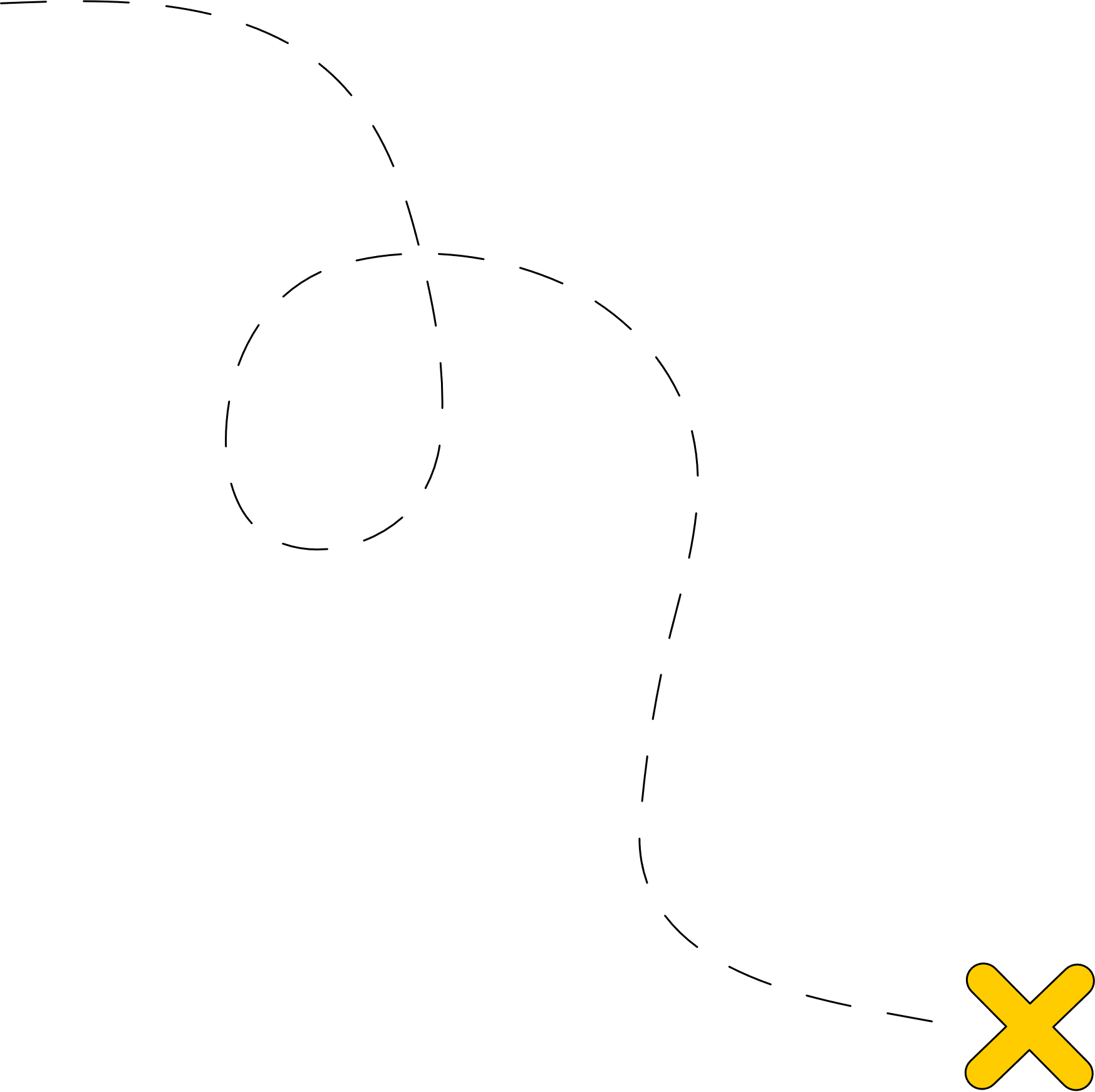 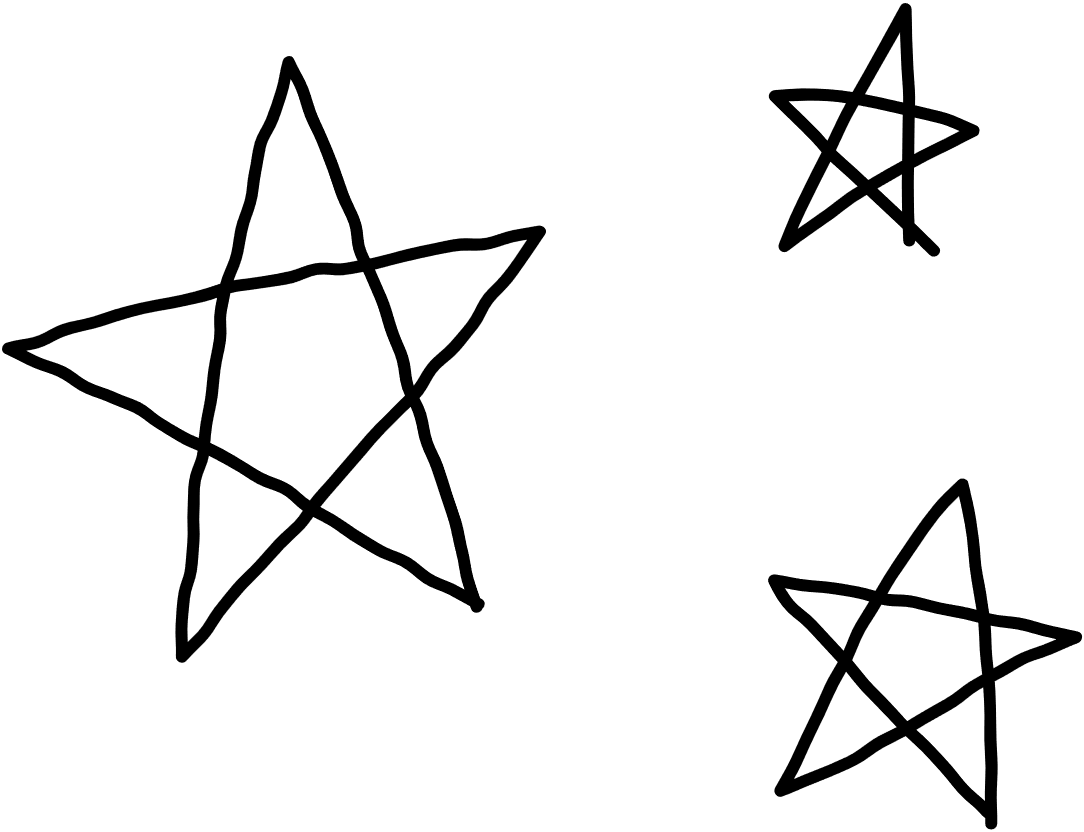 THÂN MẾN CHÀO MỪNG CÁC EM HỌC SINH ĐẾN VỚI BÀI HỌC MỚI!
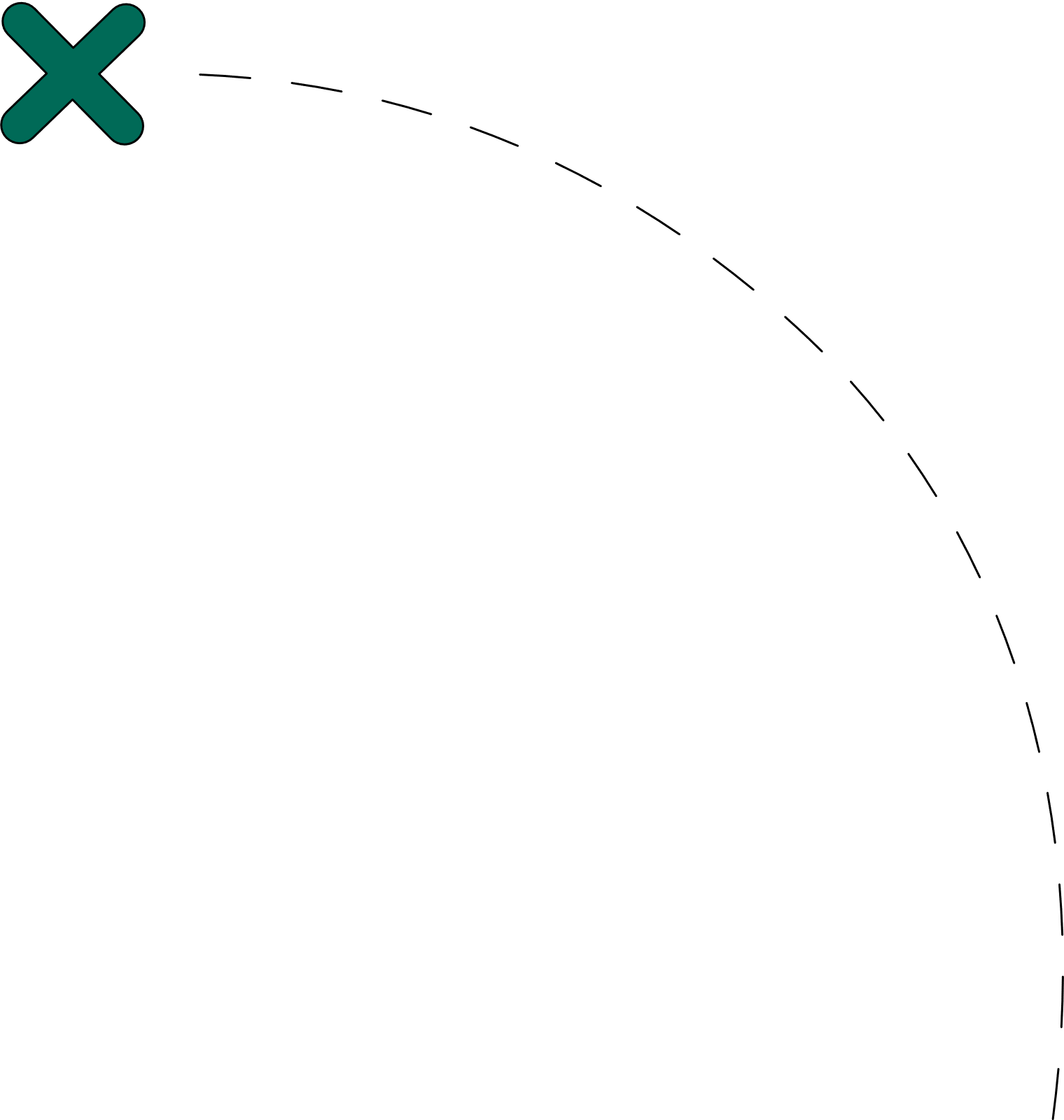 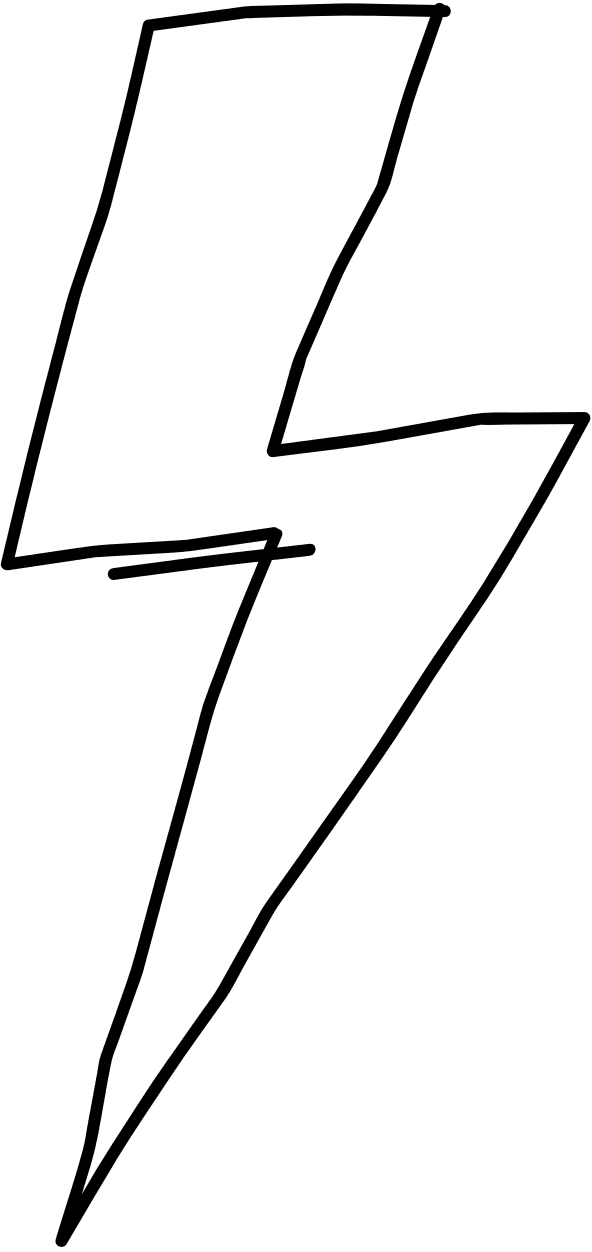 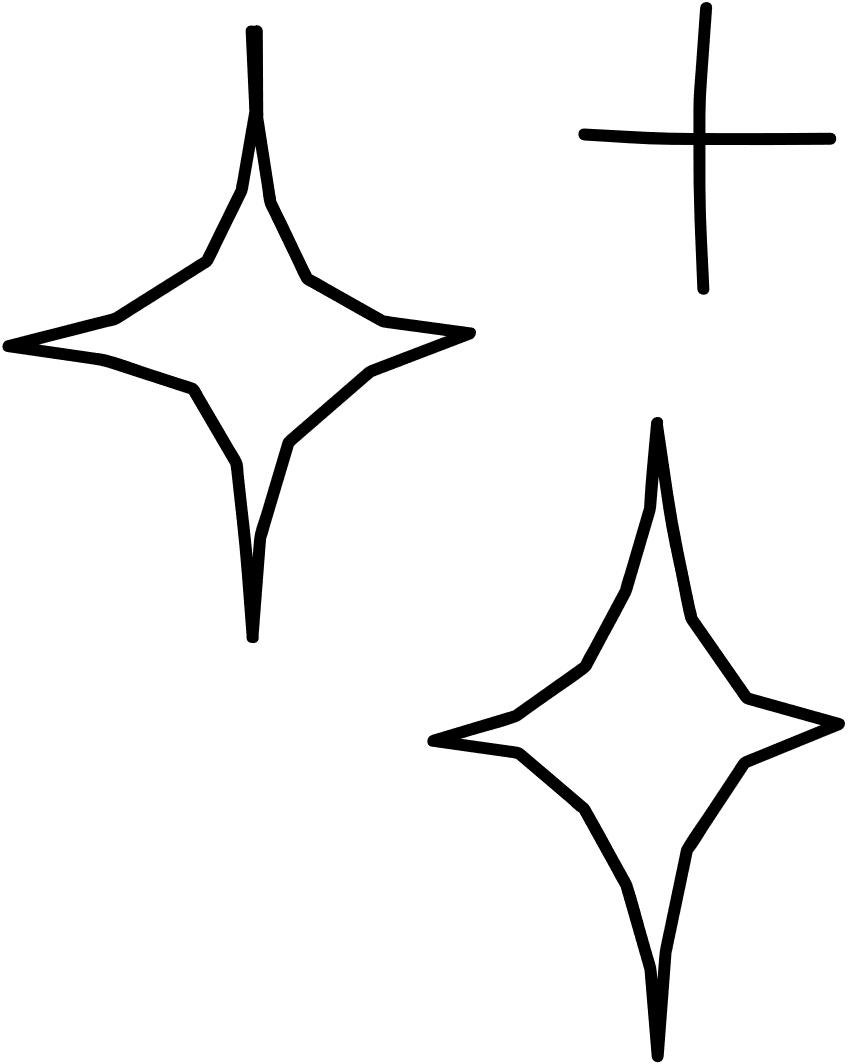 KHỞI ĐỘNG
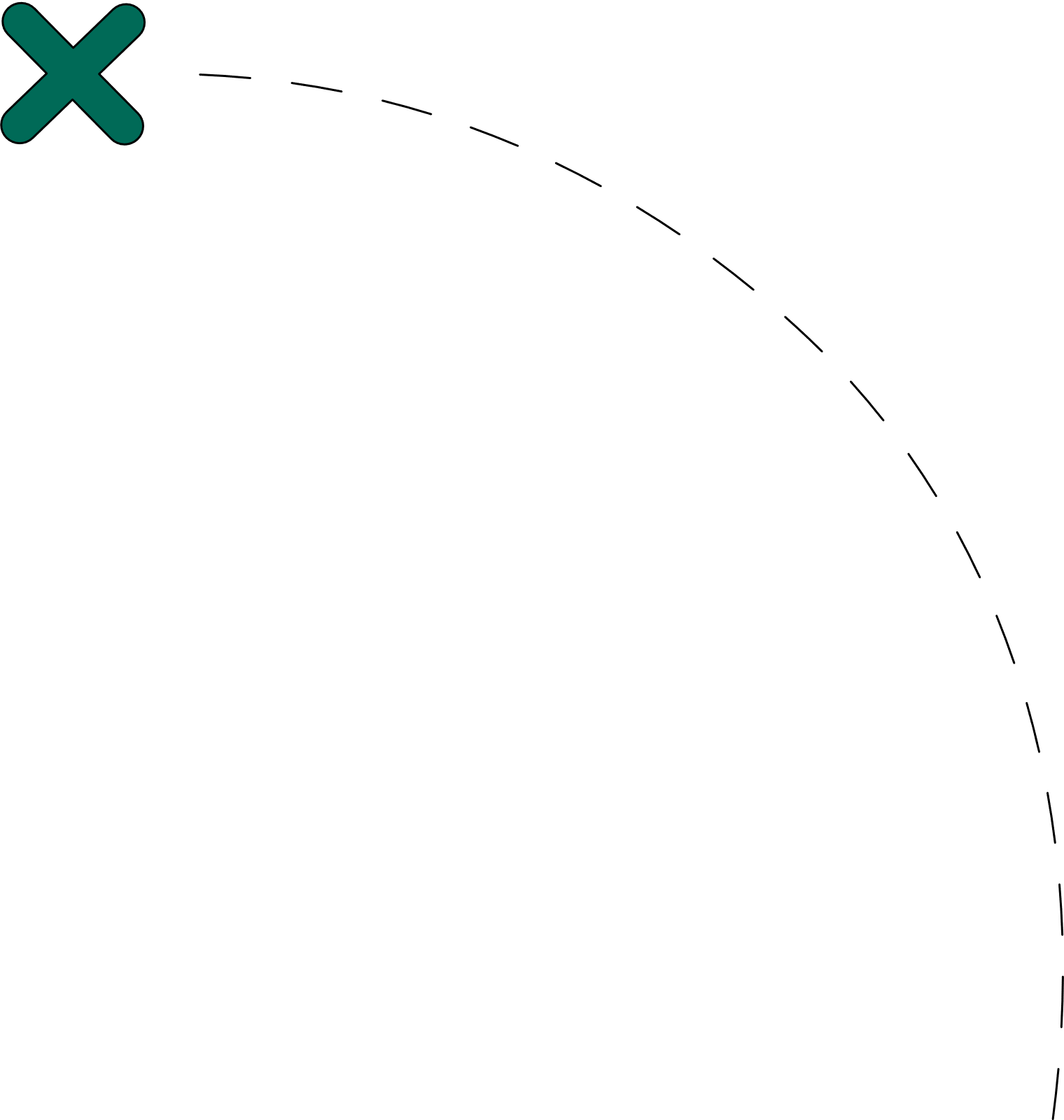 Các em xem video ở trên và trả lời câu hỏi: “Sau khi xem xong video, em rút ra được bài học gì về trách nhiệm?”
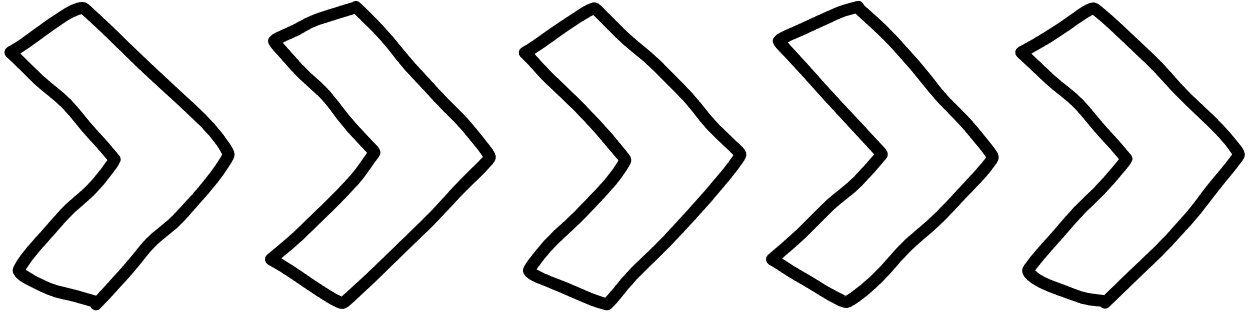 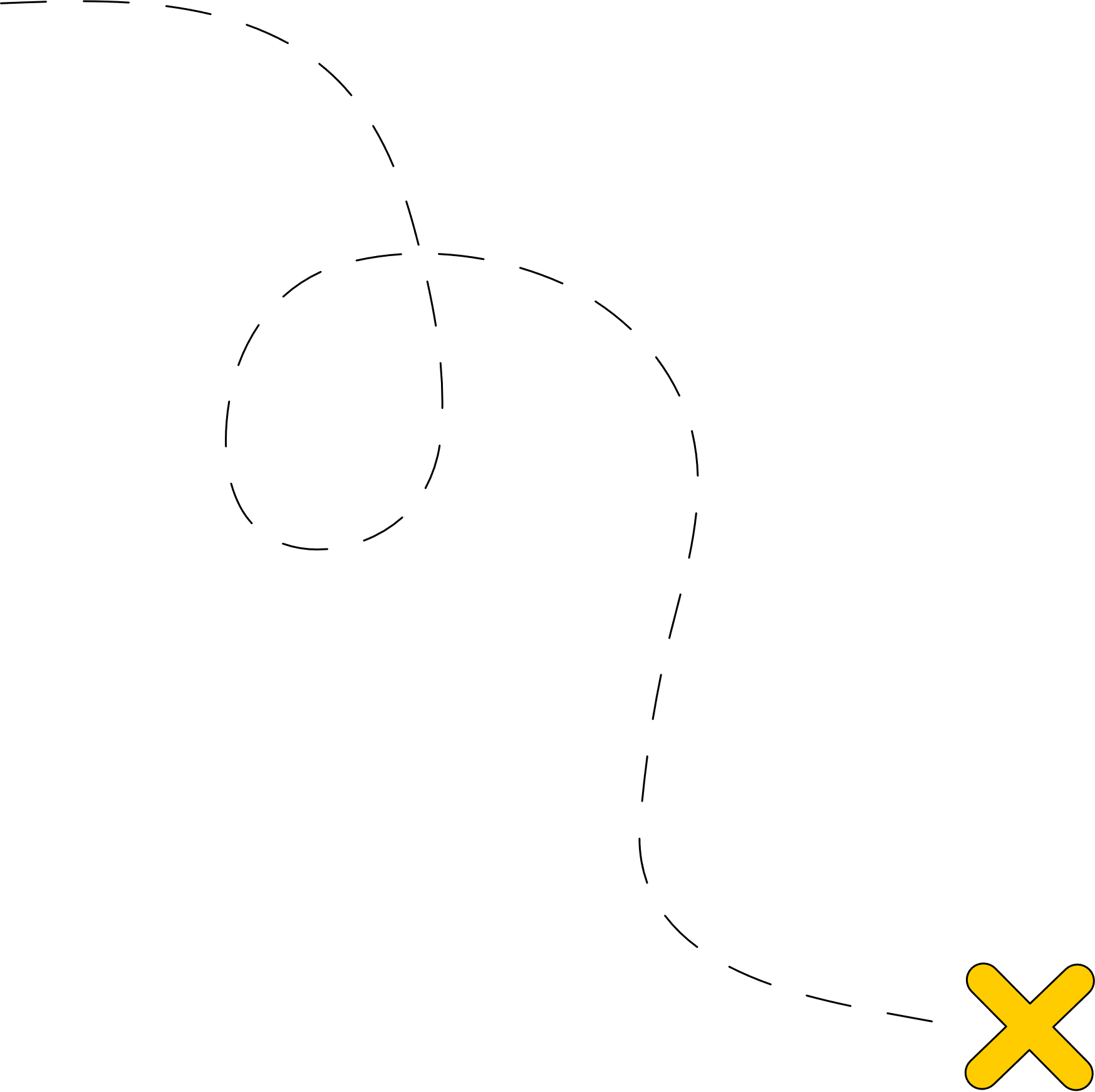 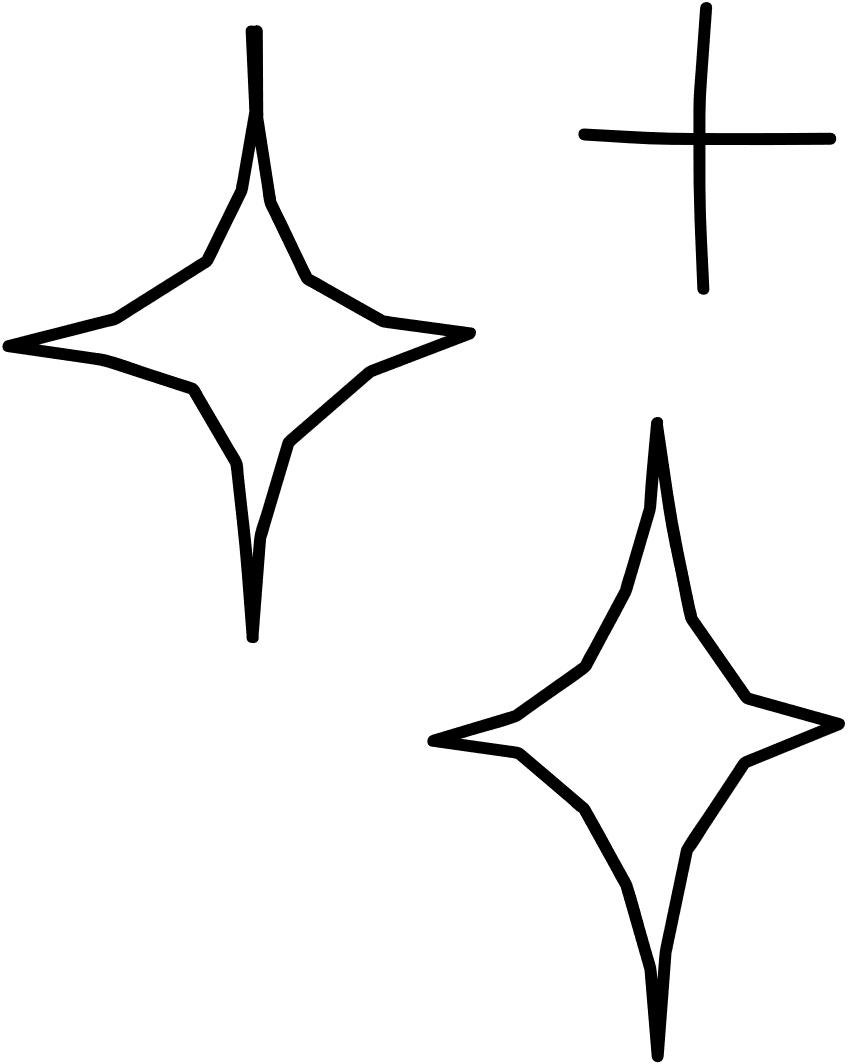 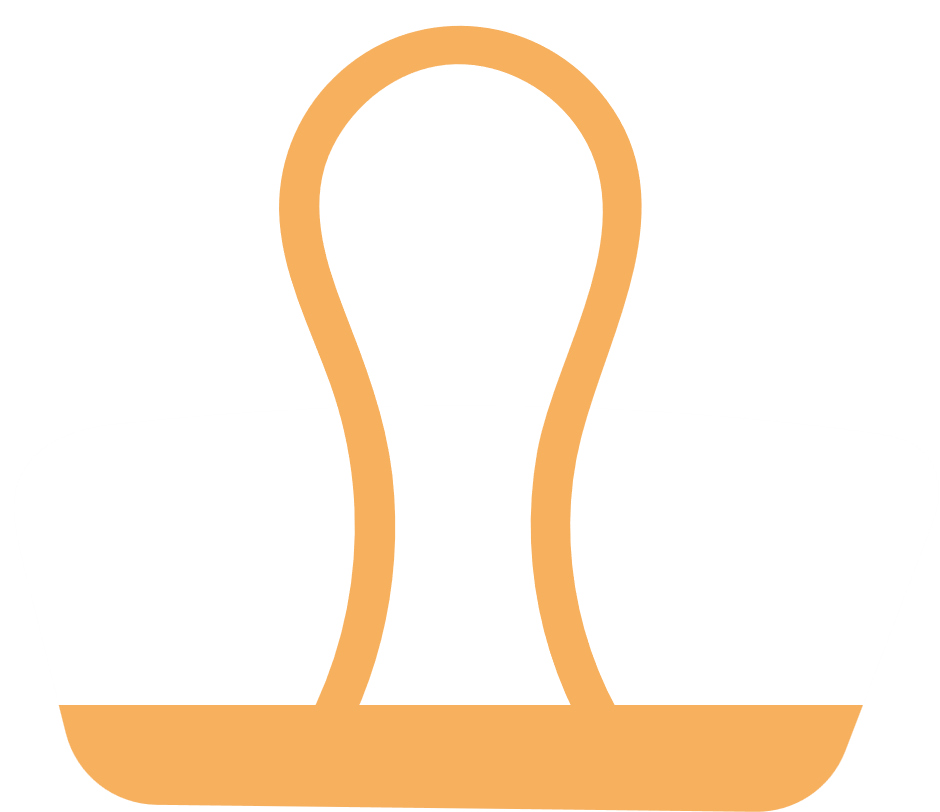 Gợi ý câu trả lời
Sau khi xem xong video, em rút ra được bài học: Ông nông dân có tinh thần trách nhiệm cao khi thấy tảng đá bên đường đã bê sang một bên mọi người có thể lưu thông, đi lại dễ dàng hơn.
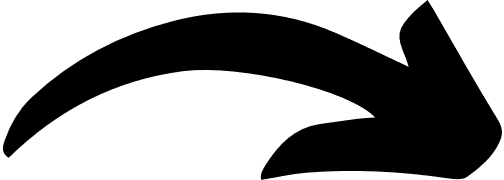 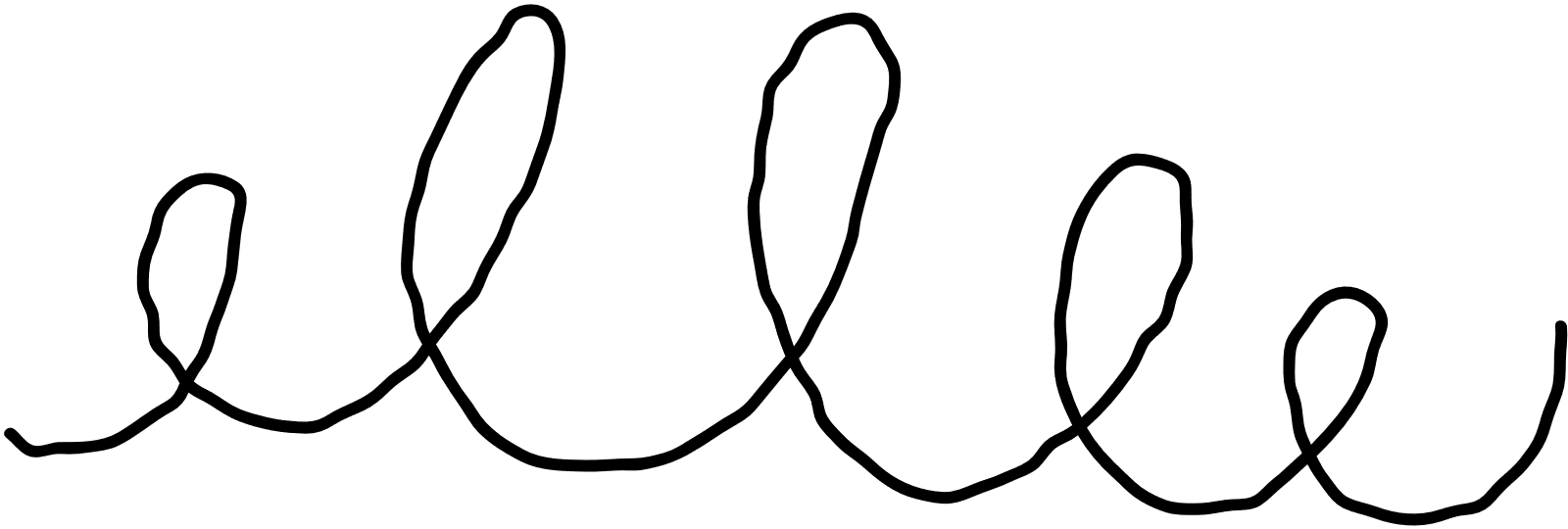 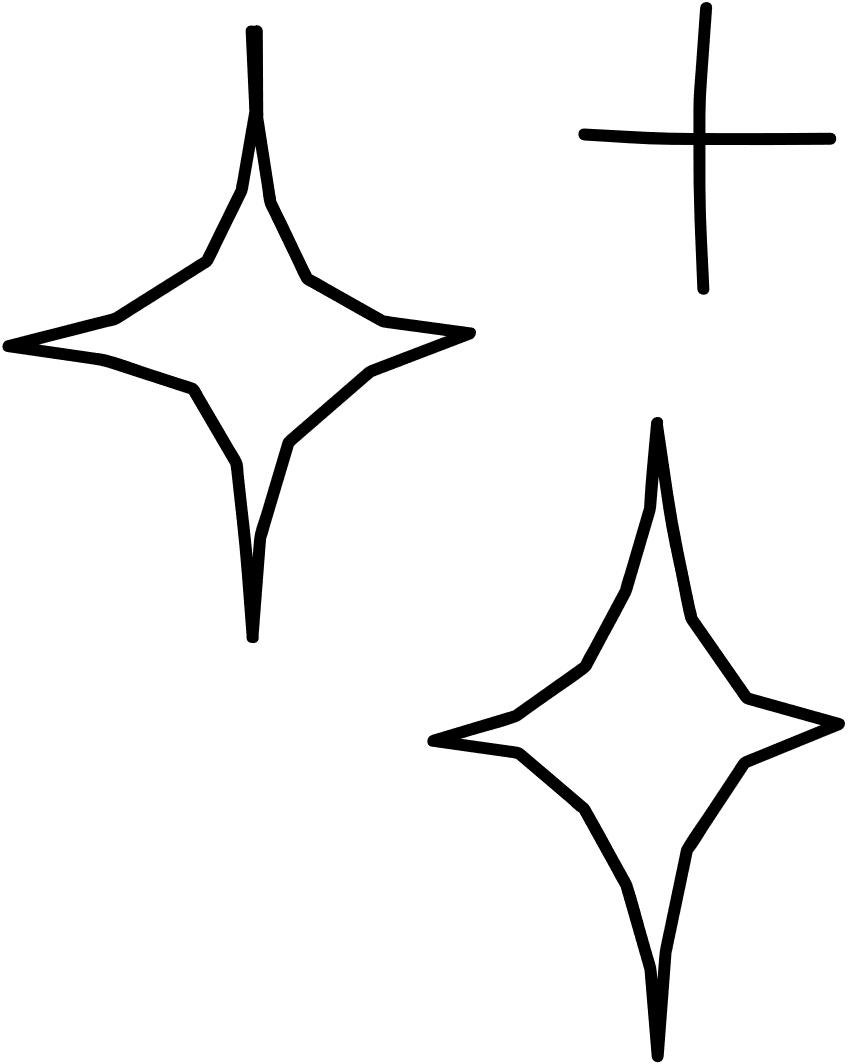 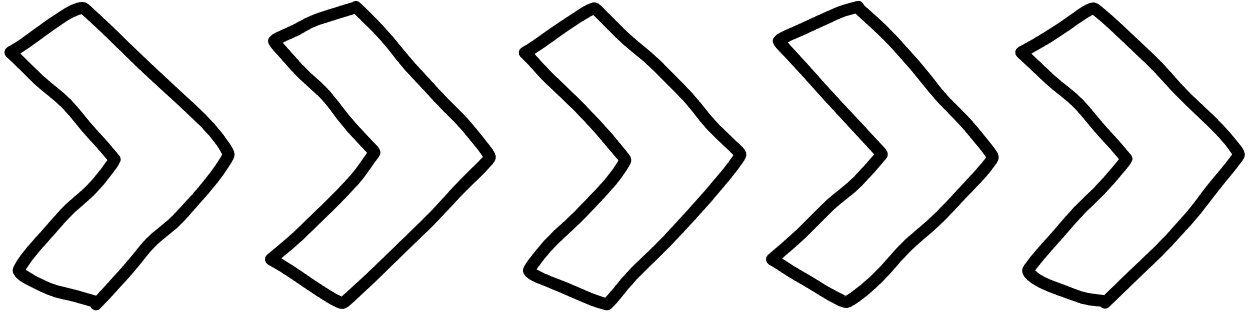 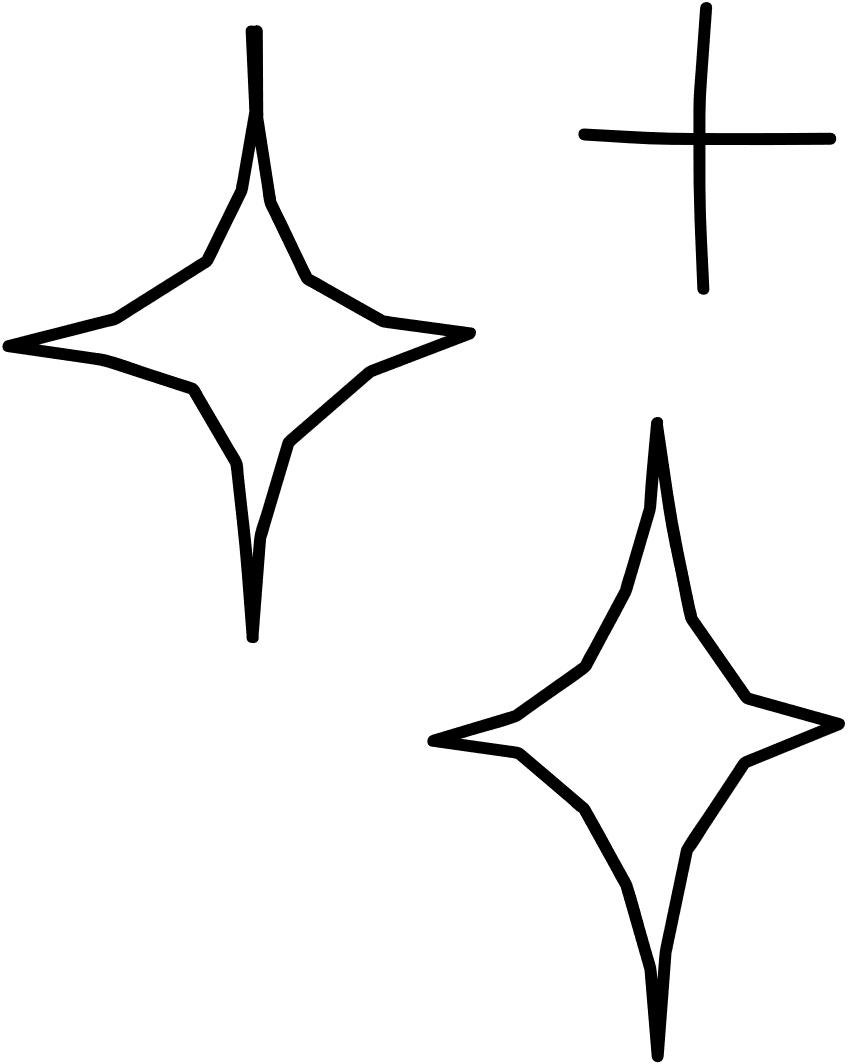 Chủ đề 2: Thể hiện trách nhiệm với bản thân
HOẠT ĐỘNG GIÁO DỤC THEO CHỦ ĐỀ: 
TUẦN 8 – NHIỆM VỤ 7,8
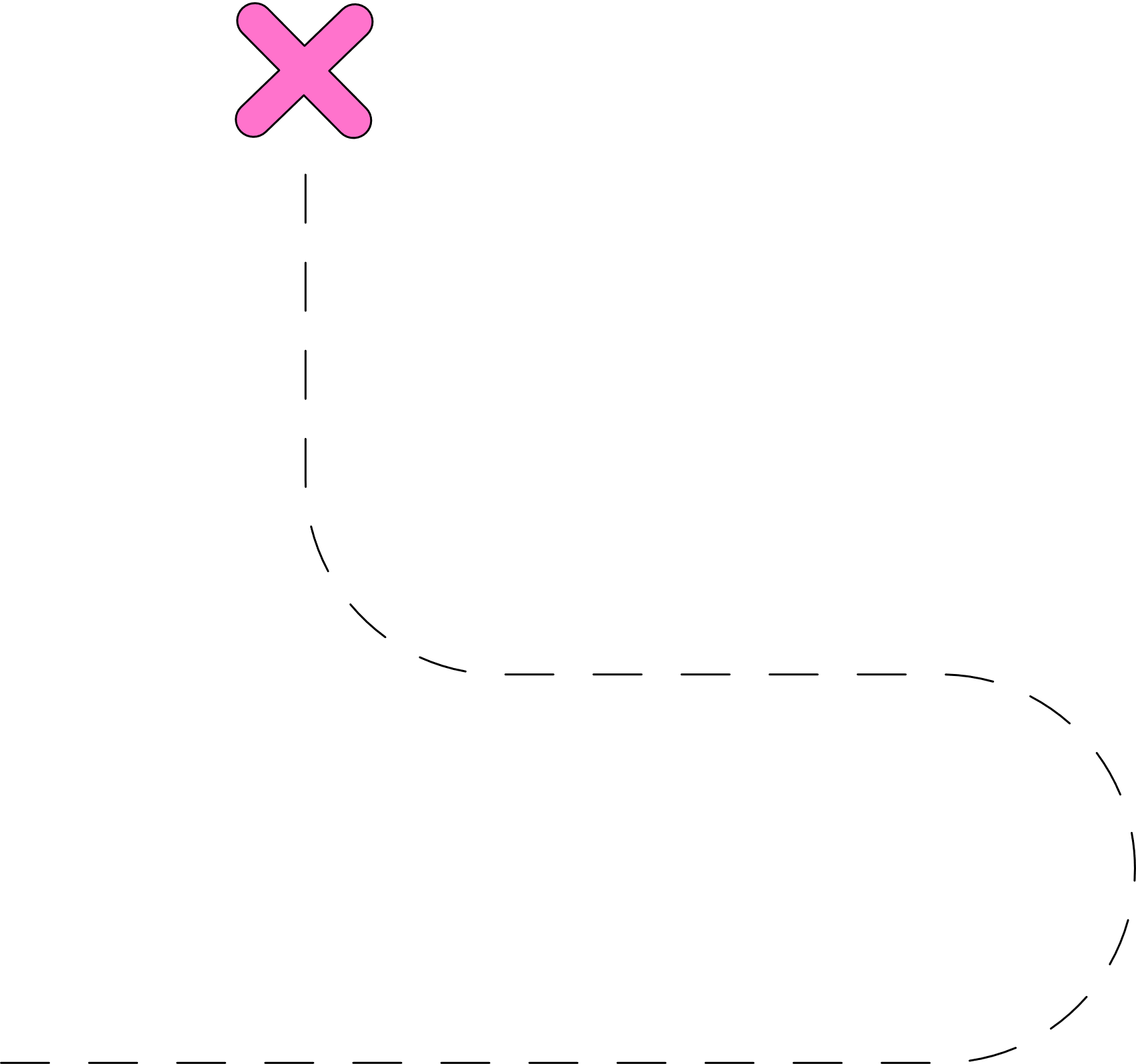 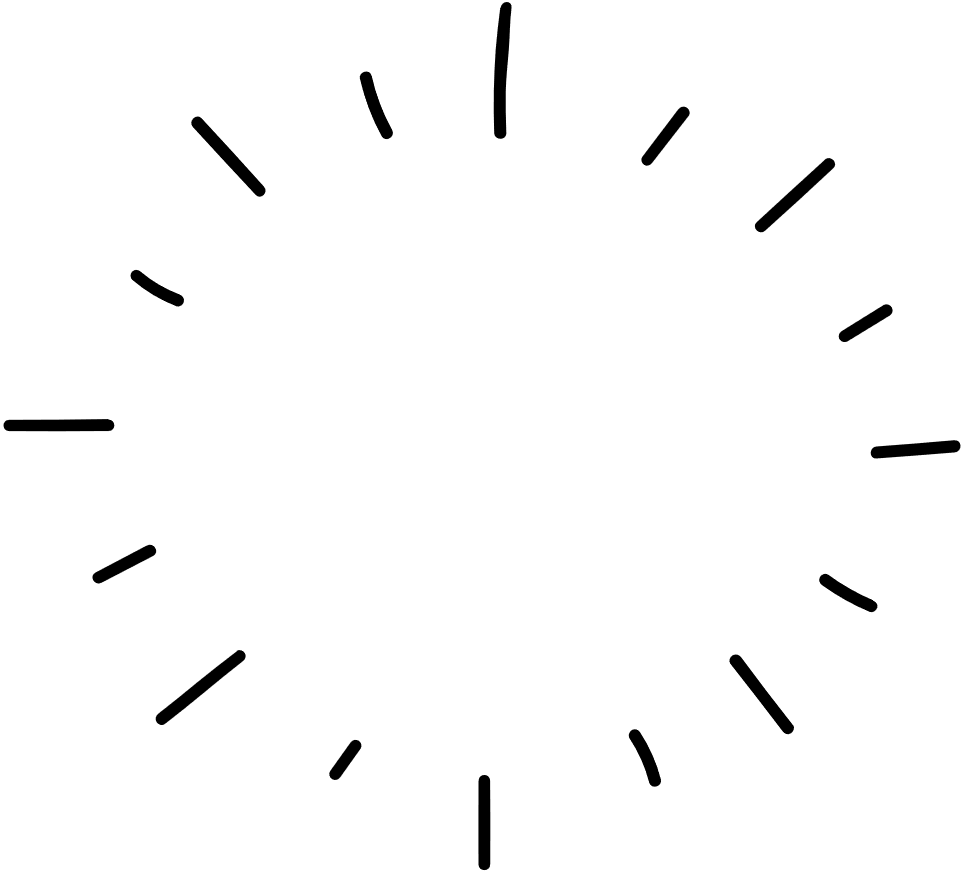 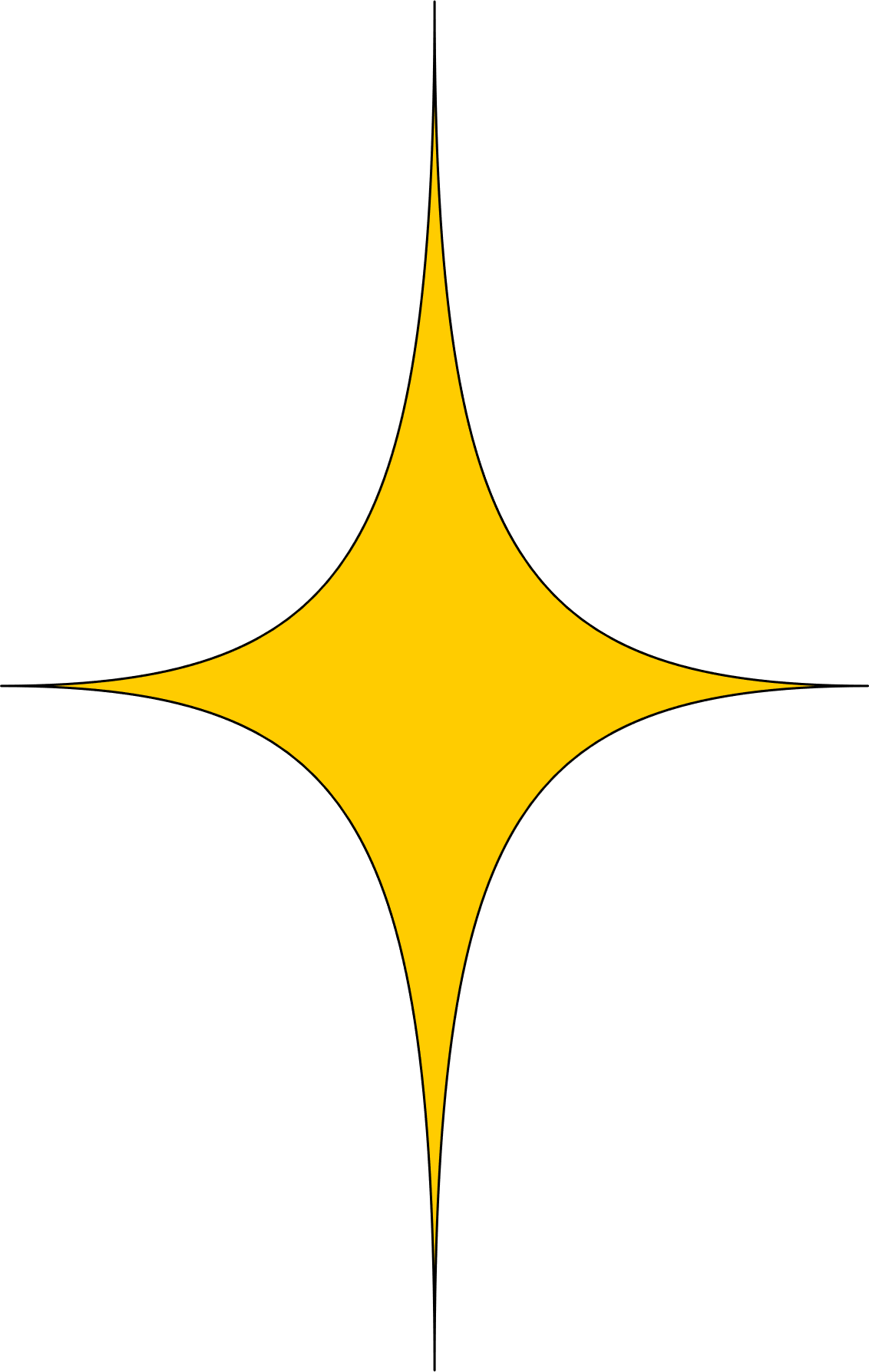 NỘI DUNG BÀI HỌC
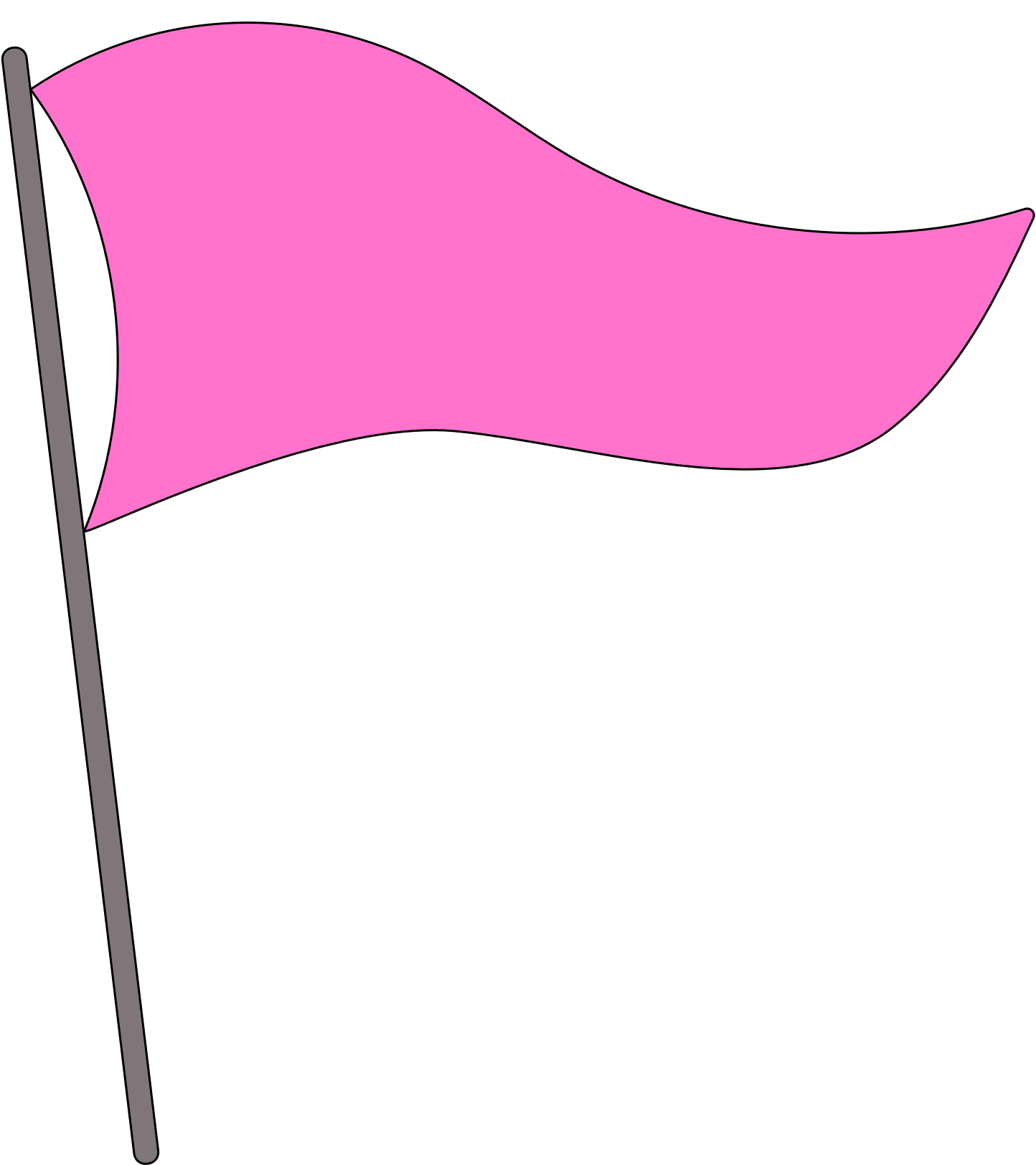 Hoạt động 7: Lan tỏa giá trị của tinh thần trách nhiệm
Hoạt động 8: 
Cho bạn, cho tôi
Hoạt động 10: Rèn luyện tiếp theo và chuẩn bị chủ đề mới
Hoạt động: 
Củng cố kiến thức – Vận dụng
Hoạt động 9: 
Tự đánh giá
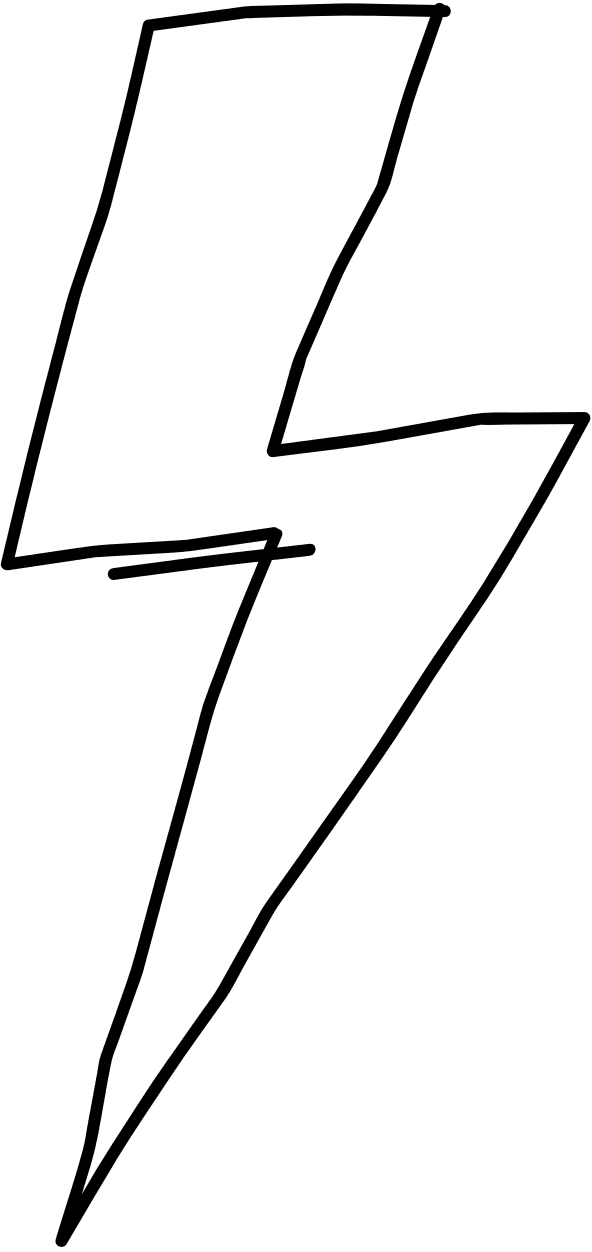 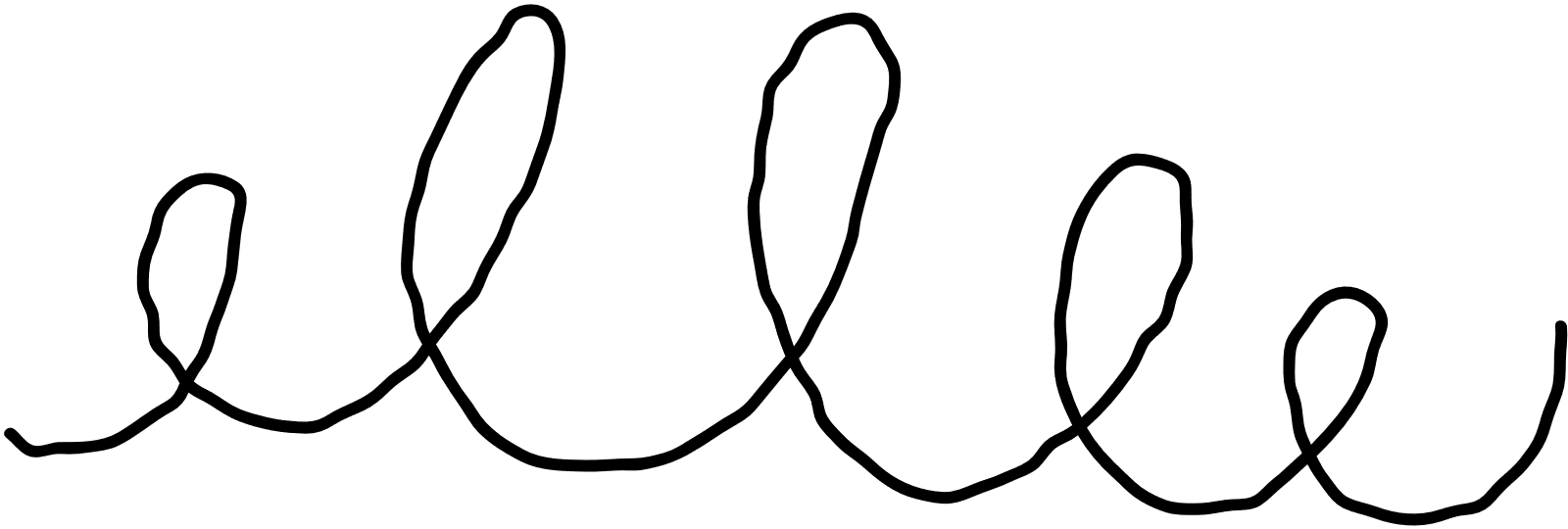 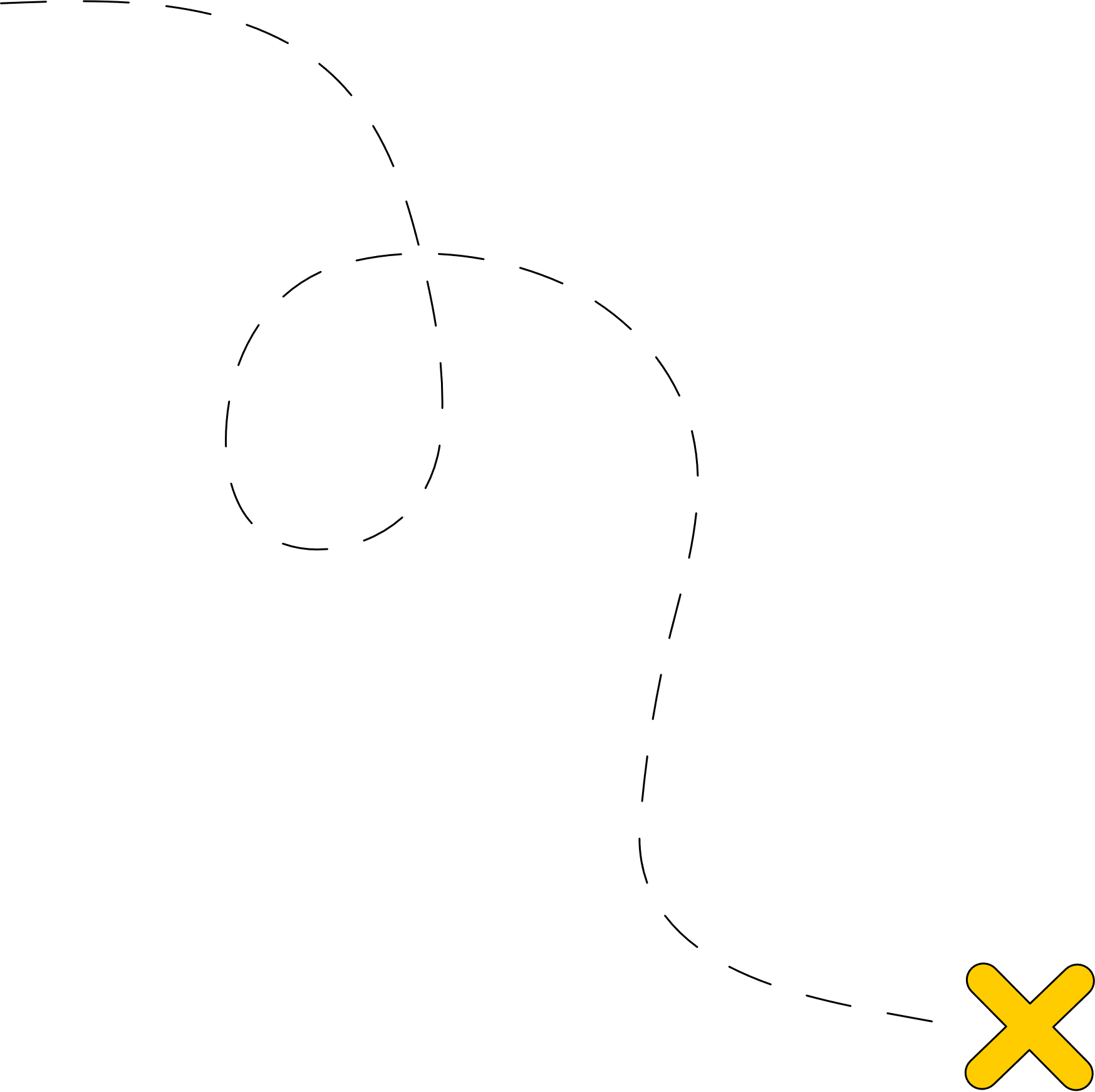 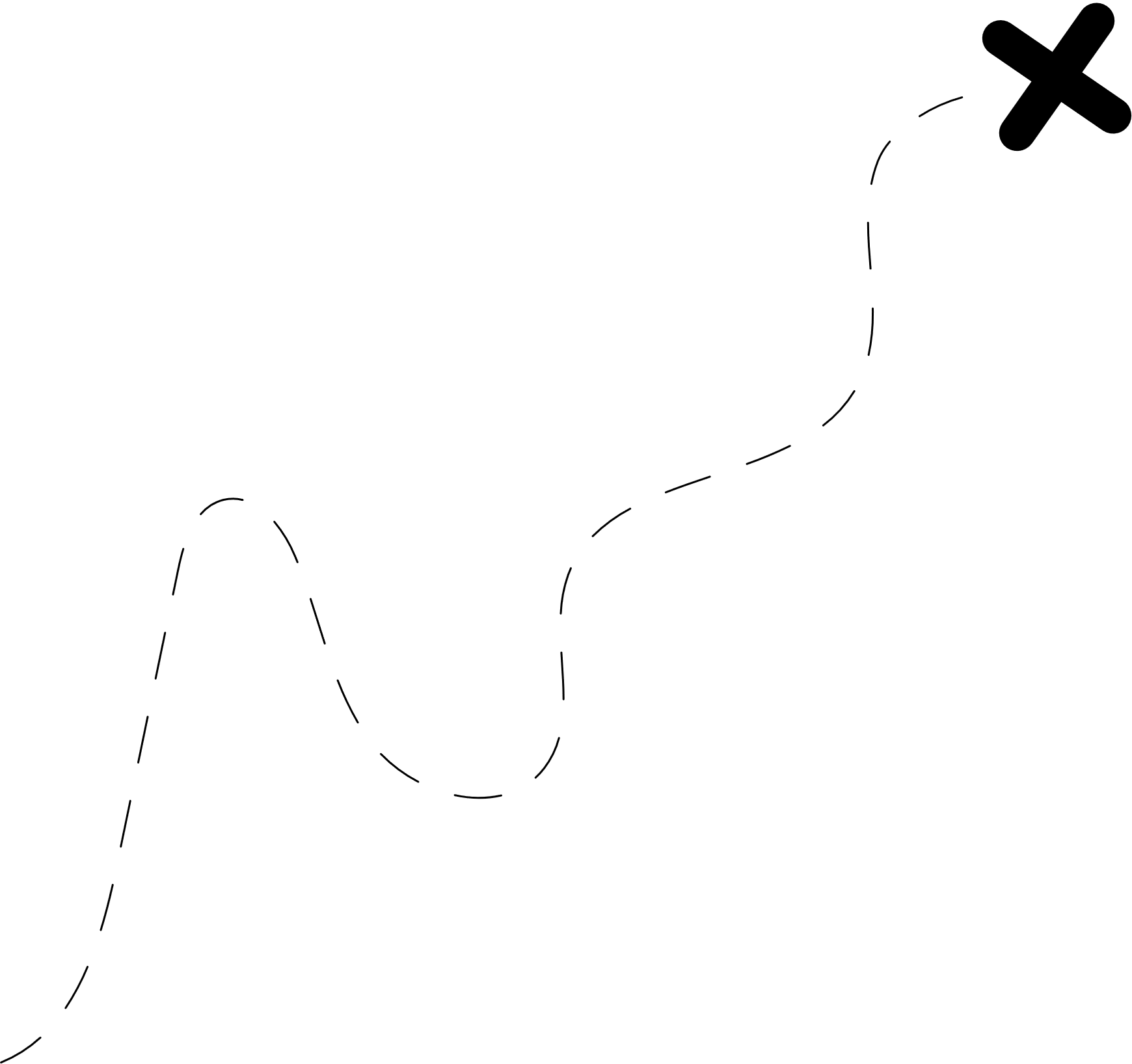 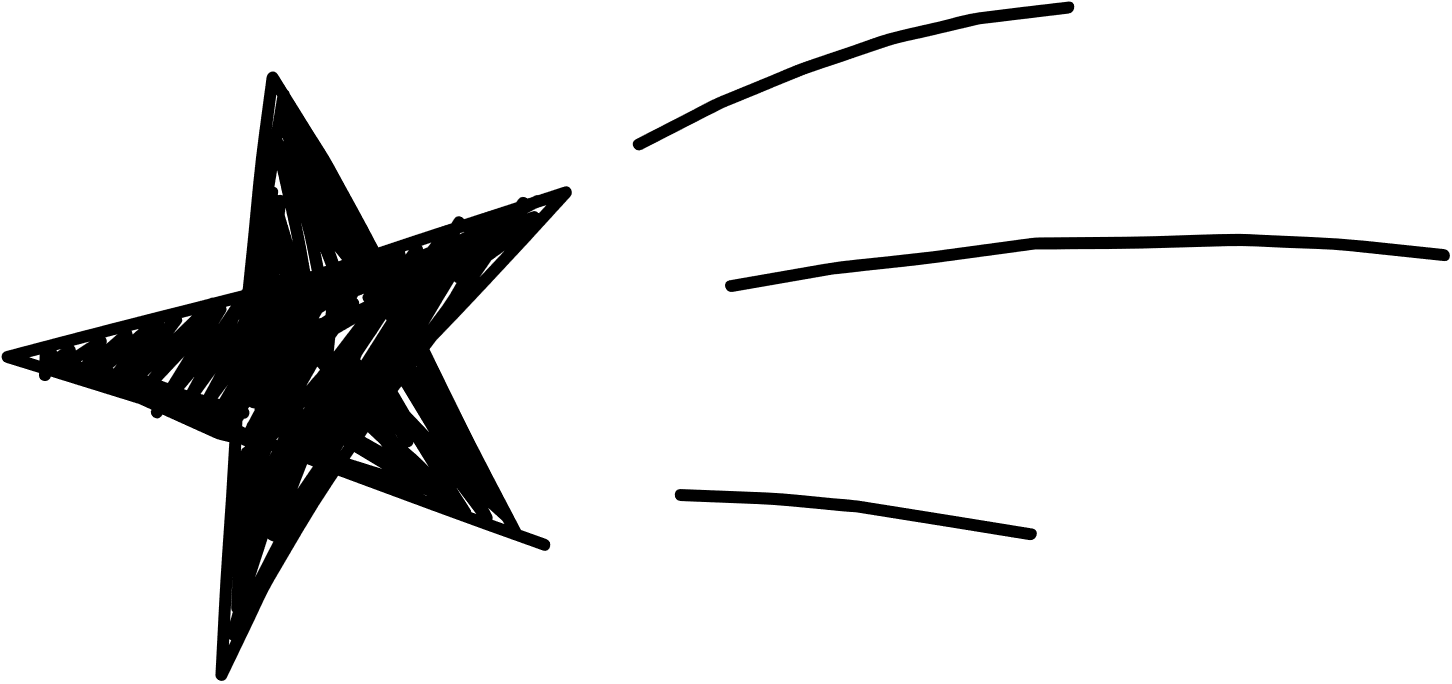 Hoạt động 7: 
Lan tỏa giá trị của tinh thần trách nhiệm
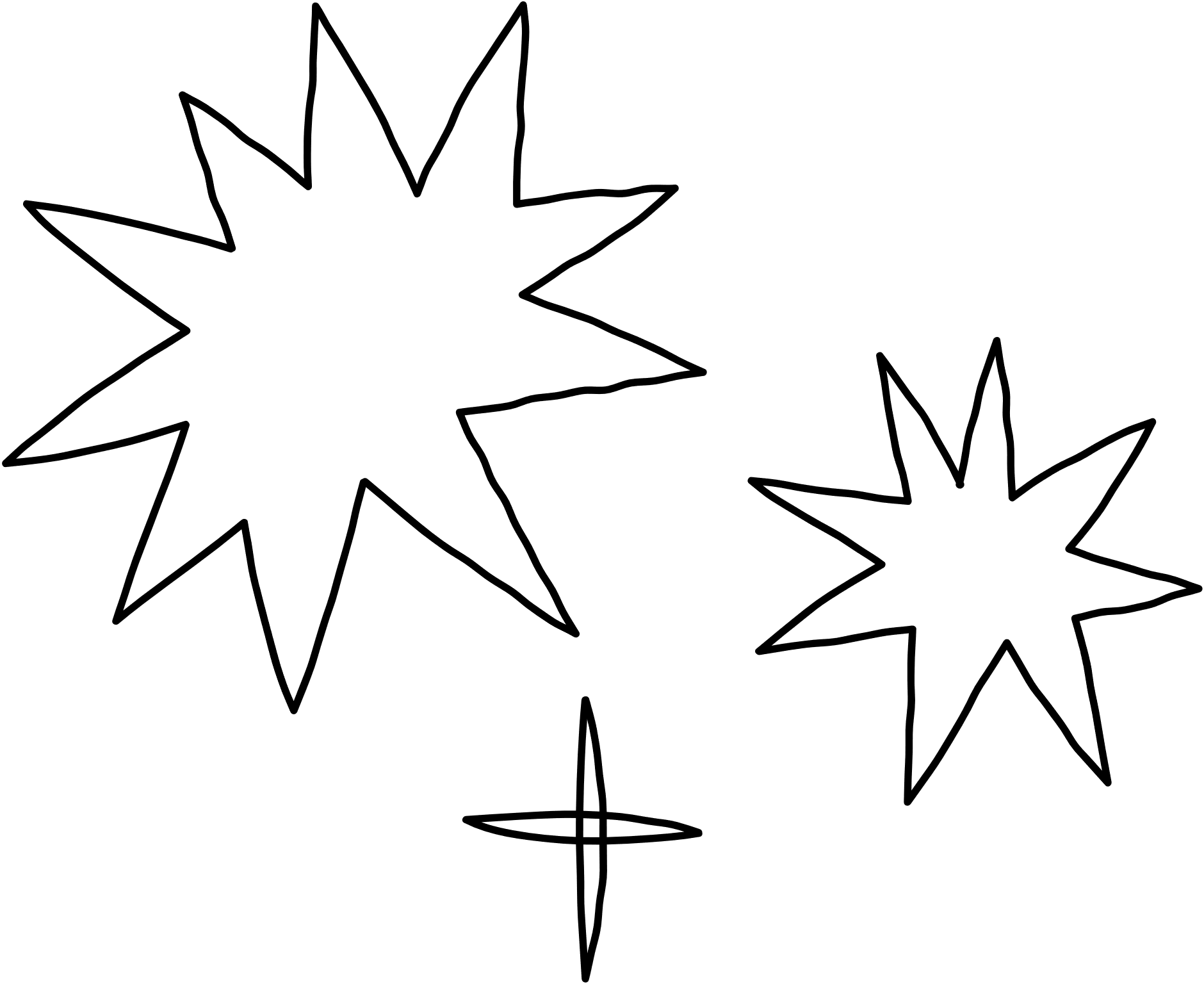 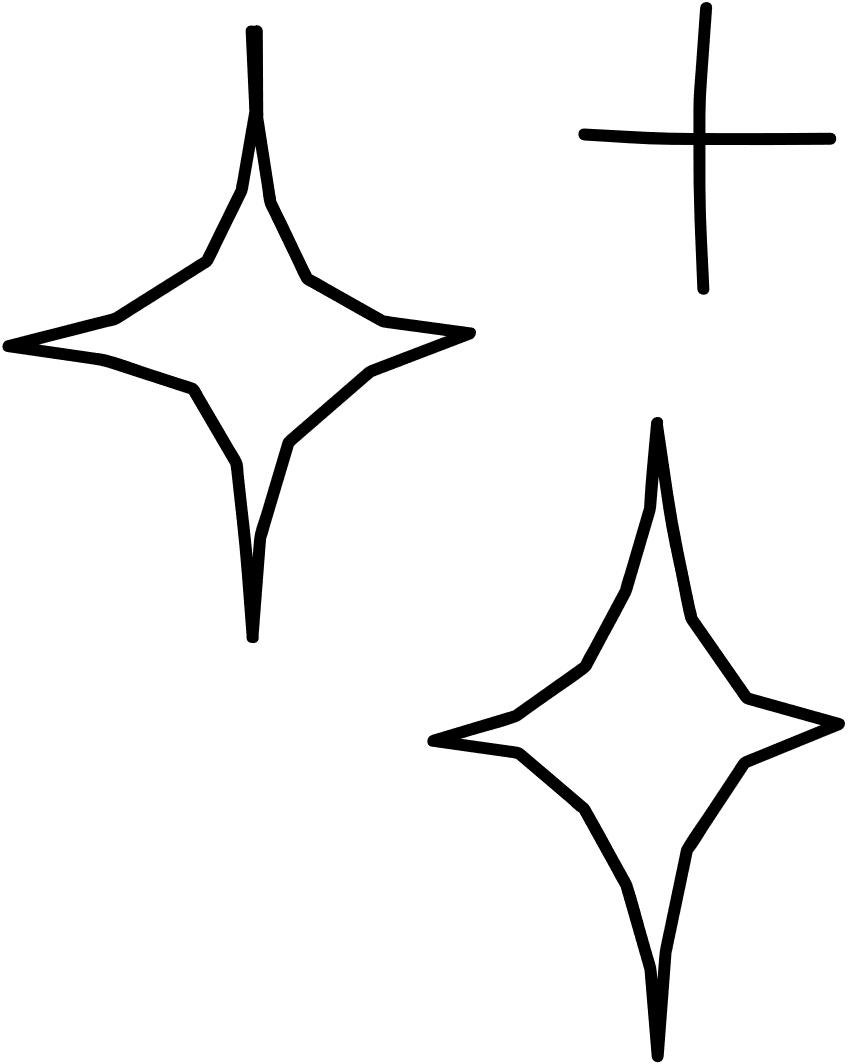 Nhiệm vụ 1: Sưu tầm những câu ca dao, tục ngữ, danh ngôn về trách nhiệm
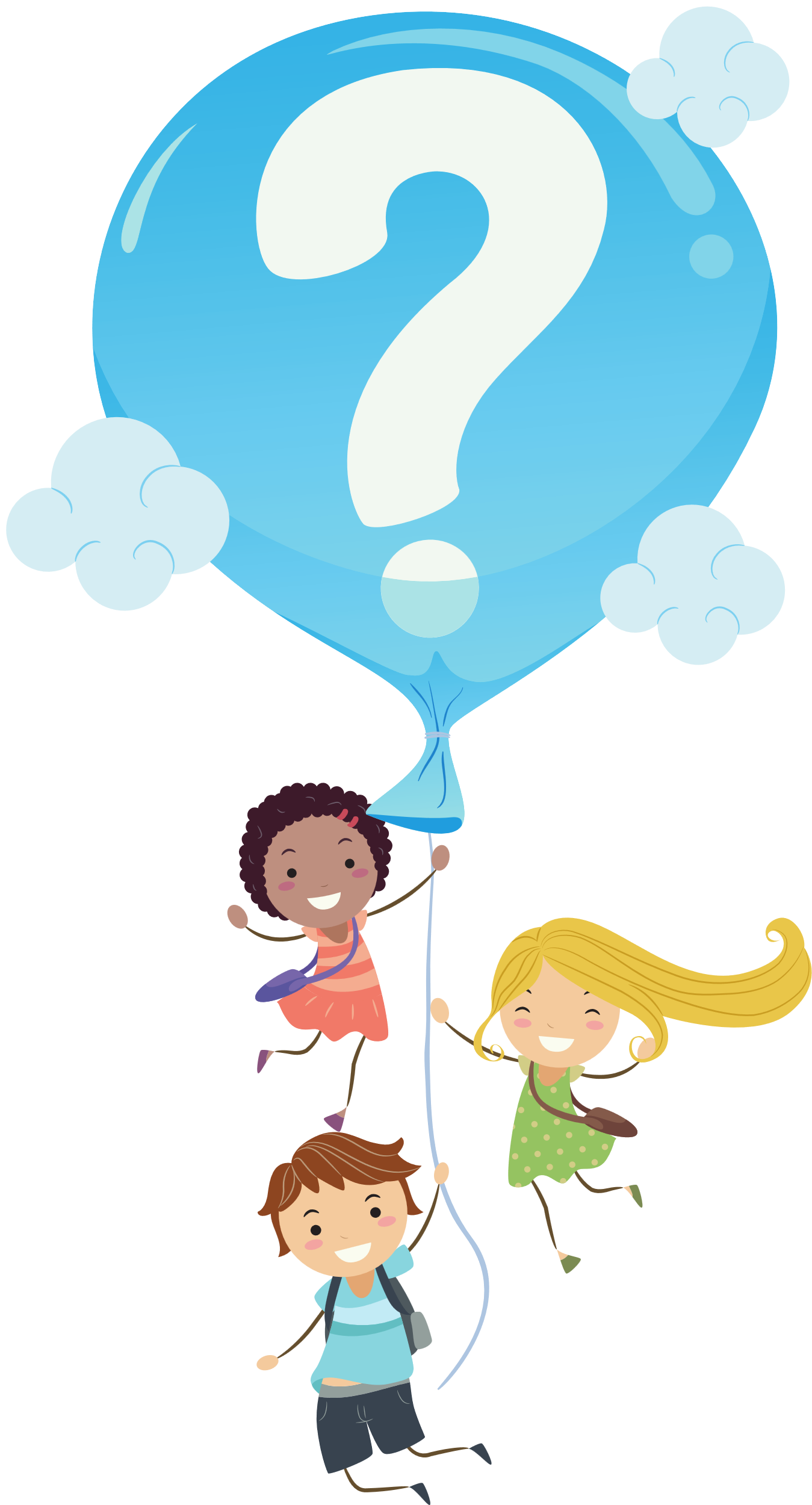 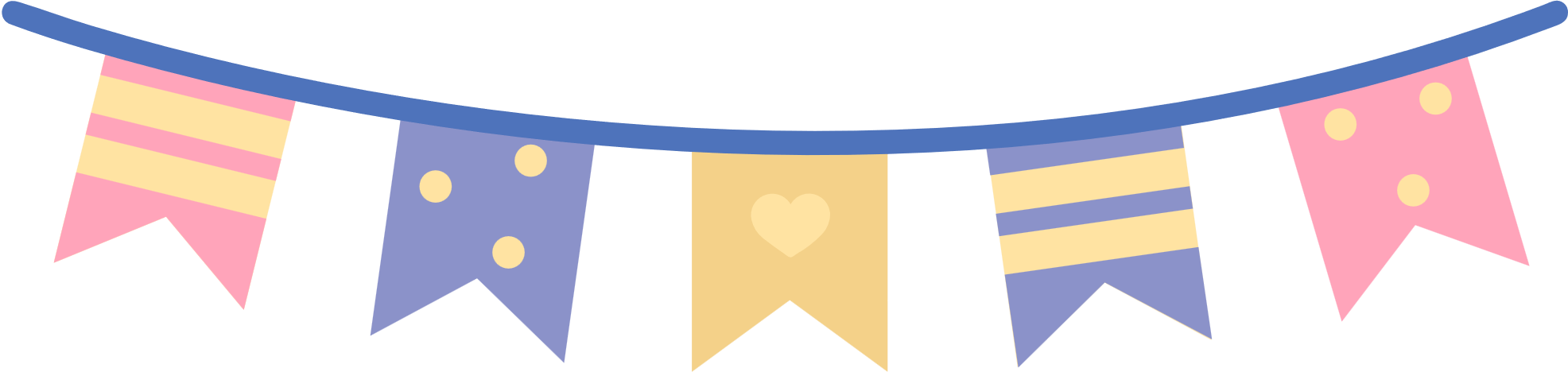 Các em sưu tầm những câu ca dao, tục ngữ, danh ngôn về tinh thần trách nhiệm và giới thiệu một câu ca dao, tục ngữ, danh ngôn mà em tâm đắc nhất. Sau đó, chia sẻ với các bạn thông điệp, bài học của câu đó.
HOẠT ĐỘNG THEO NHÓM
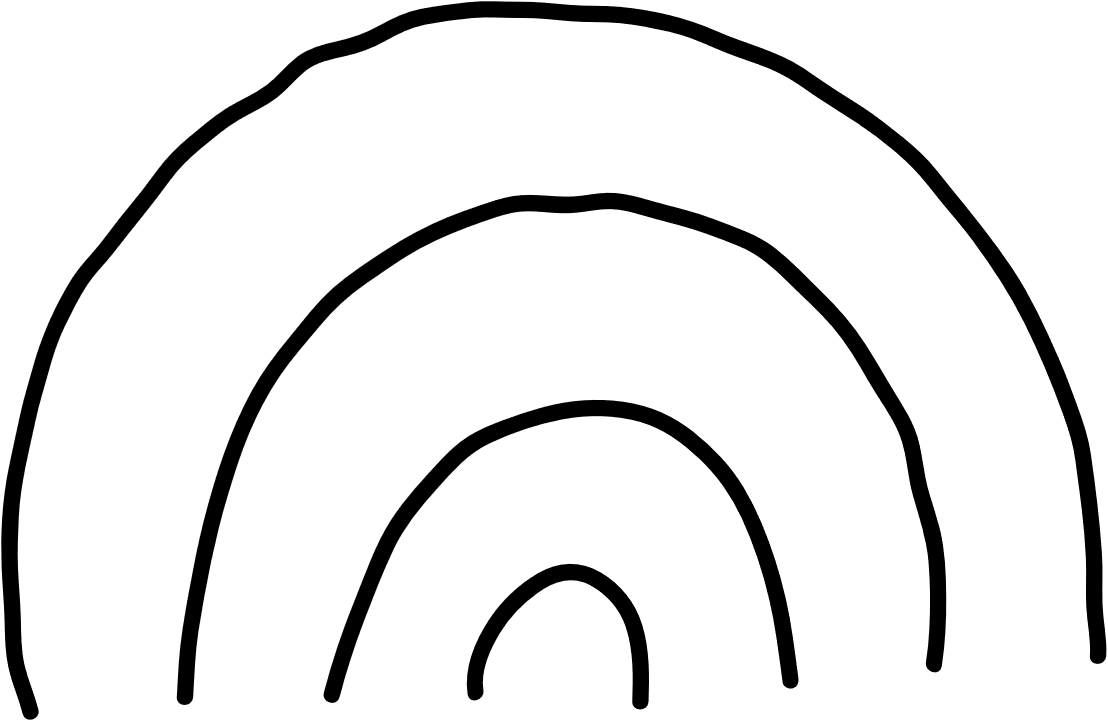 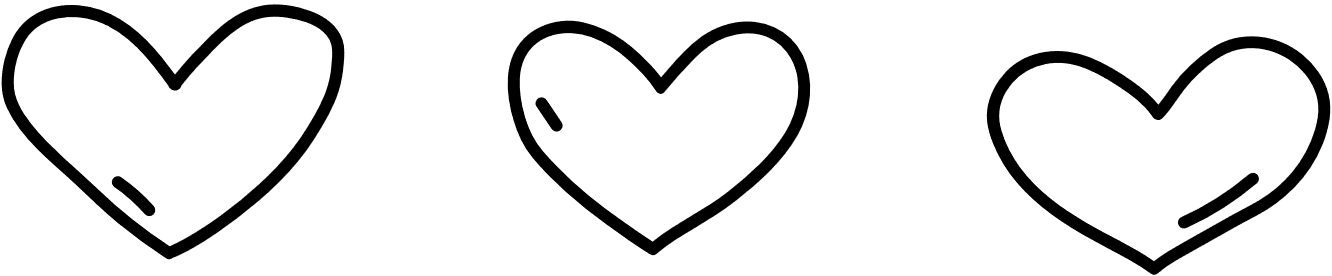 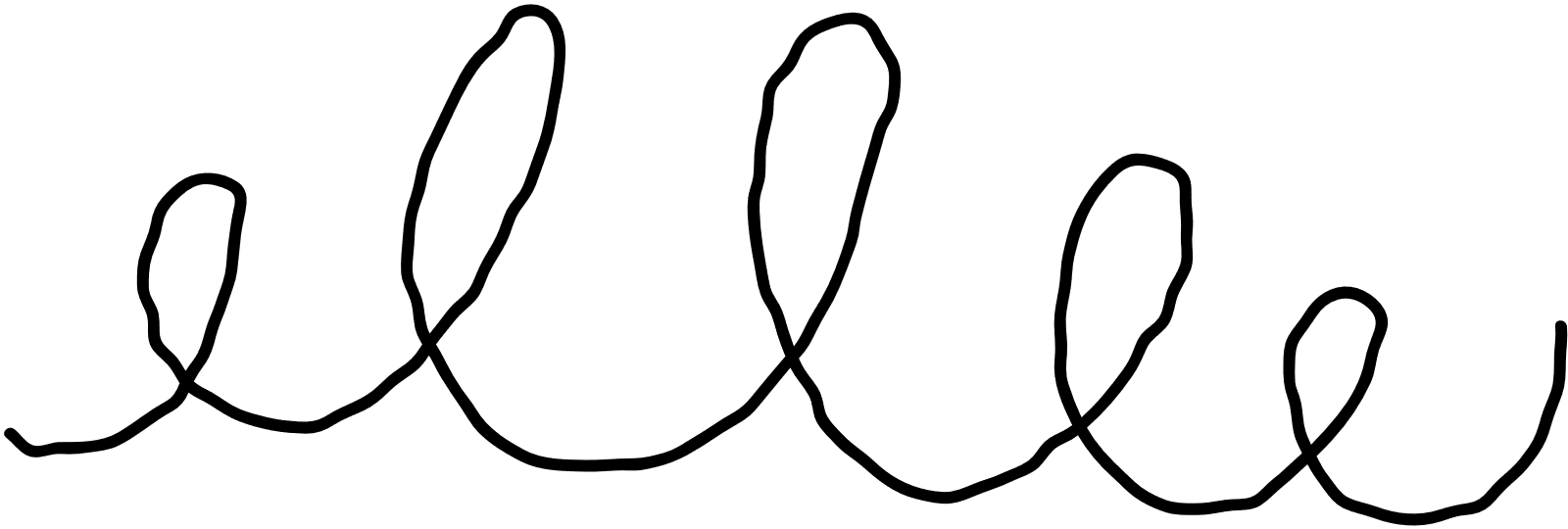 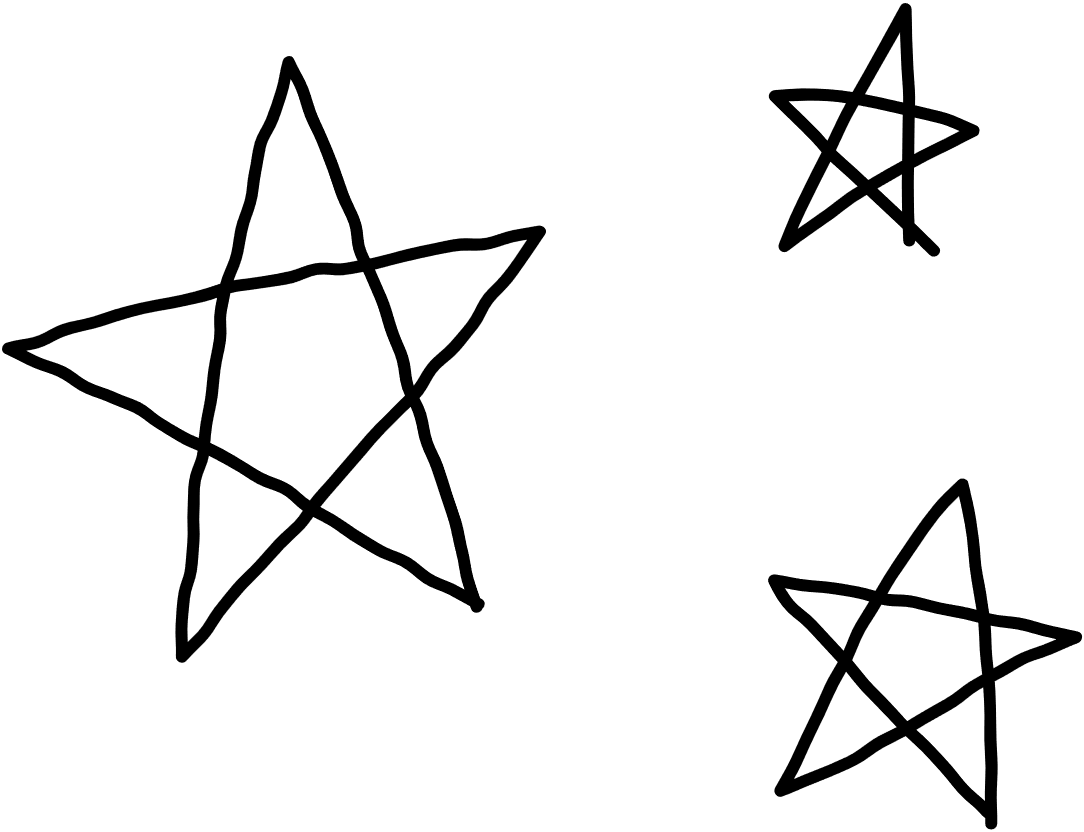 Gợi ý câu trả lời
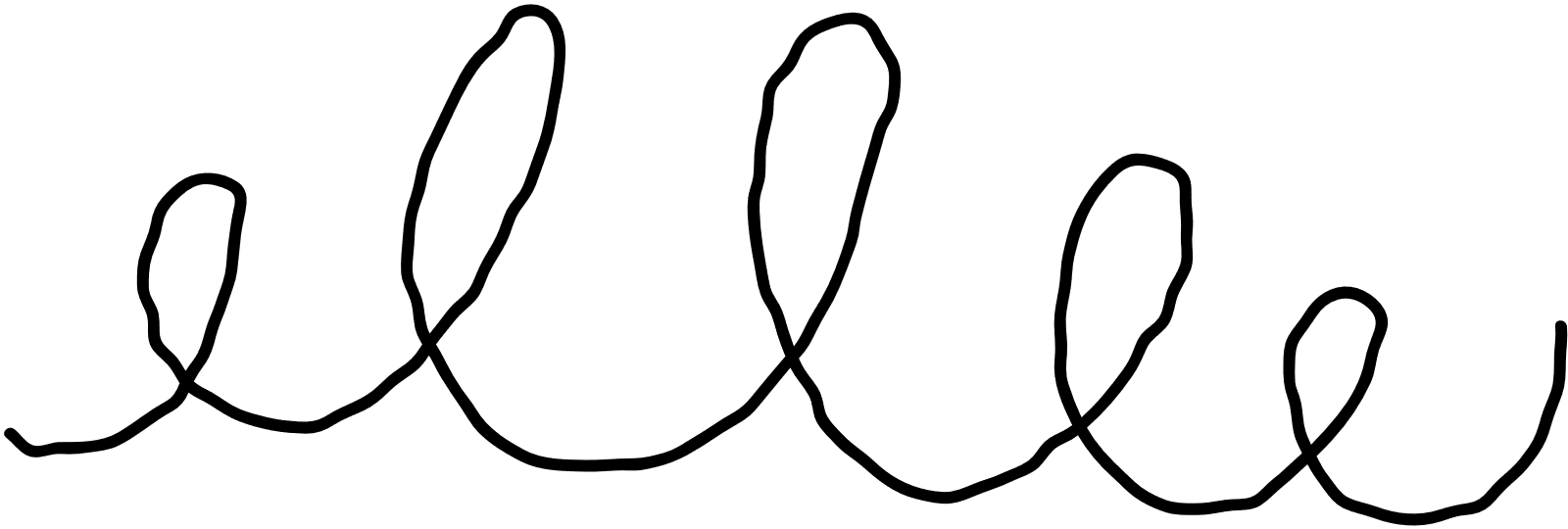 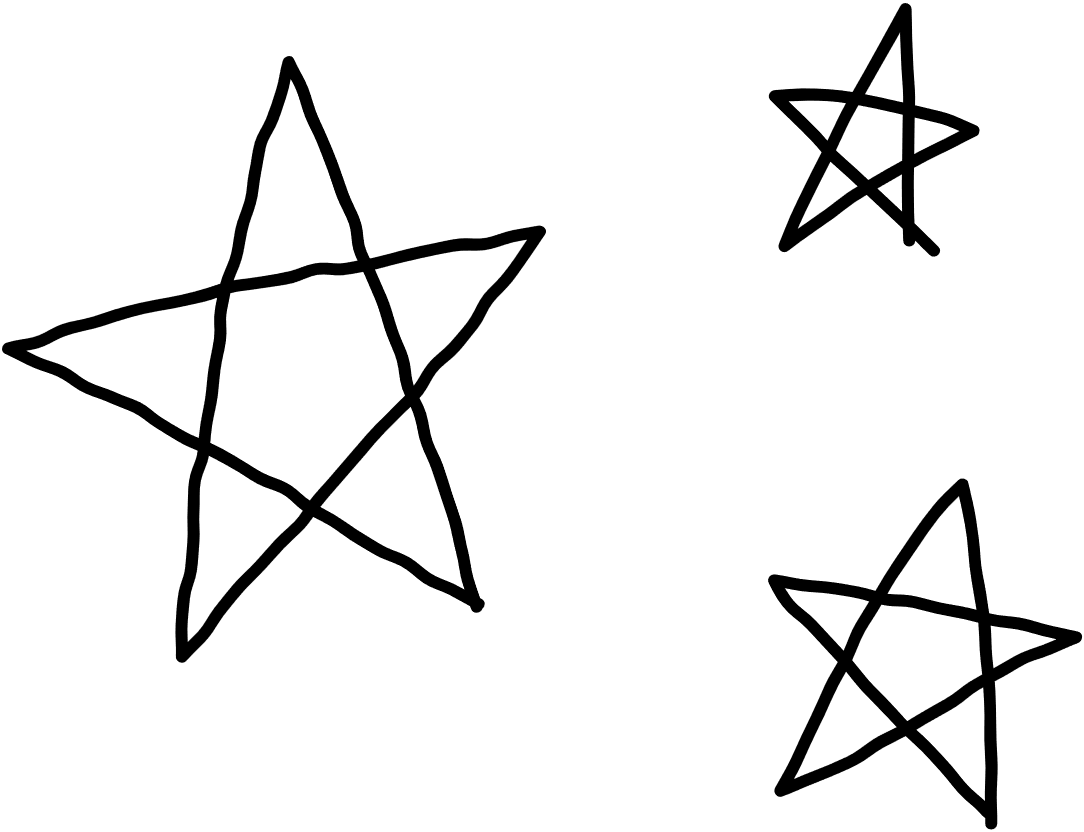 Gợi ý câu trả lời
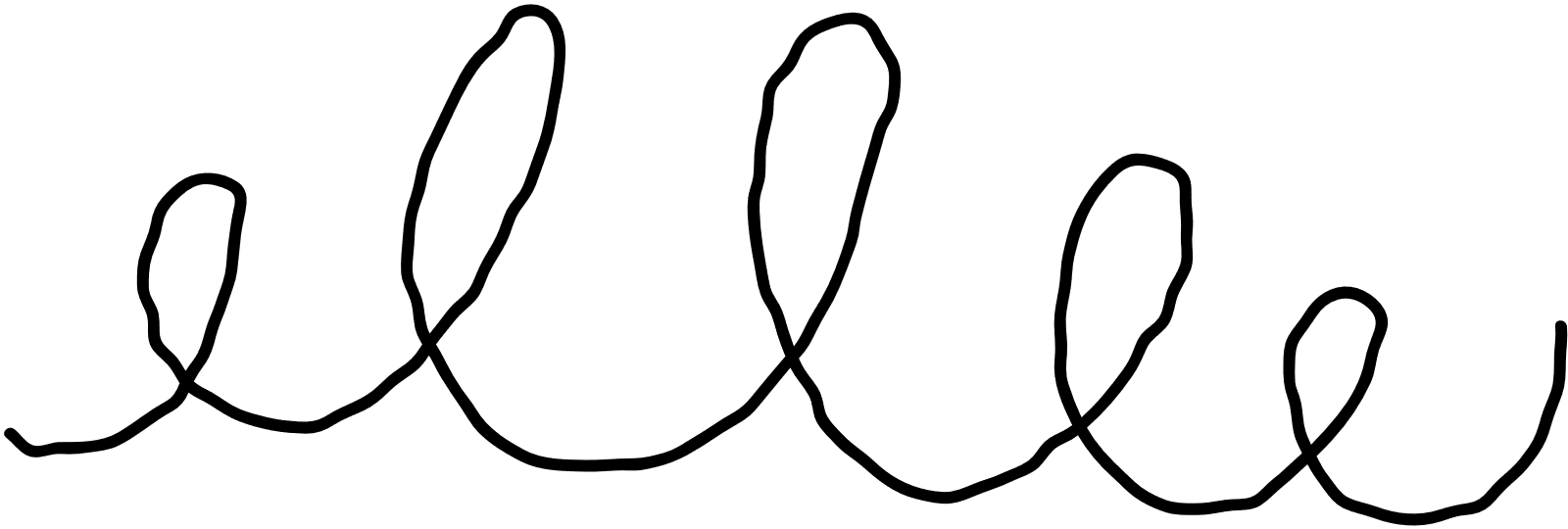 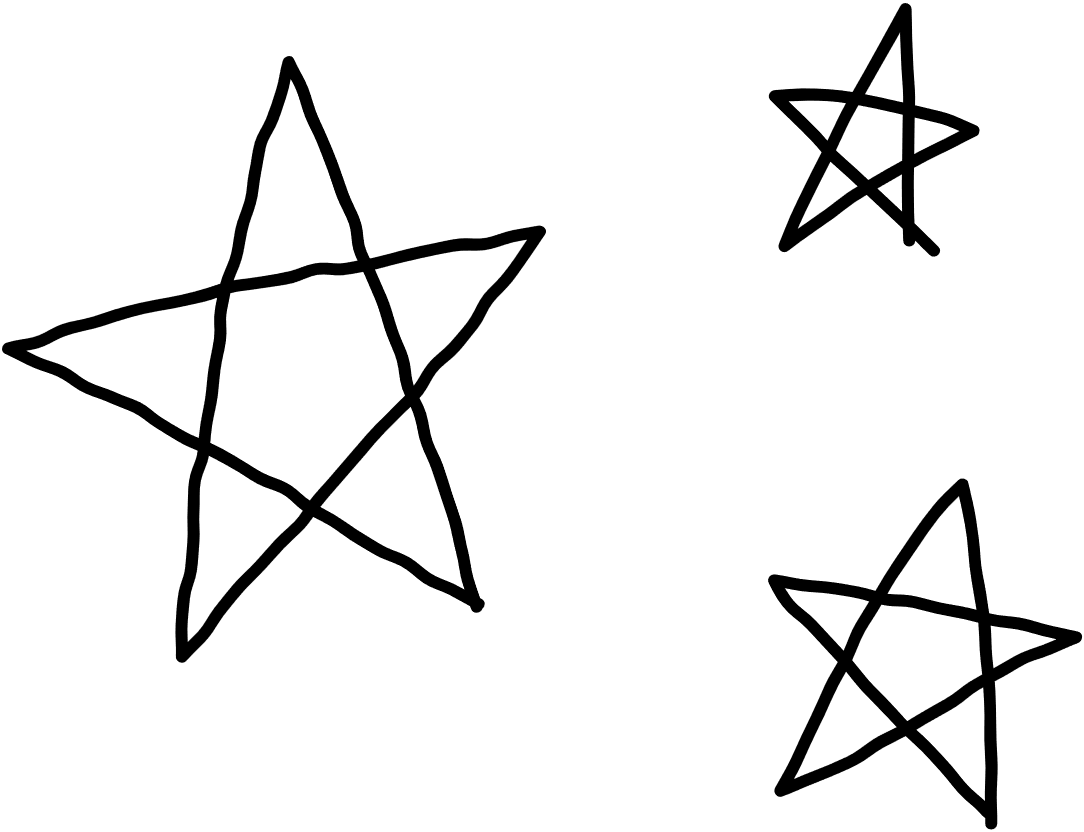 Gợi ý câu trả lời
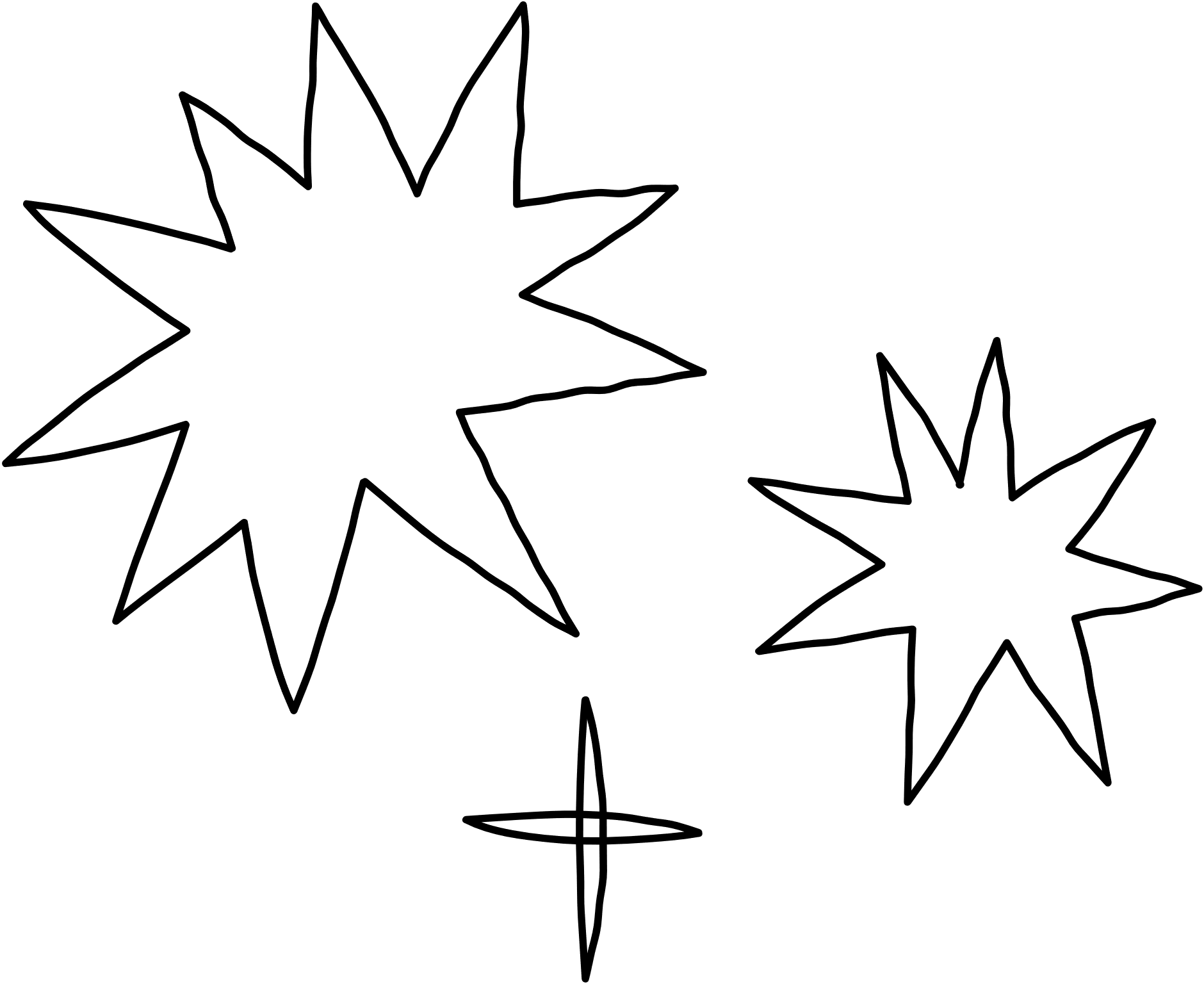 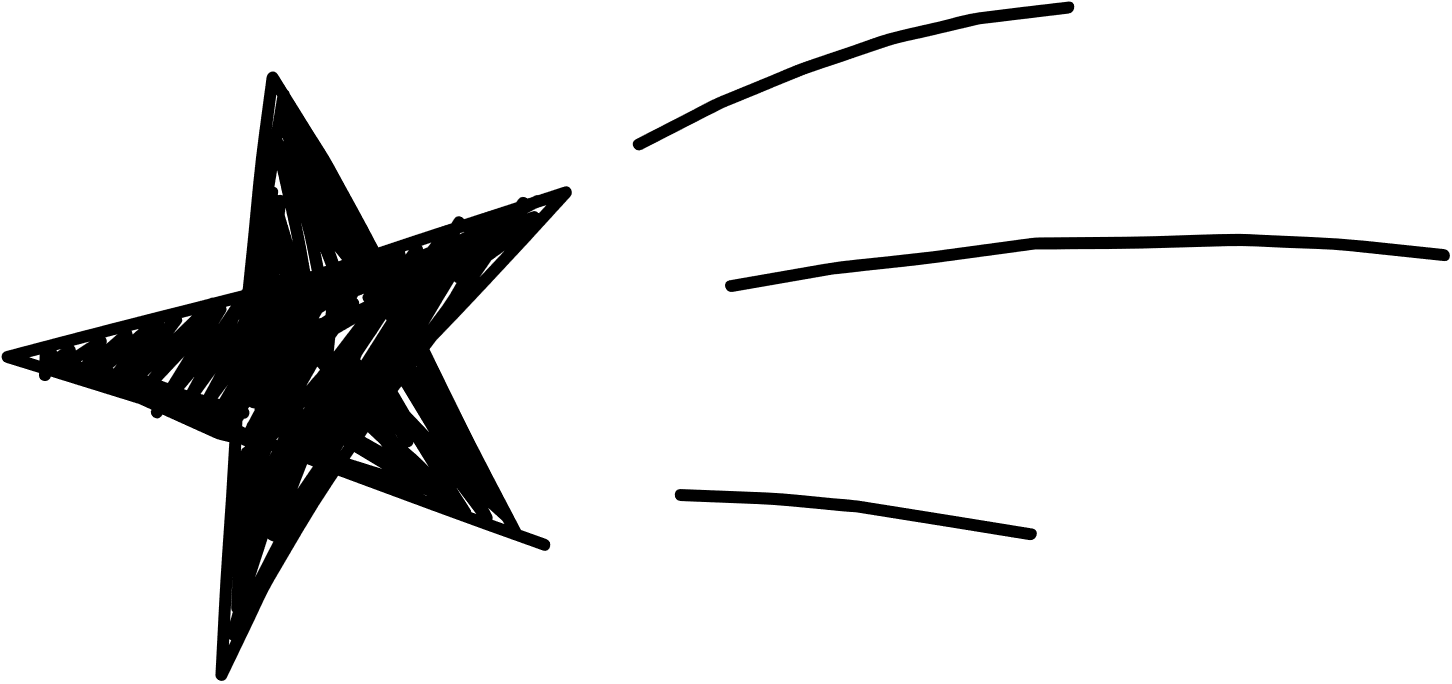 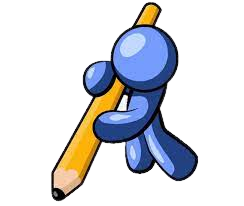 KẾT LUẬN
Các em có thể sử dụng những câu ca dao, tục ngữ, danh ngôn để lan tỏa những thông điệp, giá trị tinh thần trách nhiệm.
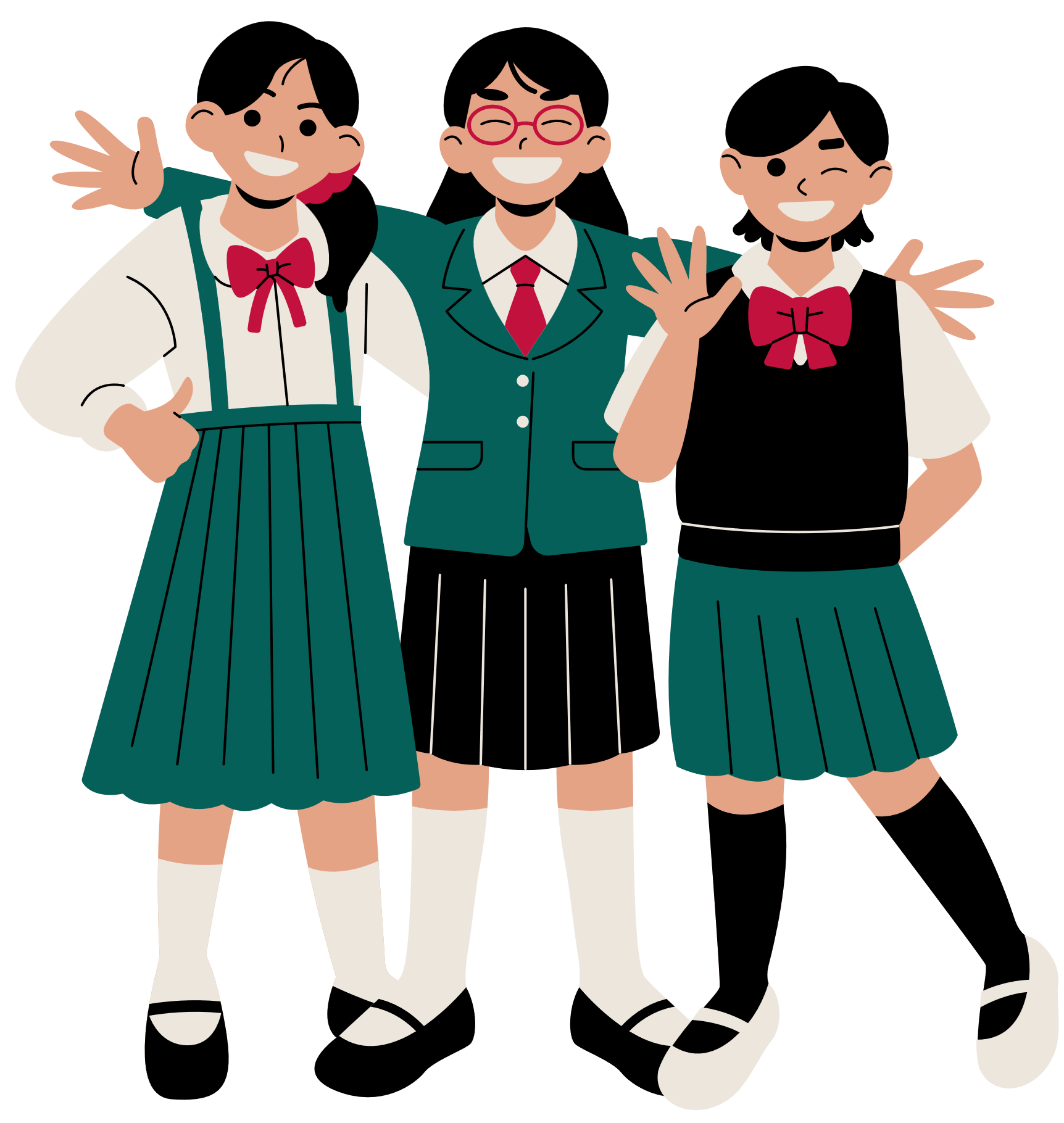 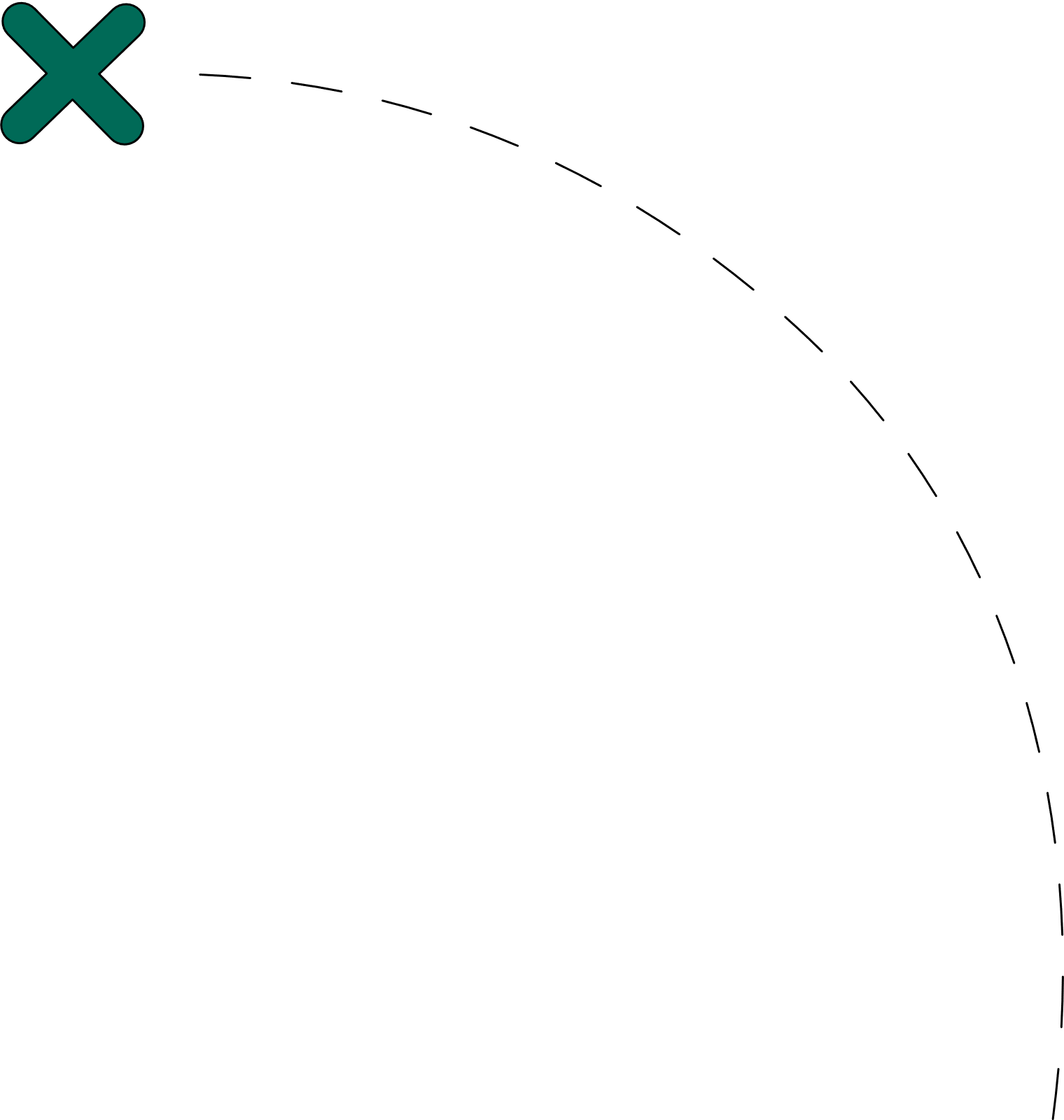 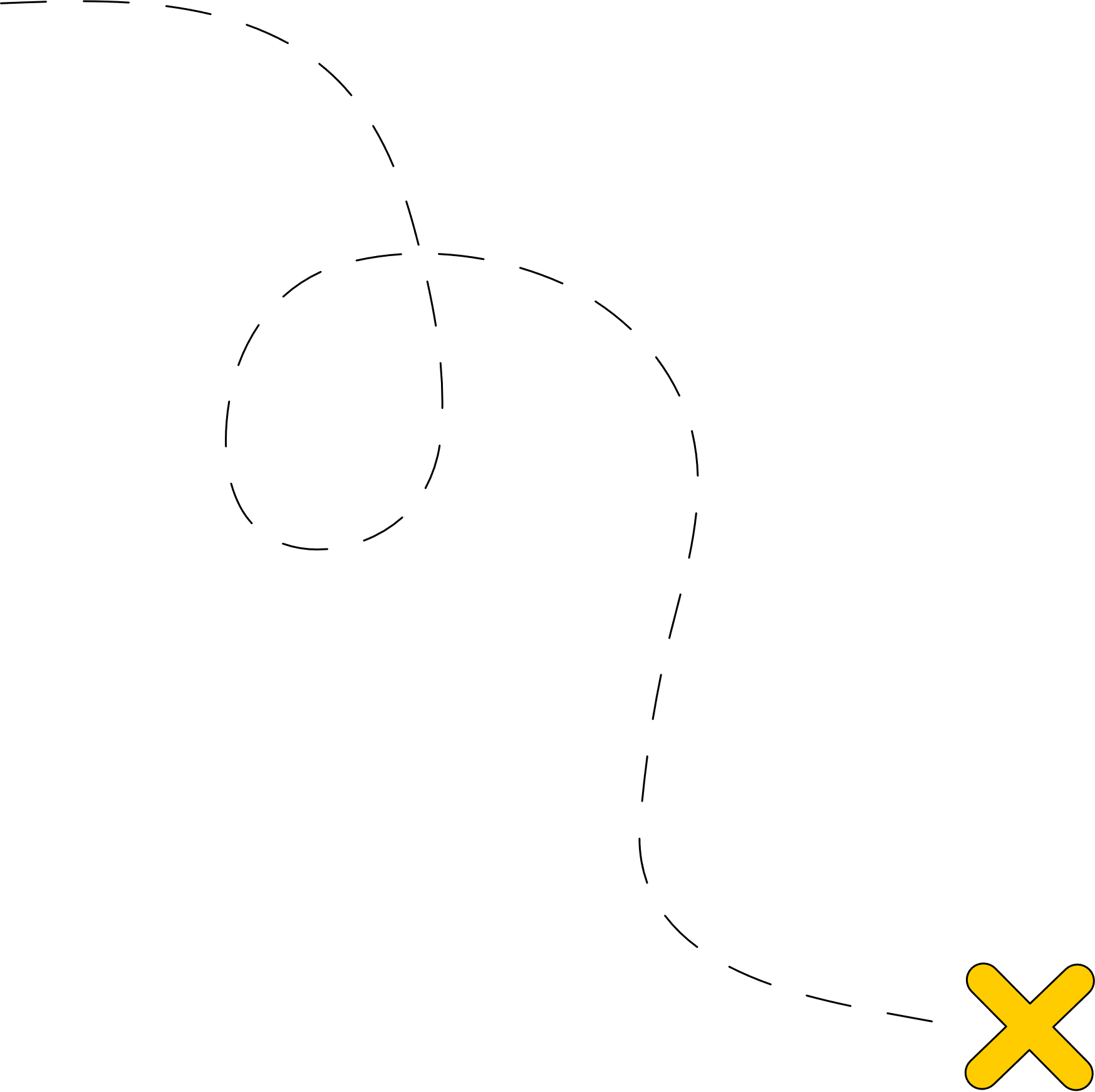 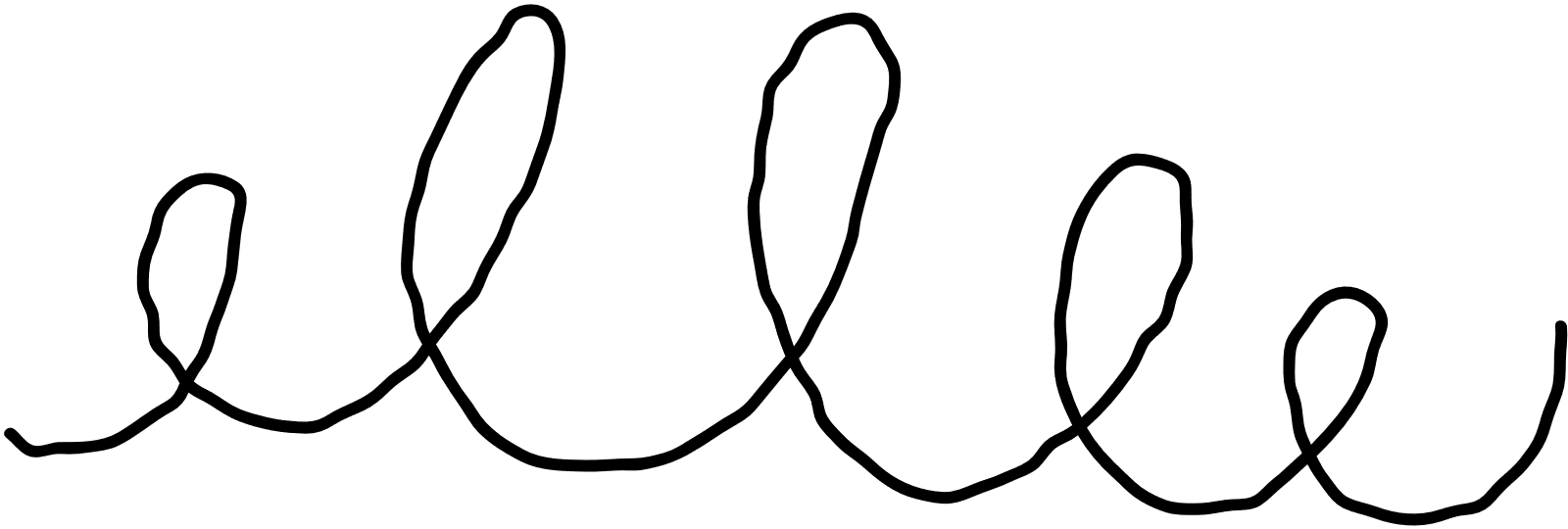 Nhiệm vụ 2: Xây dựng bài thuyết trình để lan tỏa tinh thần trách nhiệm trong việc hoàn thiện bản thân
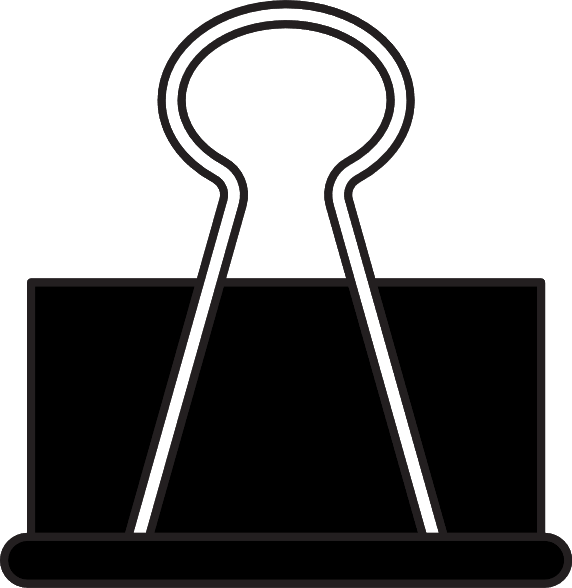 Hoạt động theo nhóm (4 – 6 HS): Các nhóm hãy xây dựng bài thuyết trình để lan tỏa tinh thần trách nhiệm trong việc hoàn thiện bản thân.
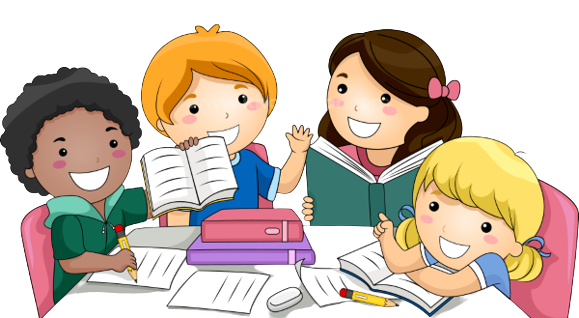 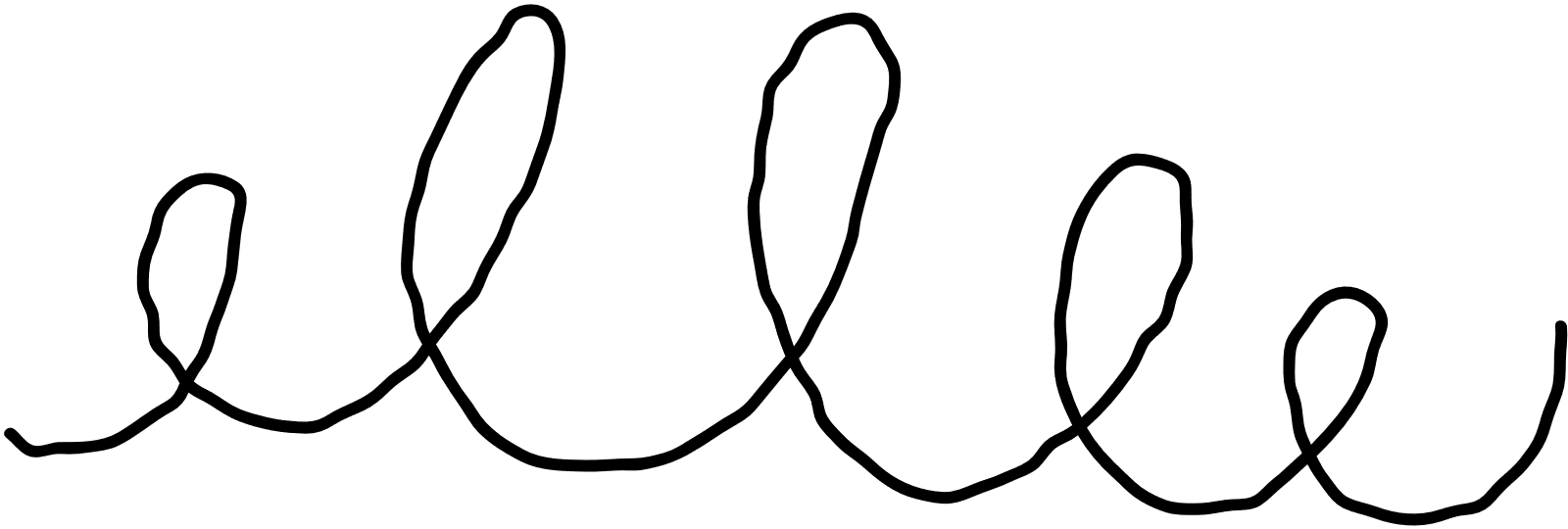 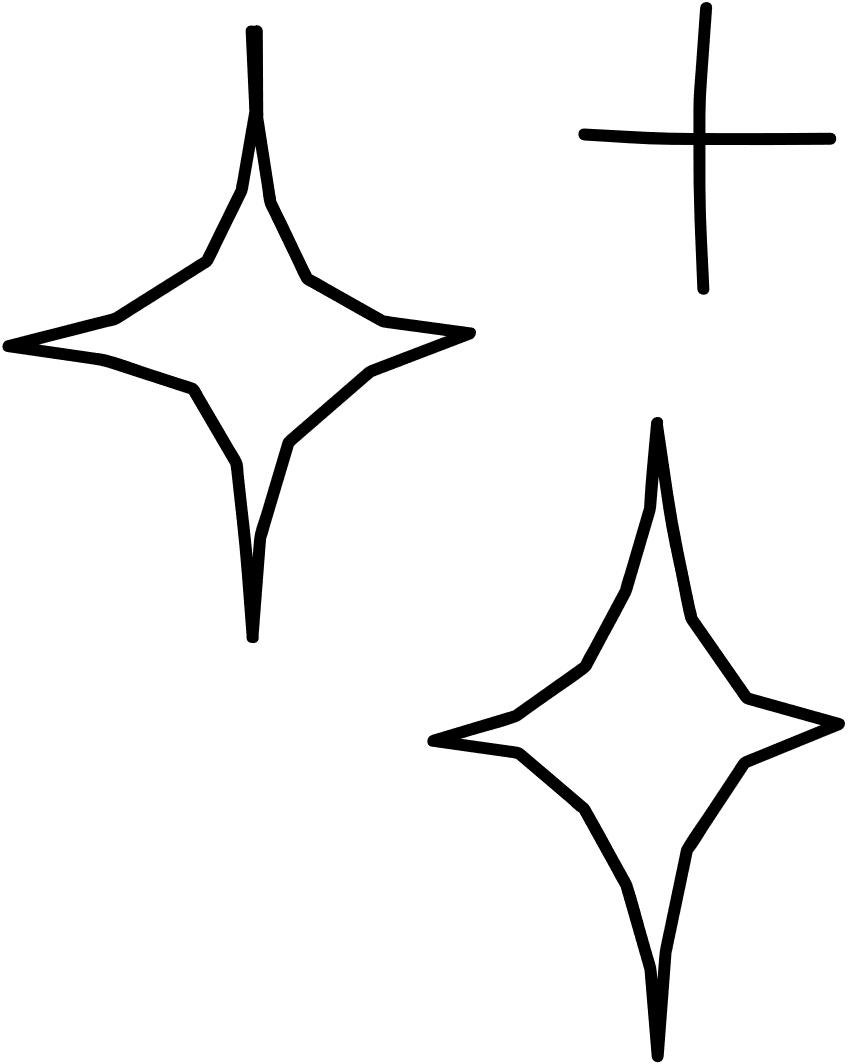 Chỉ ra những lợi ích của việc thể hiện tinh thần trách nhiệm và đặt ra những cam kết cho việc hoàn thiện bản thân.
Tìm ra những bằng chứng, lập luận để chứng minh về sự cần thiết của tinh thần trách nhiệm trong việc hoàn thiện bản thân
Gợi ý thực hiện
Tìm những tấm gương thành công nhờ tinh thần trách nhiệm
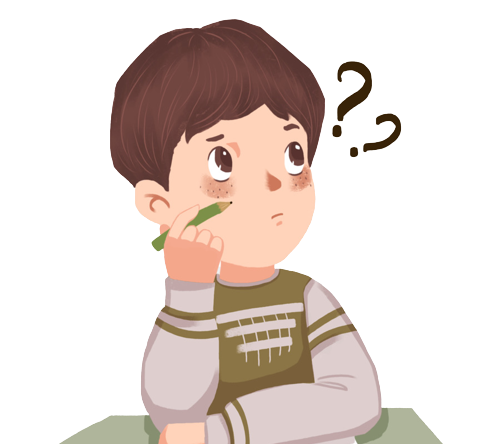 Lựa chọn những câu ca dao, tục ngữ, danh ngôn về trách nhiệm để tăng thêm tính thuyết phục.
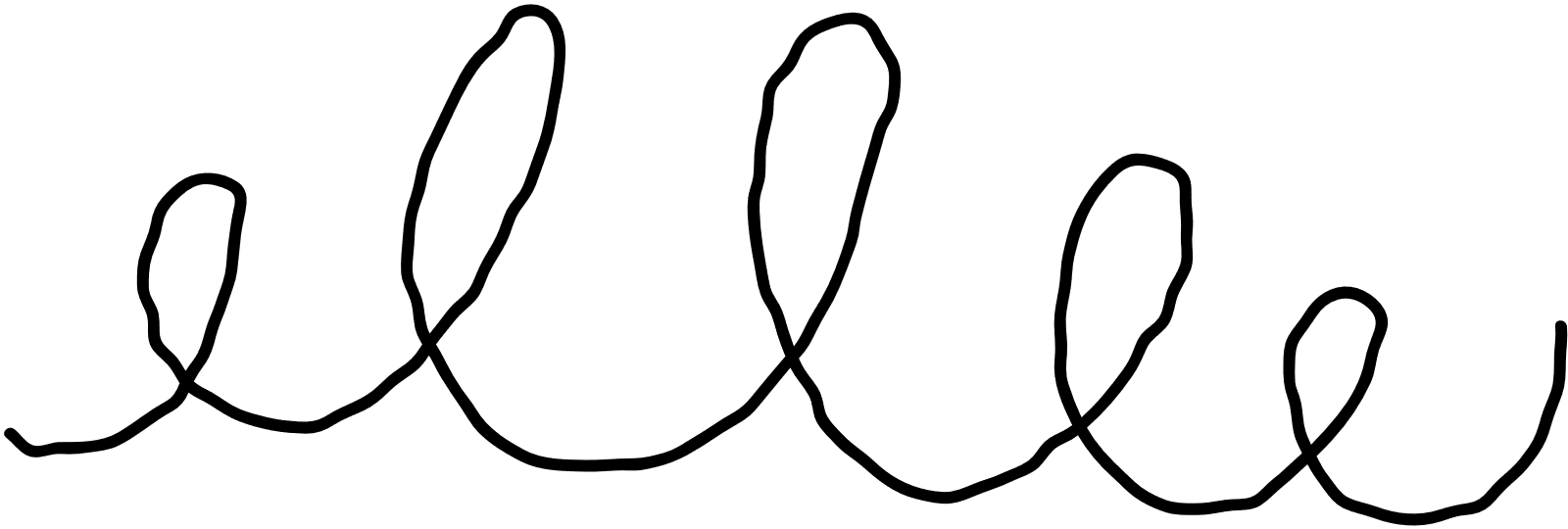 LƯU Ý
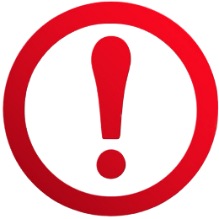 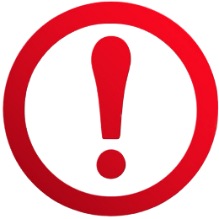 Mỗi nhóm chọn ra một bạn nhóm trưởng và bạn đó phải có nhiệm vụ phân công công việc cụ thể cho từng người.
Bạn nhóm trưởng cần ghi cụ thể công việc của mỗi người và nộp cho giáo viên sau Nhiệm vụ 3 để đánh giá cá nhân.
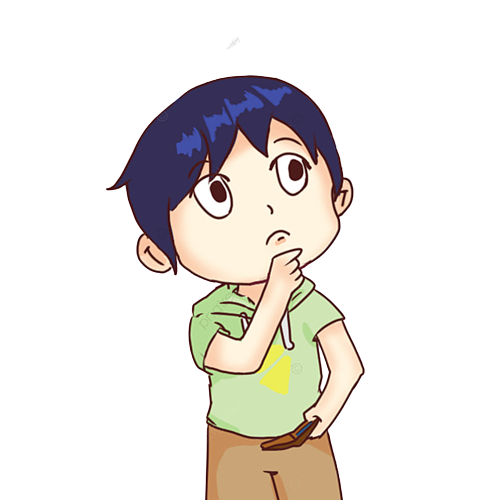 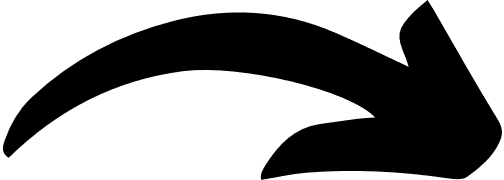 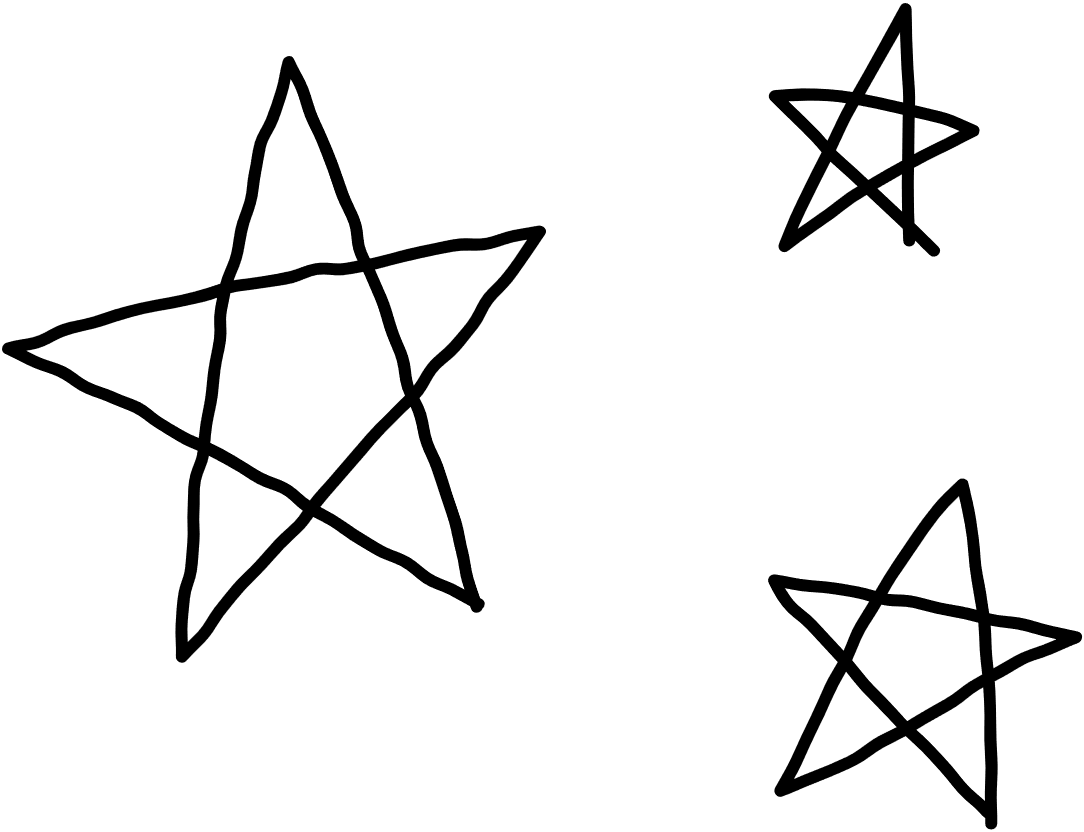 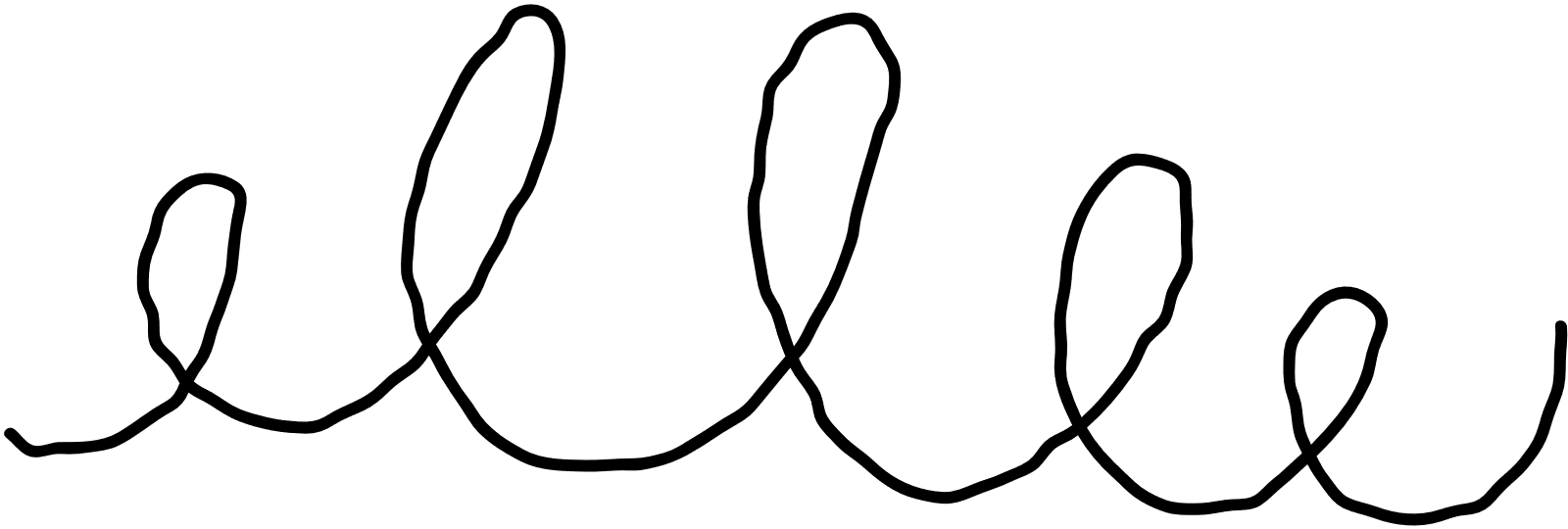 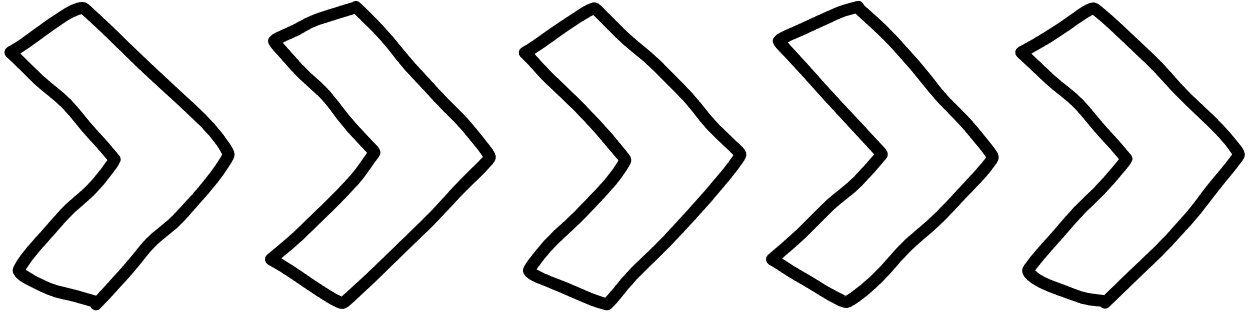 Gợi ý trả lời
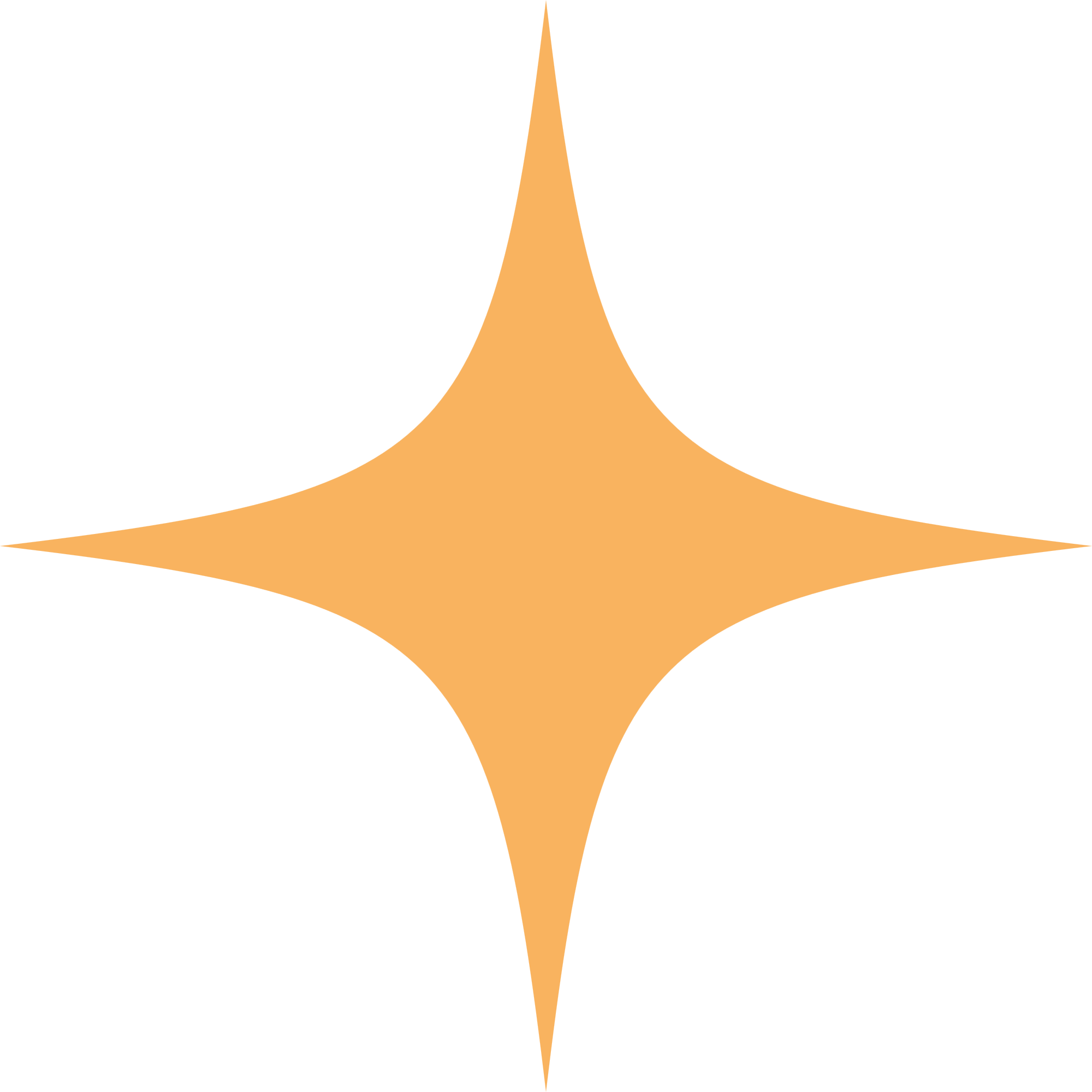 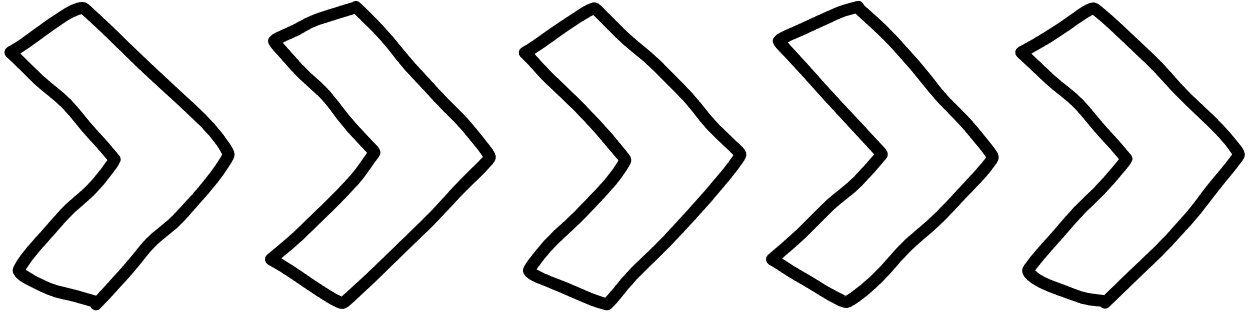 Học sinh cần tích cực rèn luyện và thực hiện các phương pháp, kế hoạch, mục tiêu để hoàn thiện bản thân mỗi ngày.
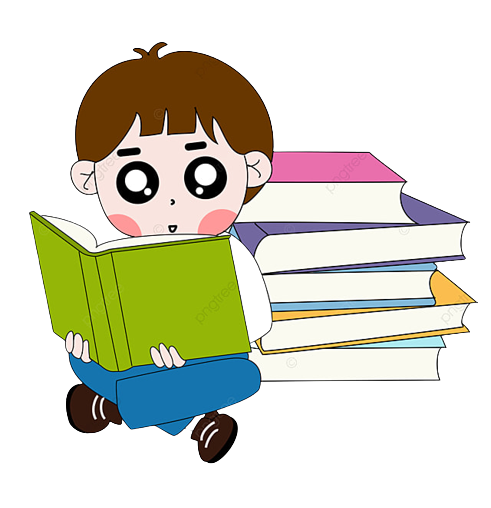 Kết luận
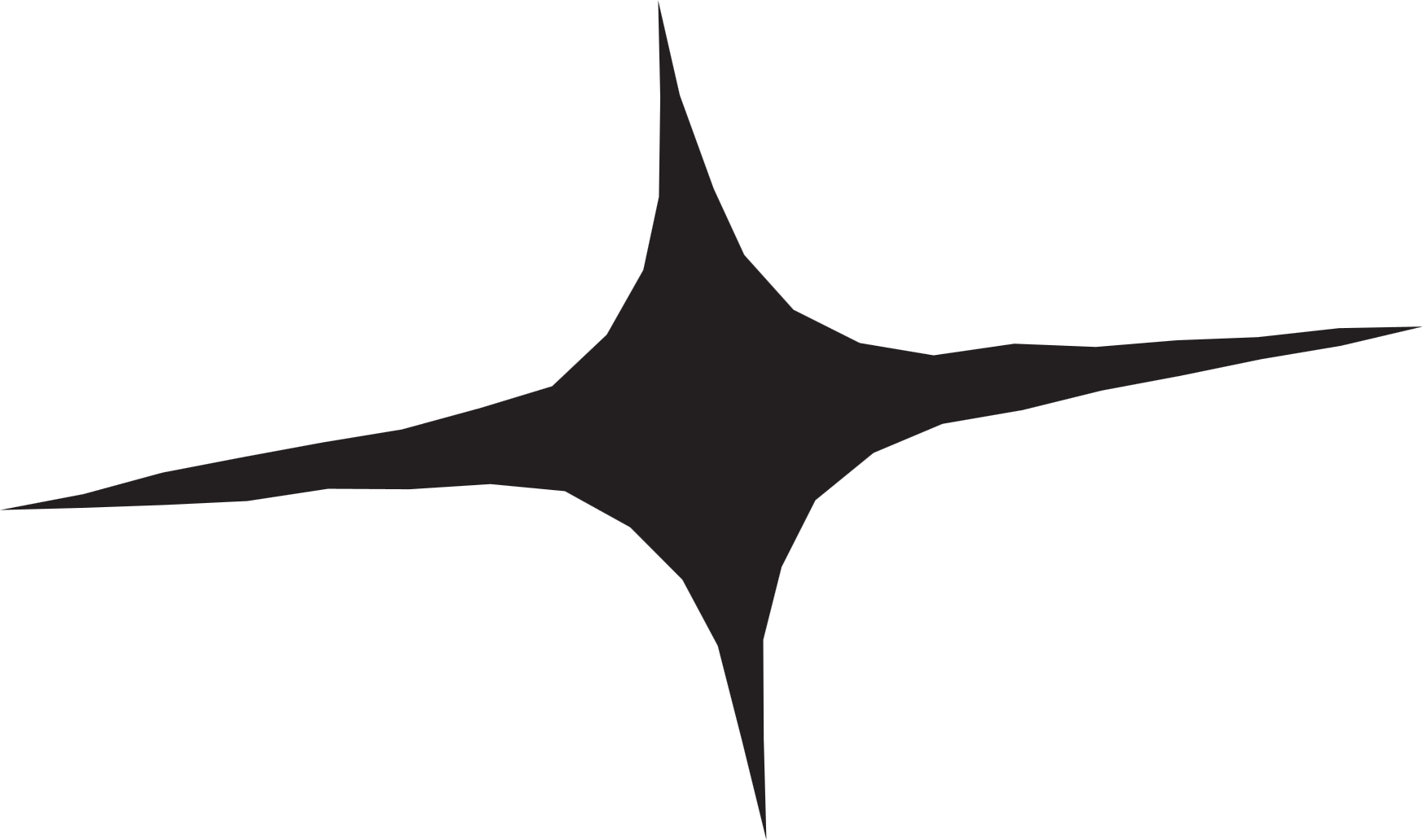 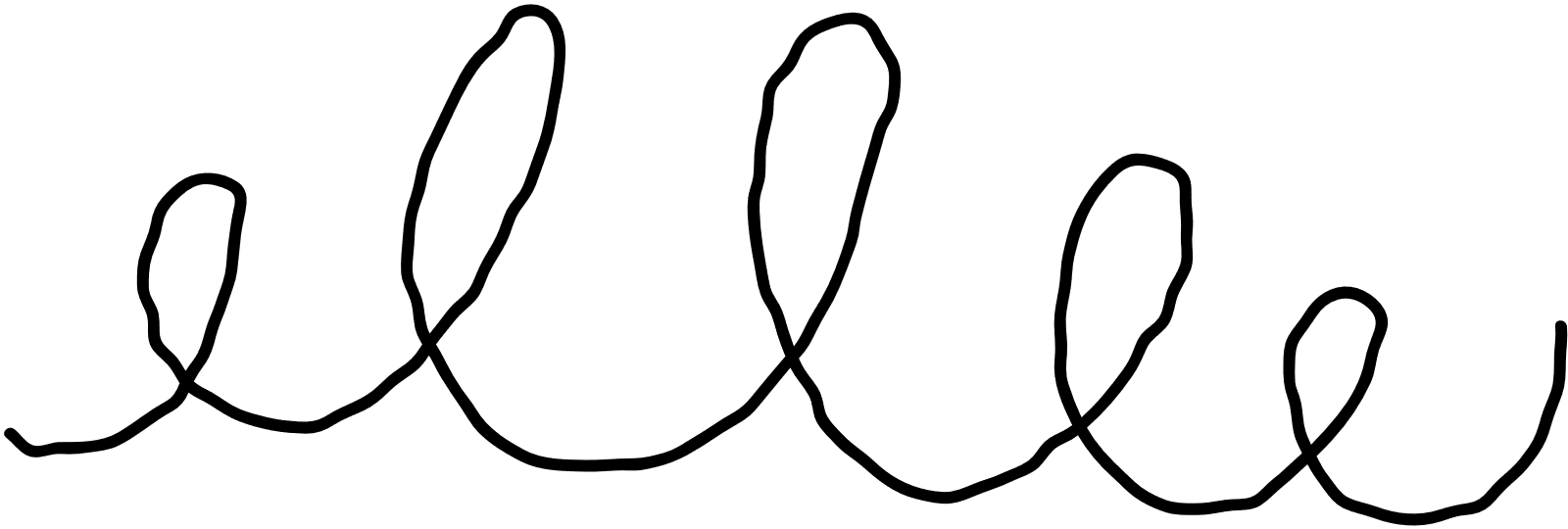 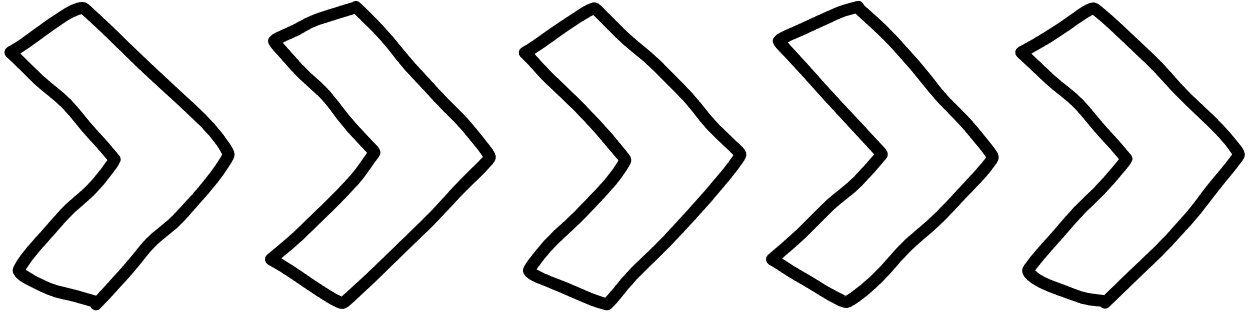 Nhiệm vụ 3: Thuyết trình để lan tỏa giá trị của tinh thần trách nhiệm
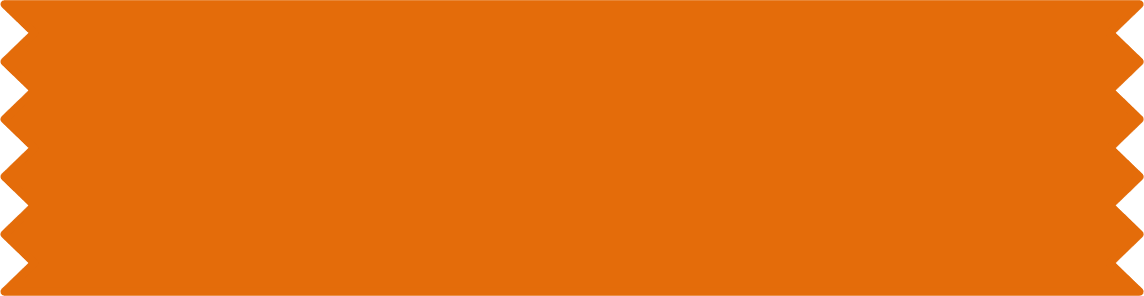 Hoạt động nhóm
Các nhóm lần lượt thuyết trình bài của nhóm mình để lan tỏa tinh thần trách nhiệm. 
Các em có thể sử dụng:
Sơ đồ tư duy
Sơ đồ cây
Powerpoint
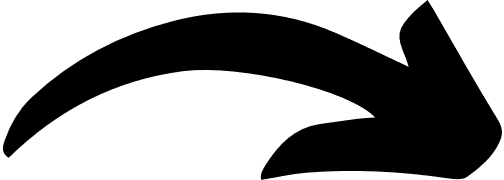 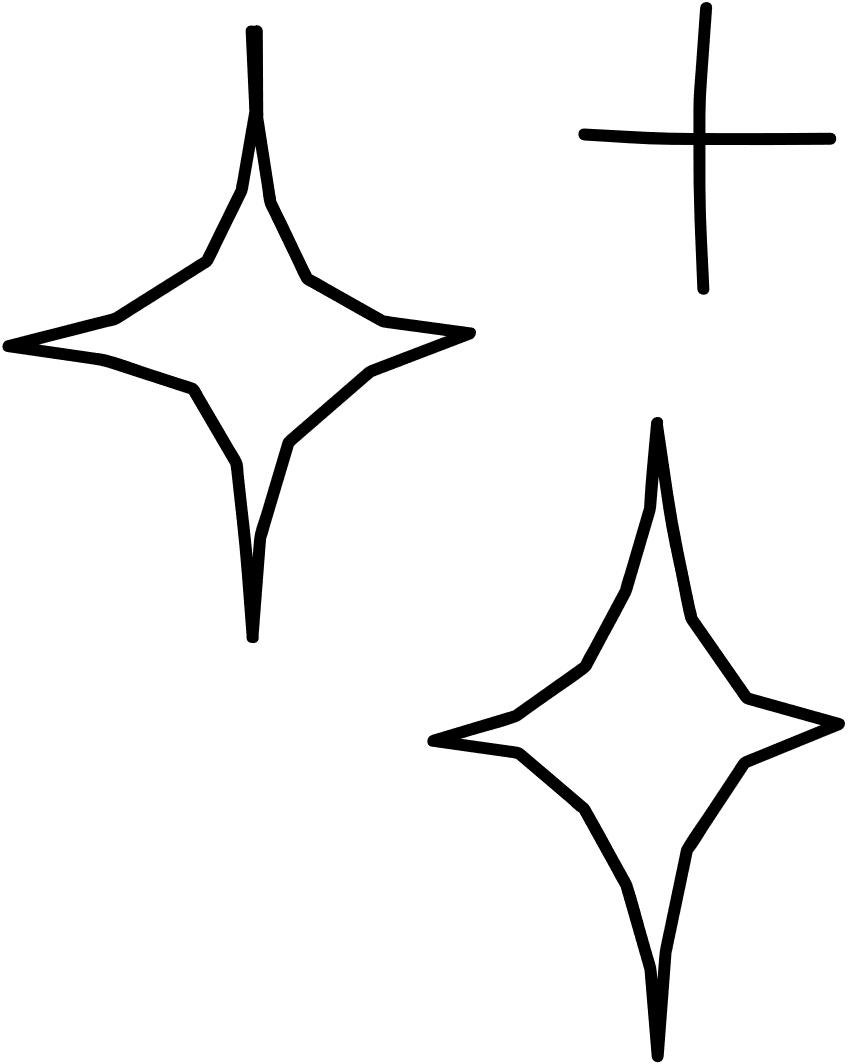 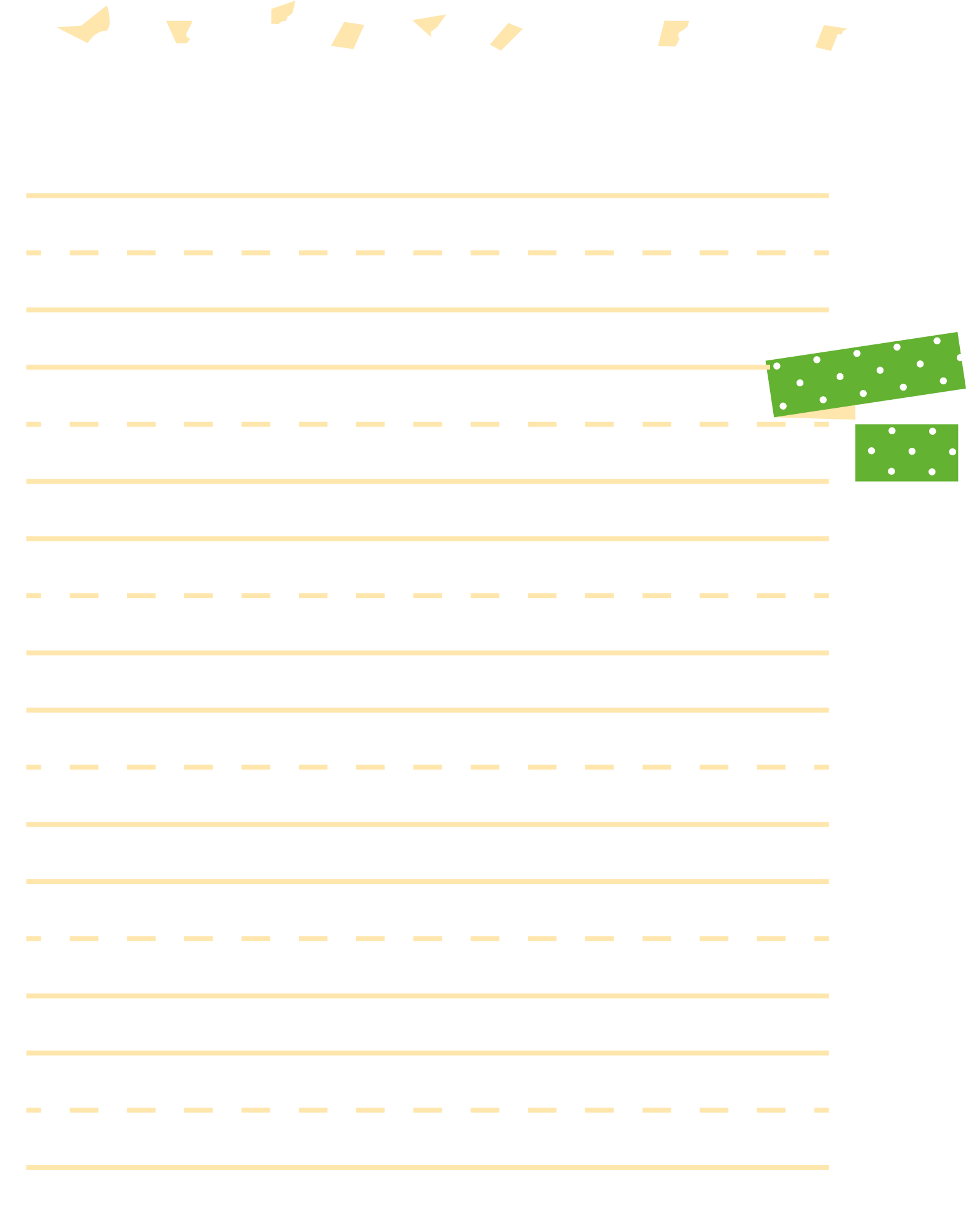 LƯU Ý
Yêu cầu khi thuyết trình: 
Trôi chảy, tự tin,
Có biểu cảm, ngữ điệu khi nói. 
Sử dụng ngôn ngữ cơ thể.
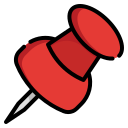 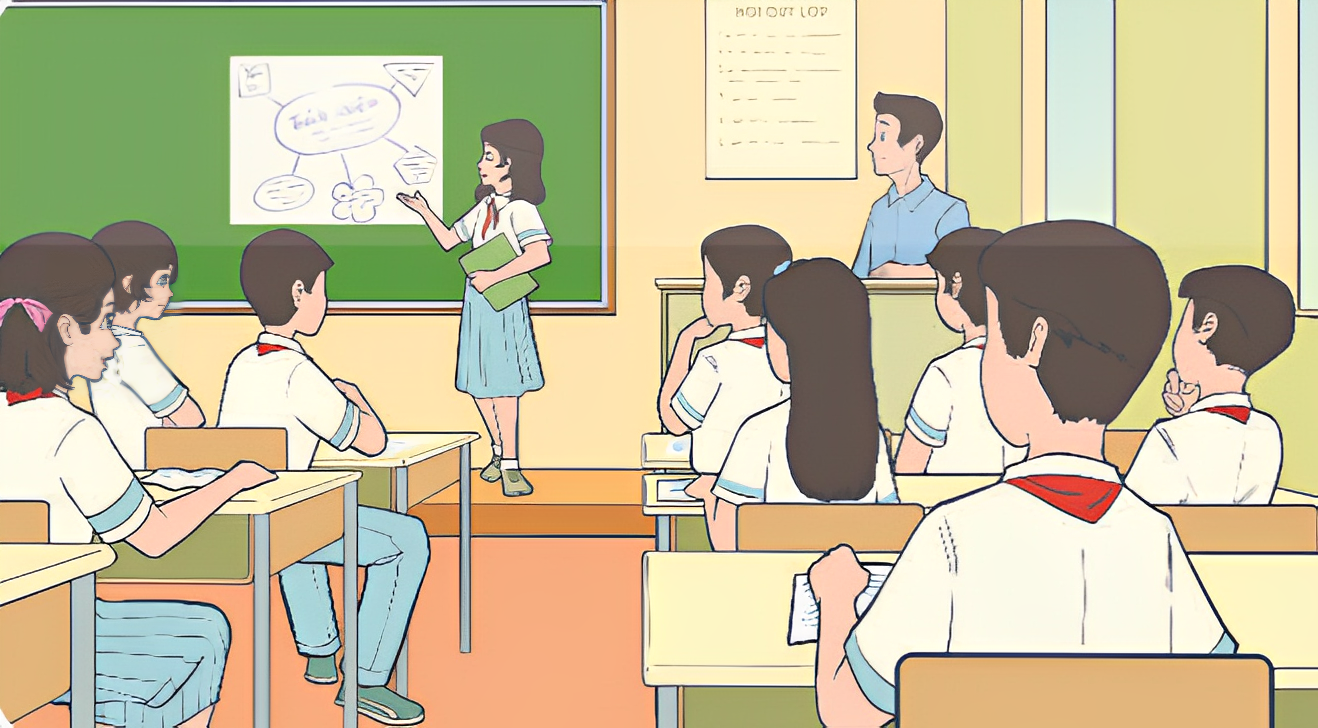 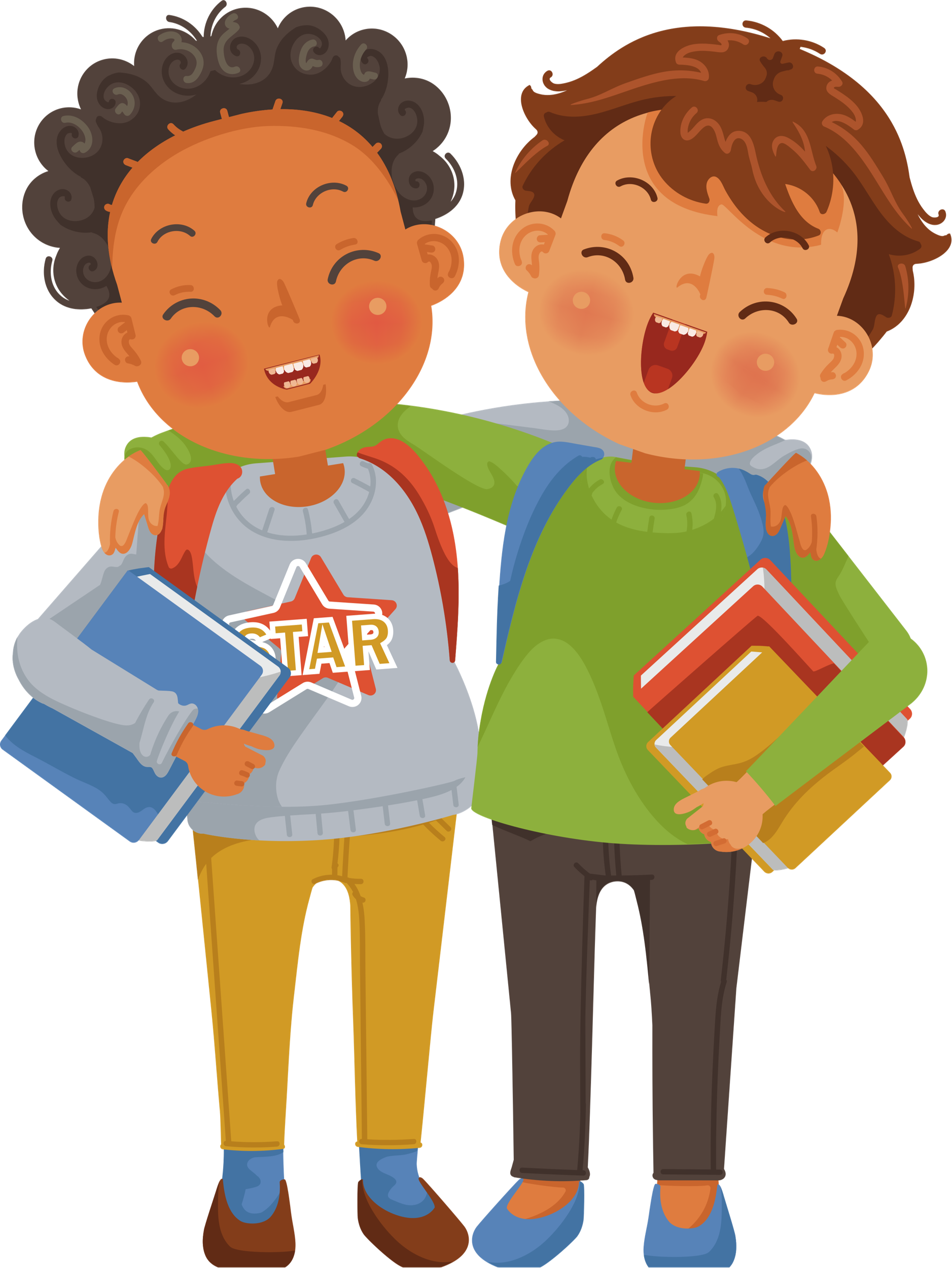 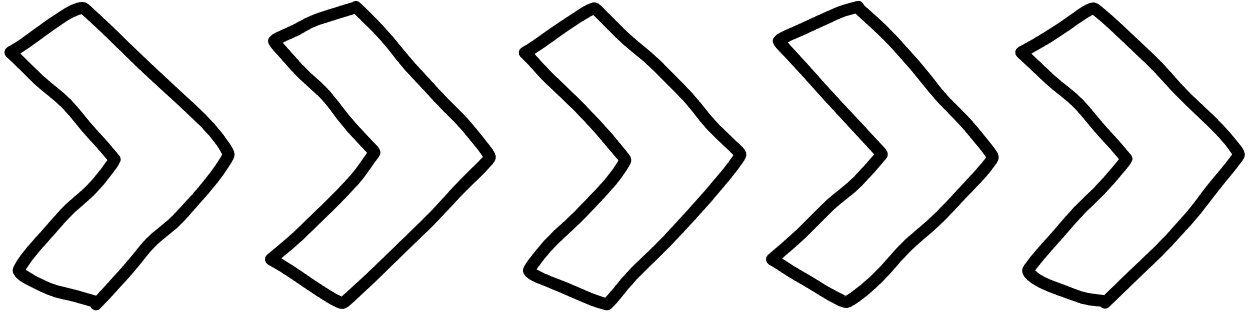 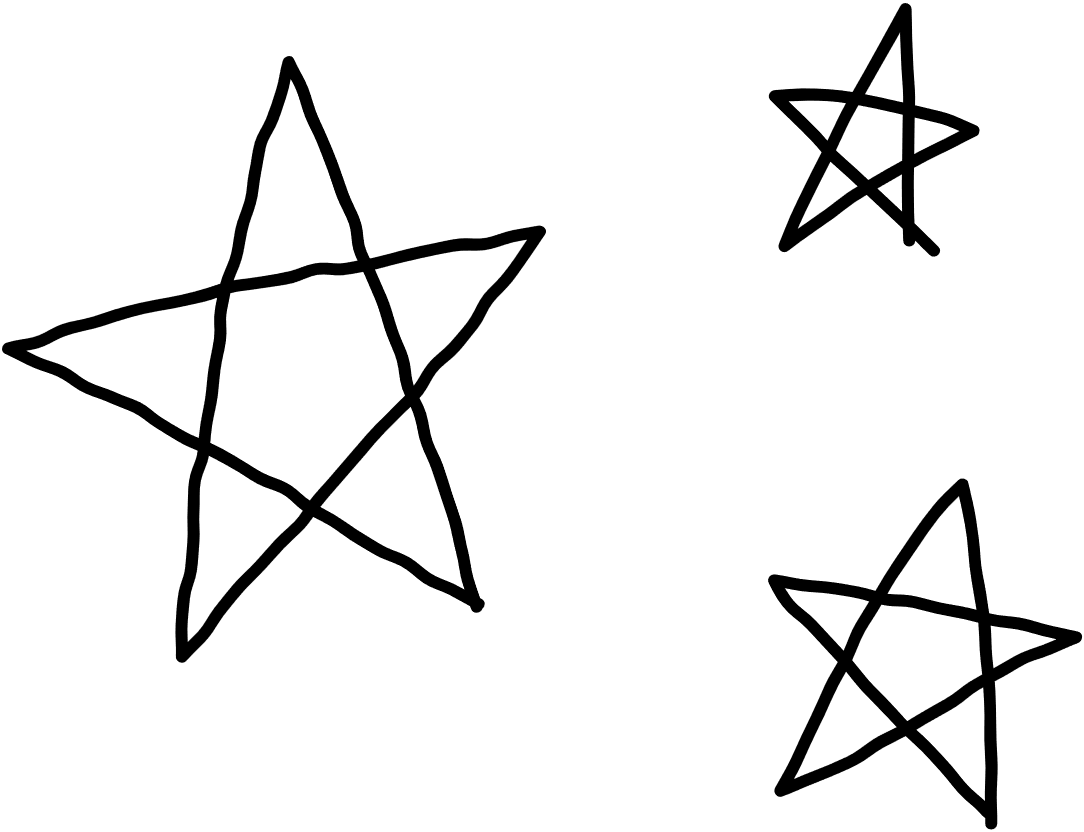 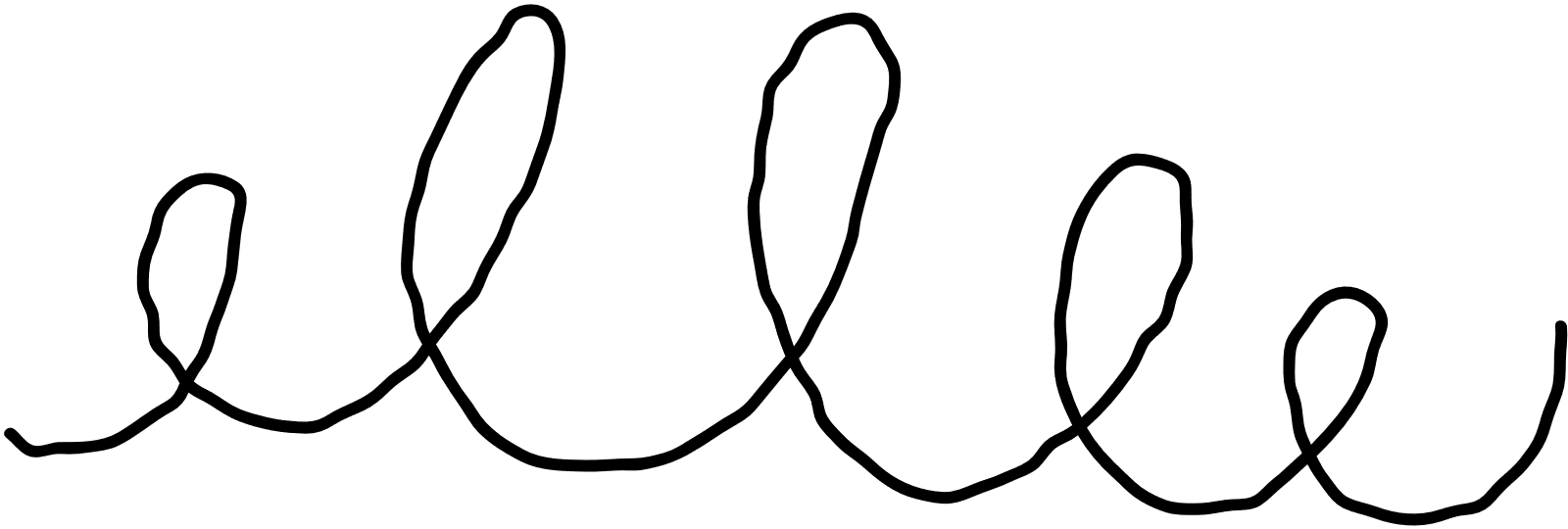 KẾT LUẬN
Học sinh phải luôn thực hiện trách nhiệm với bản thân và mọi người để lan tỏa tinh thần trách nhiệm đến với mọi người xung quanh.
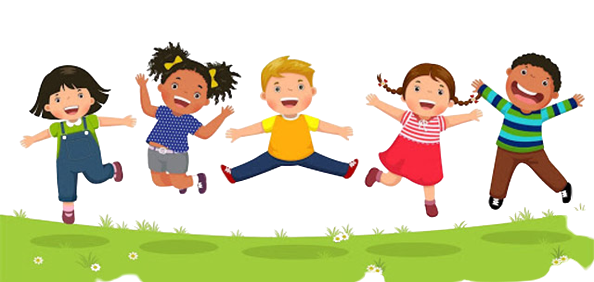 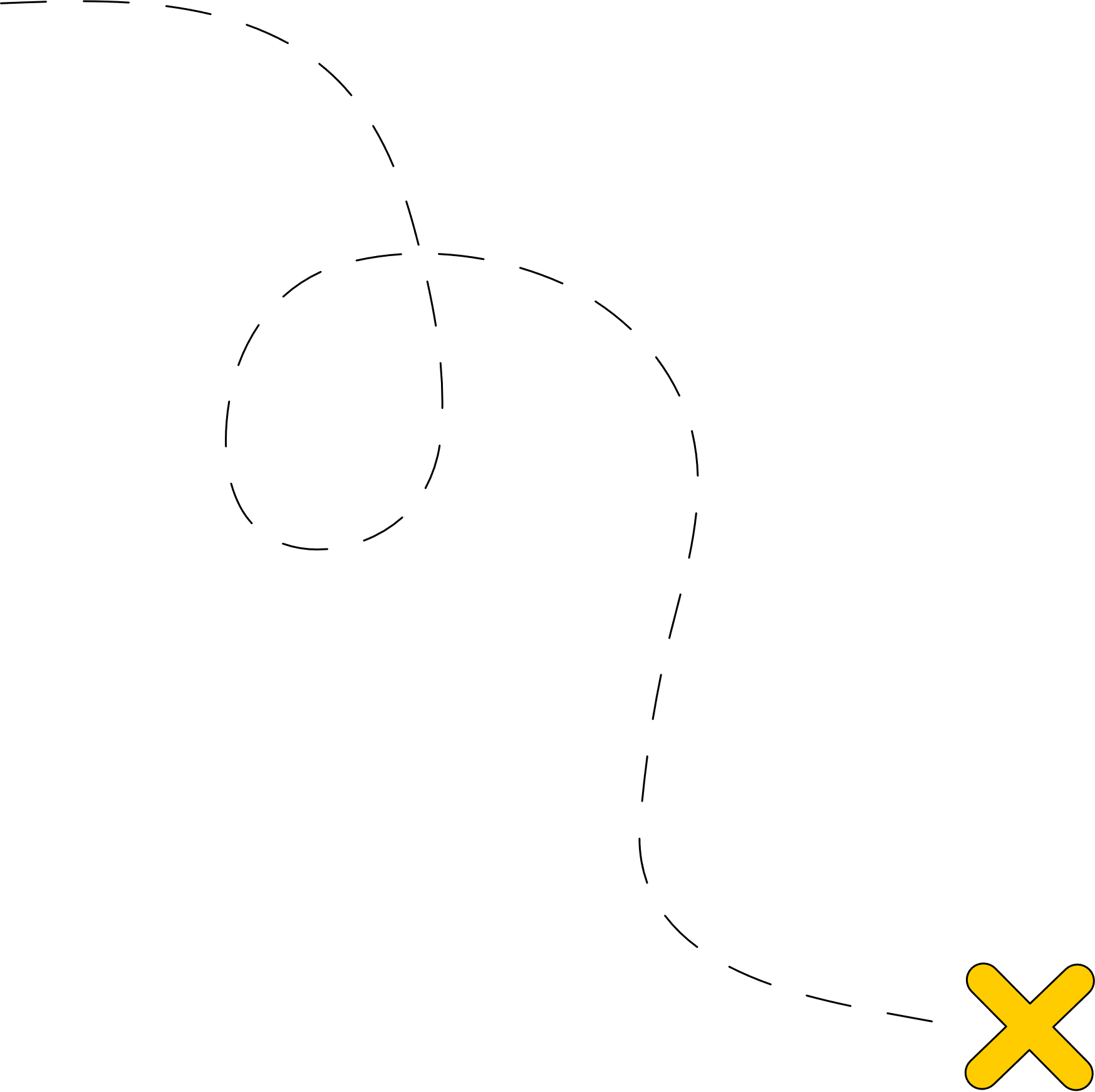 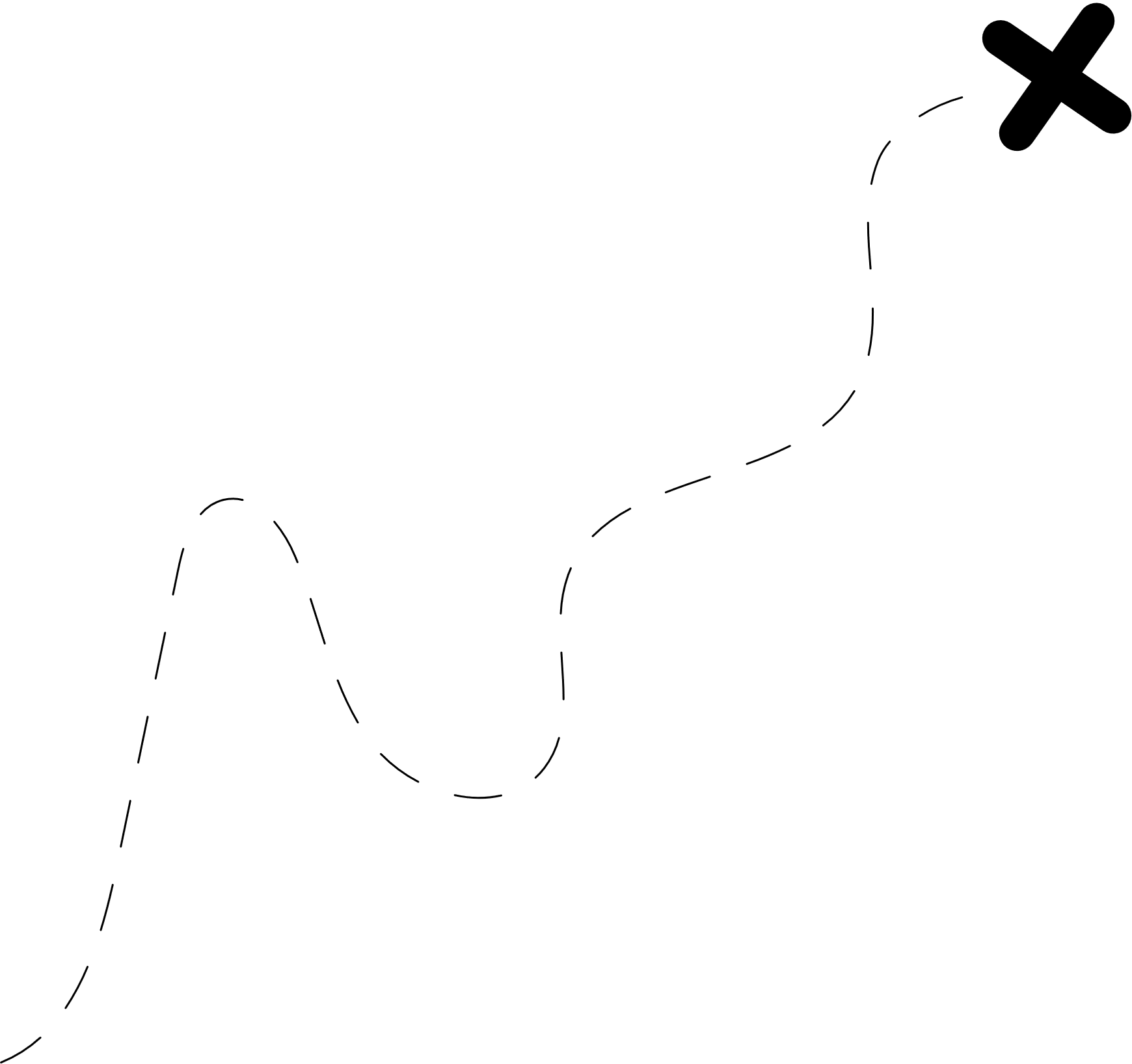 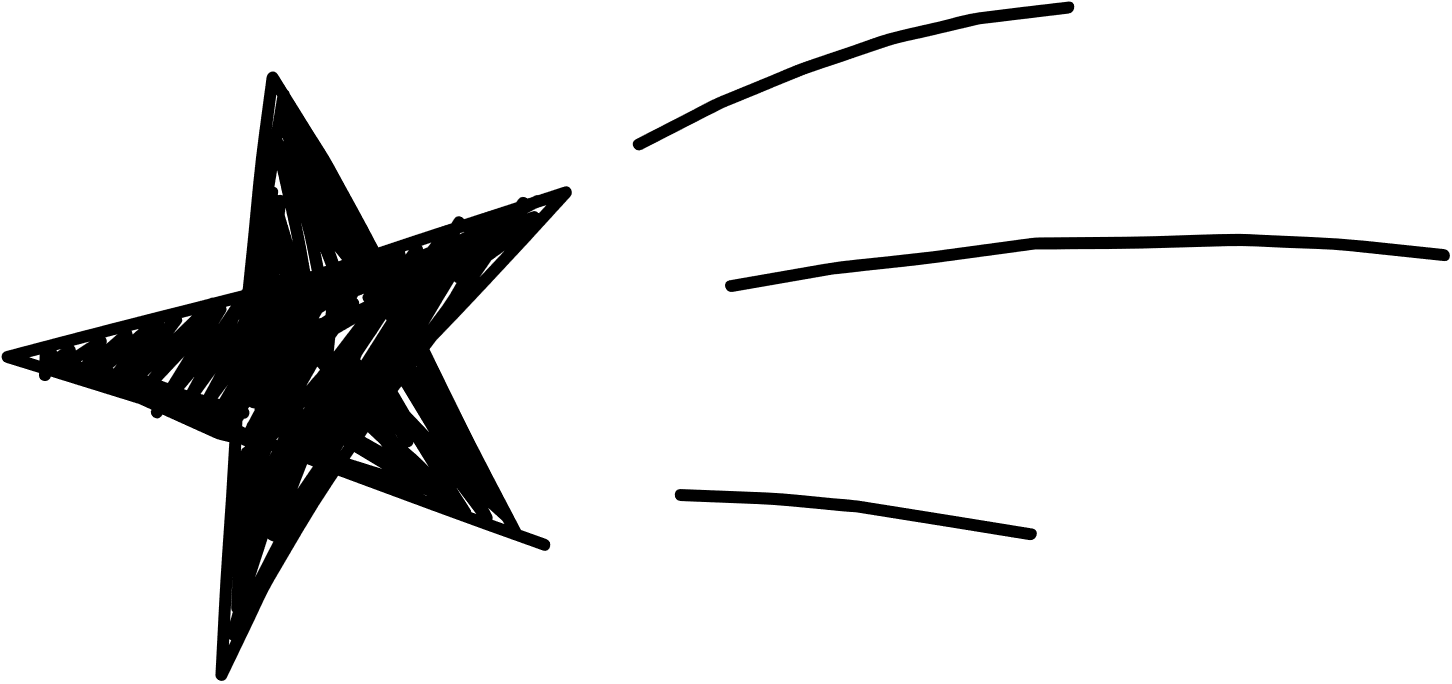 Hoạt động 8: 
Cho bạn, cho tôi
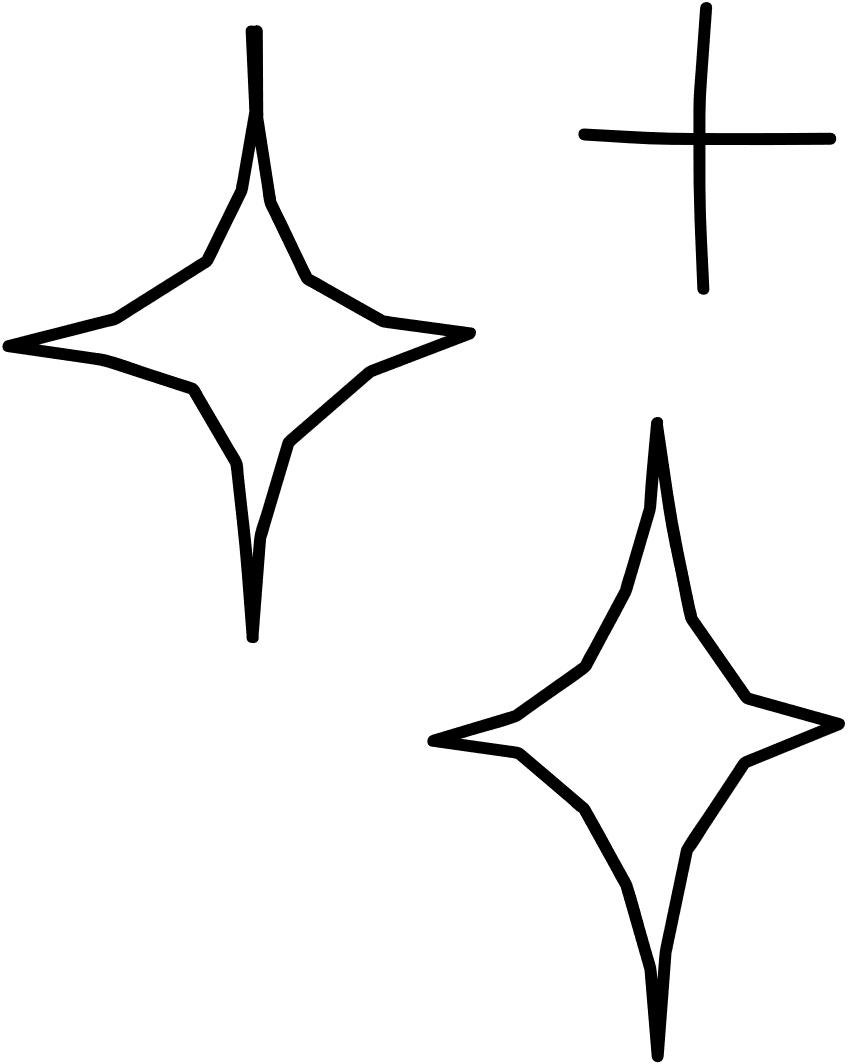 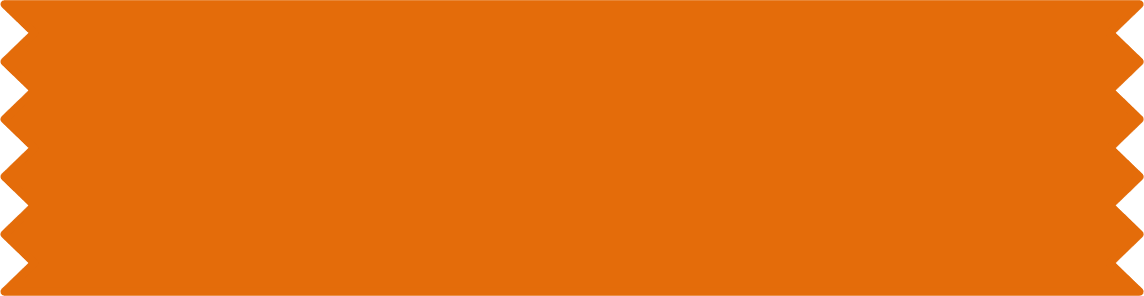 Trò chơi “Vòng tròn chia sẻ”
Luật chơi:
Thành viên các tổ đứng theo vòng tròn.
Mỗi học sinh dán một tờ giấy A4 lên lưng và cầm một cây bút. 
Học sinh di chuyển theo vòng tròn và viết lên tờ giấy trên lưng bạn 2 điểm bạn đã làm được và một điểm bạn cần cố gắng trong chủ đề 2.
HOẠT ĐỘNG THEO NHÓM
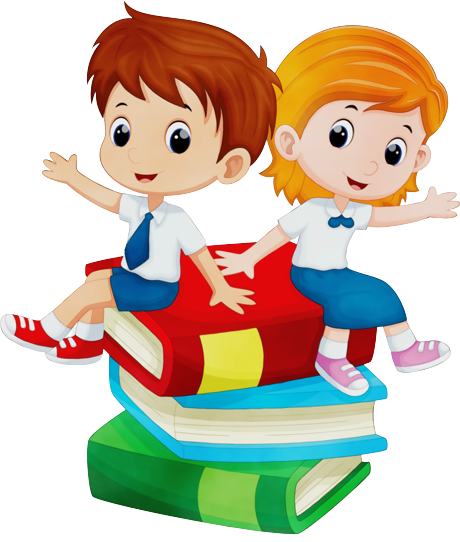 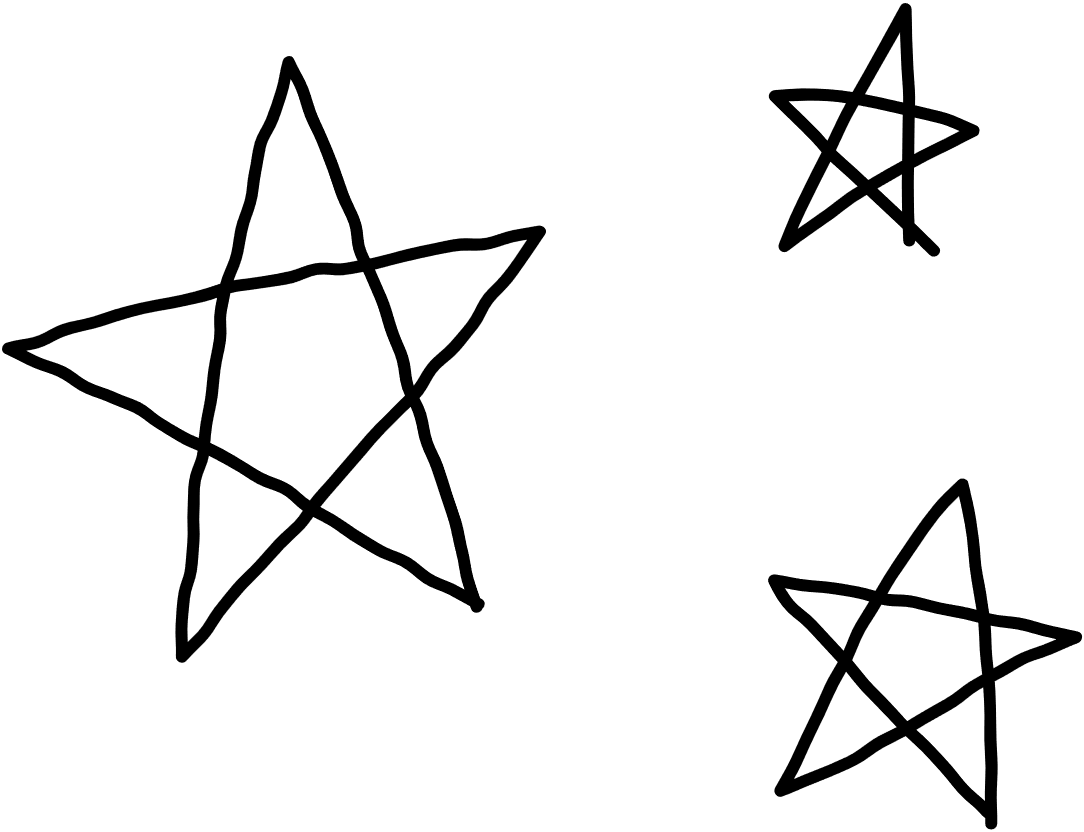 Các em hãy chia sẻ những điều bạn nhận xét về mình, về những điều đã làm được và chưa làm được và nêu cảm nhận của bản thân.
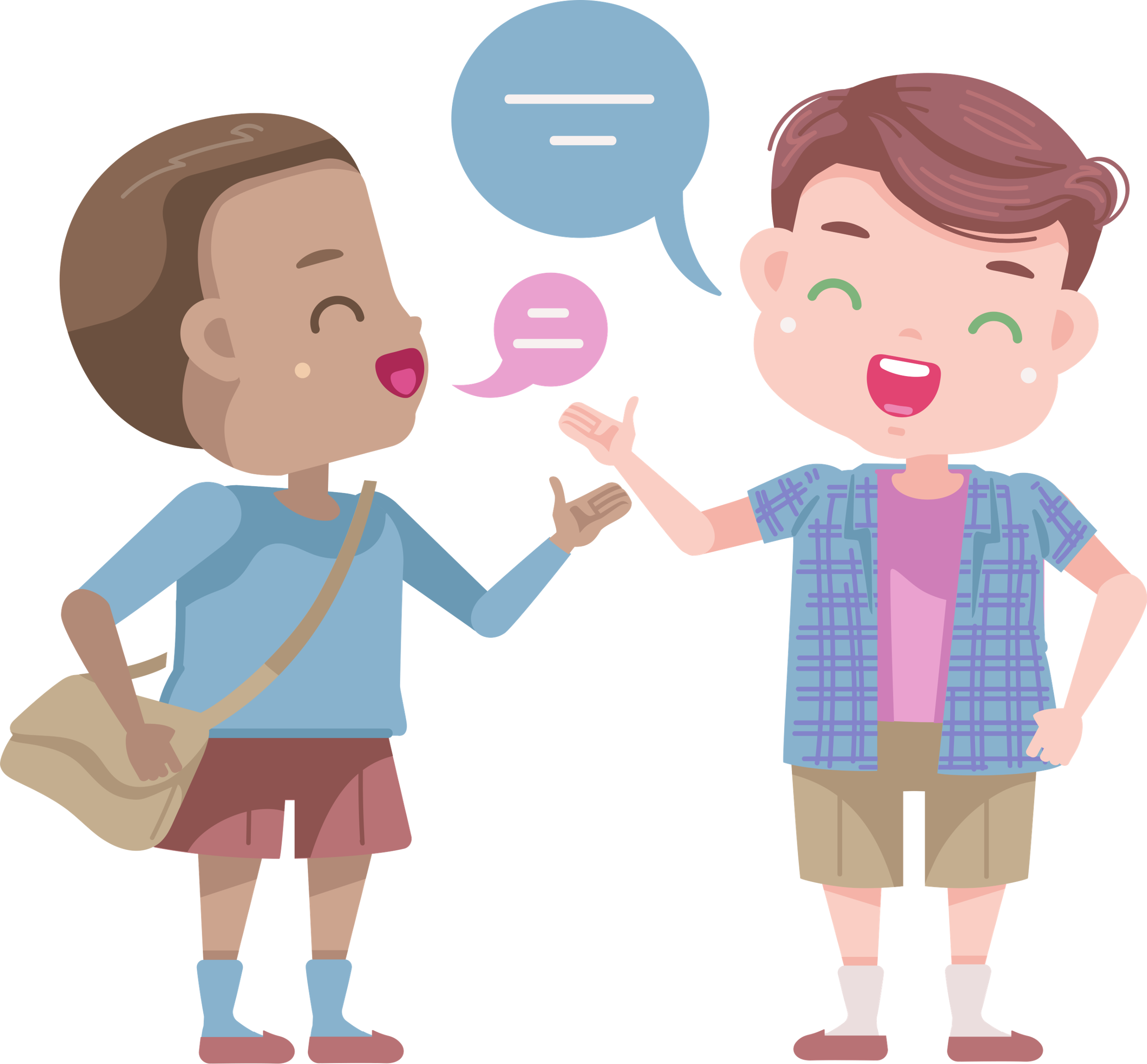 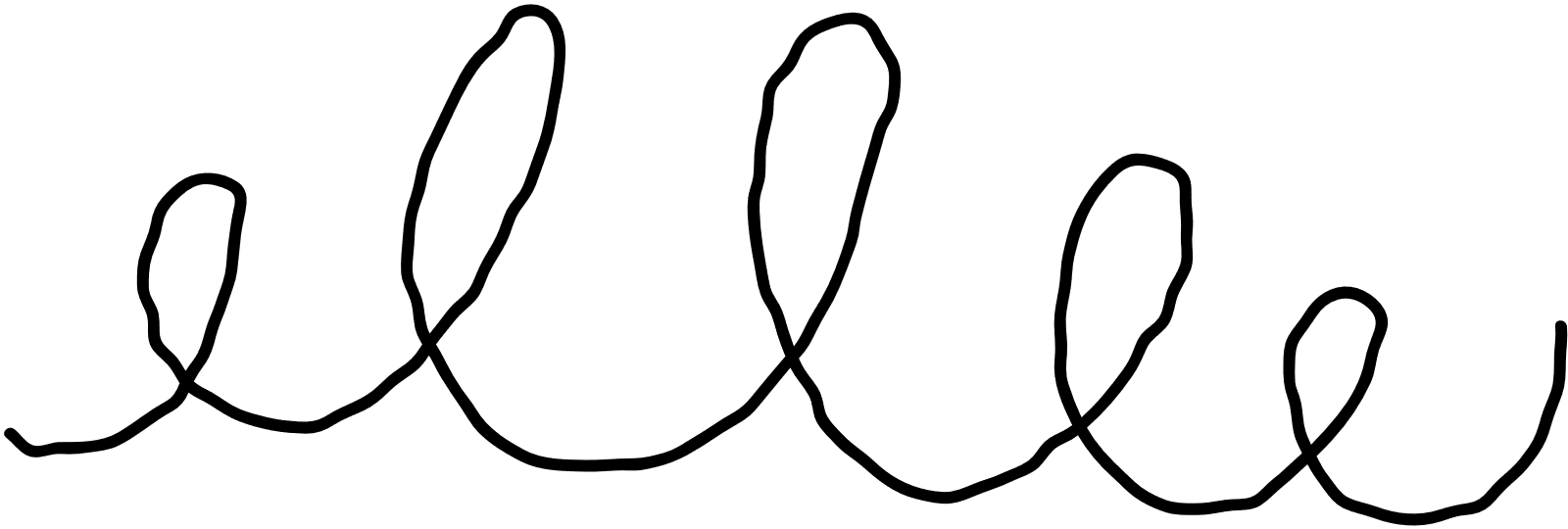 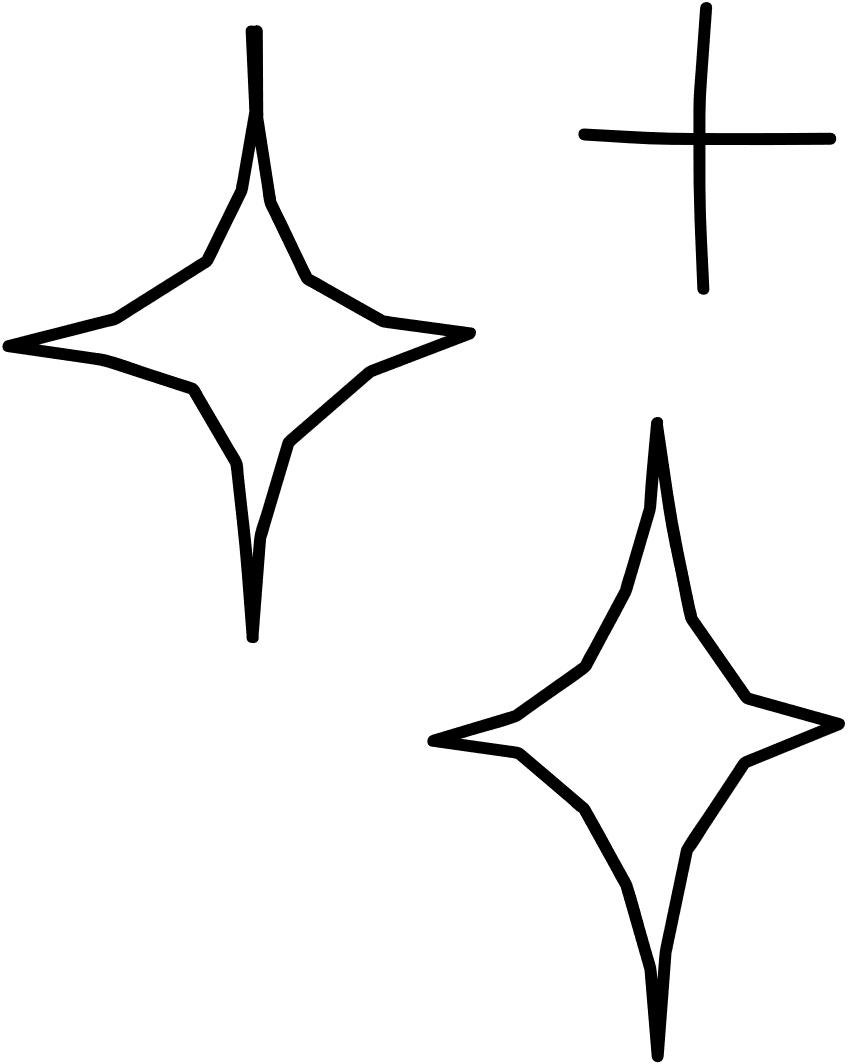 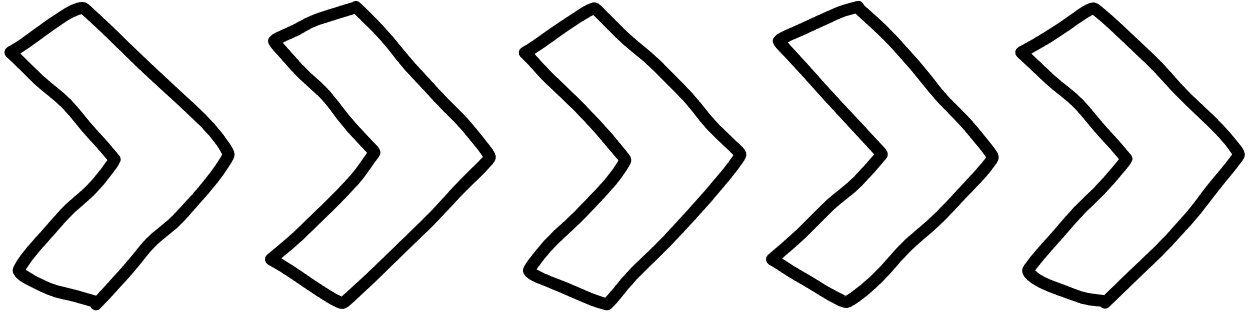 KẾT LUẬN
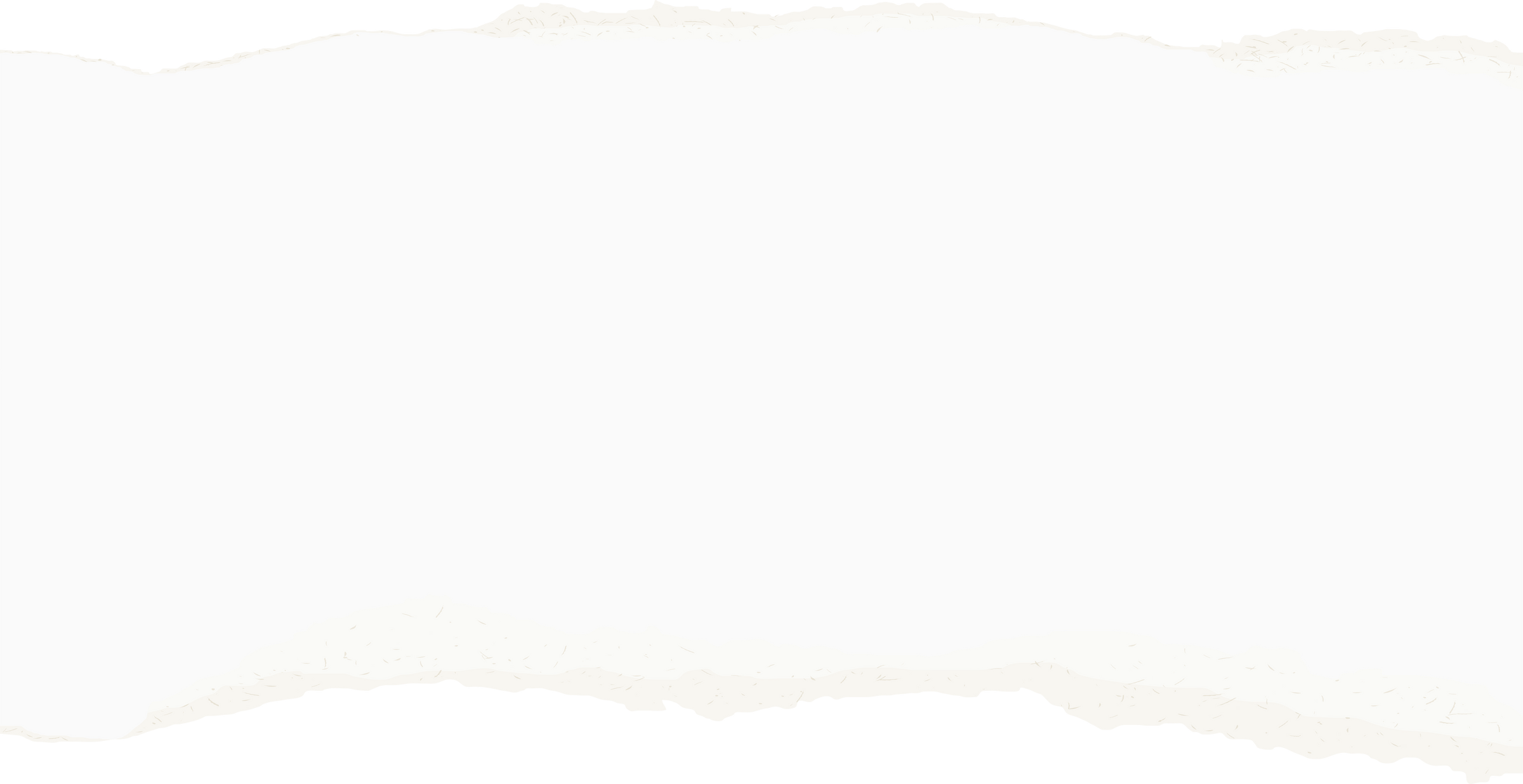 Học sinh tích cực chia sẻ với các bạn những điều đã làm được và cần cố gắng thể hiện trách nhiệm với bản thân và mọi người xung quanh. 
Từ đó, rút ra cho mình những kinh nghiệm, bài học để thực hiện hoàn thiện bản thân tốt hơn.
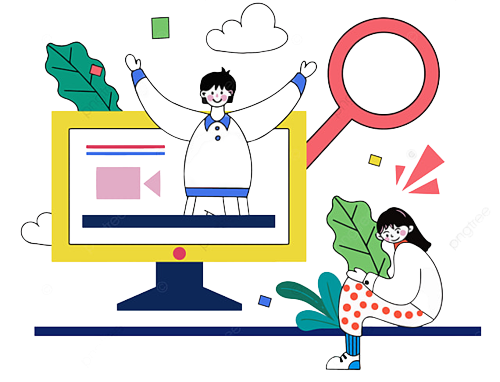 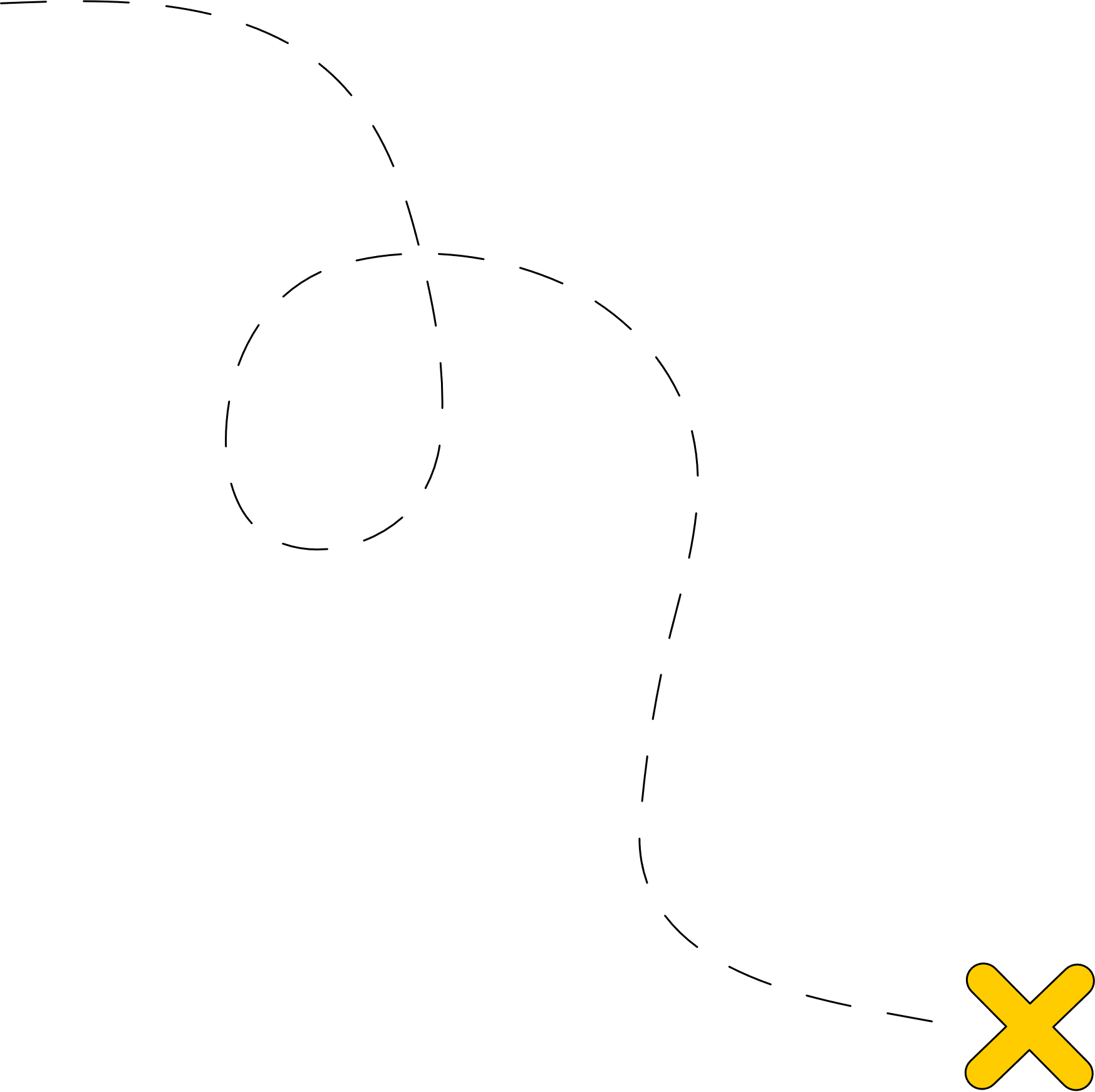 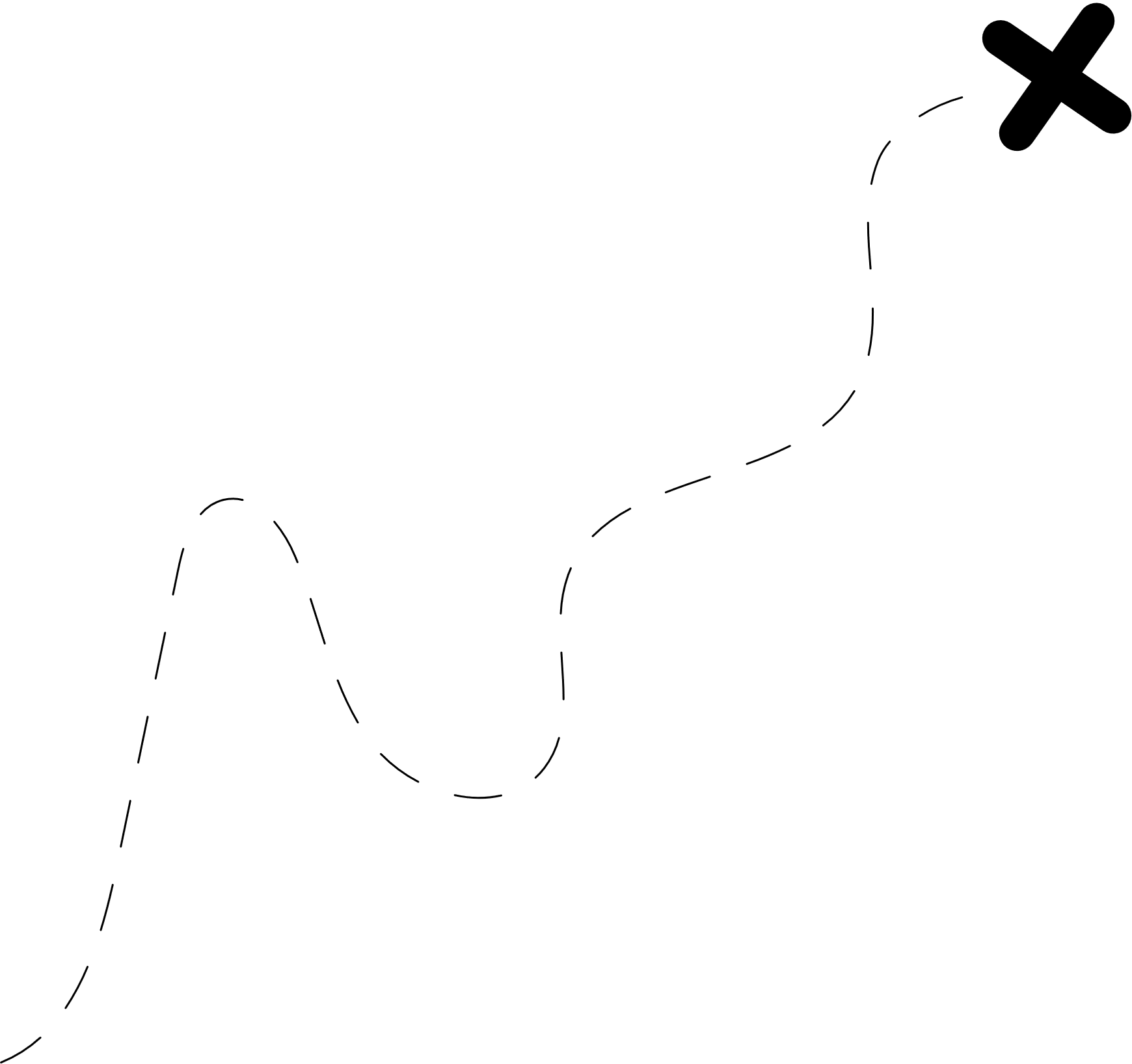 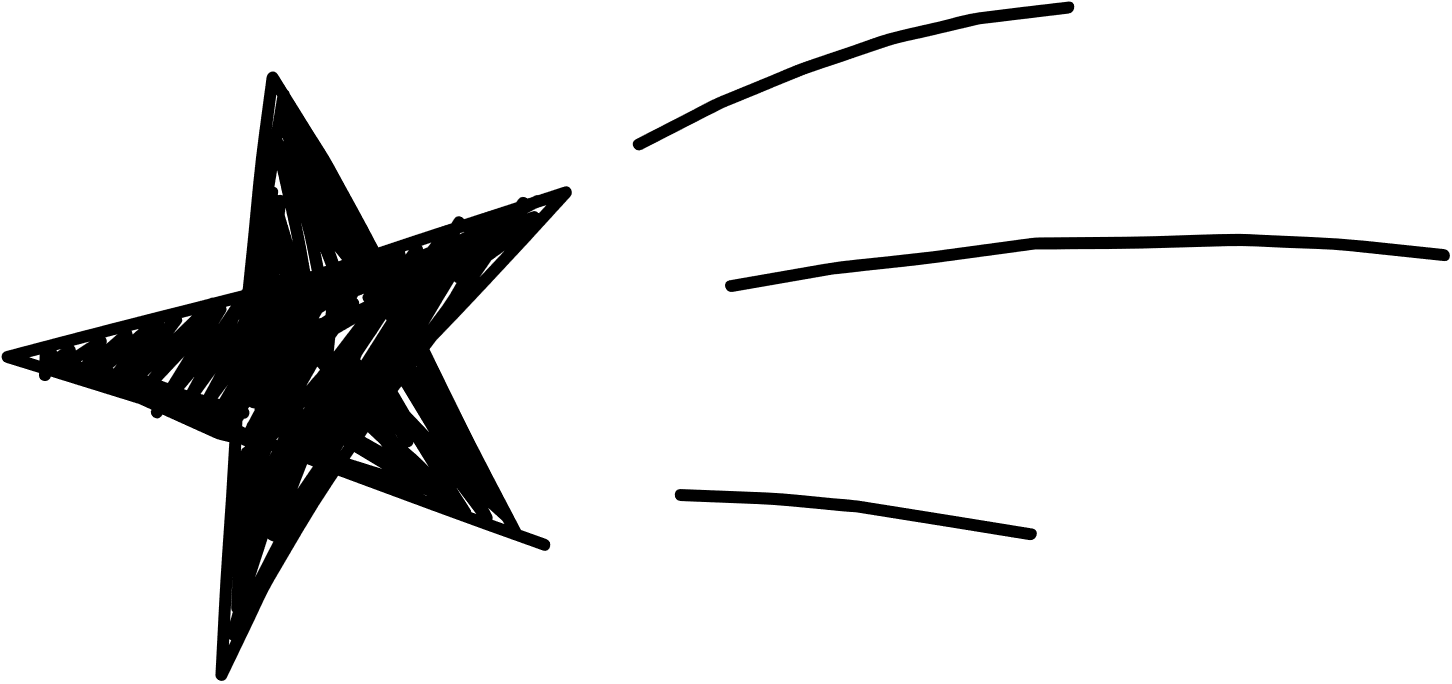 Hoạt động 9: 
Tự đánh giá
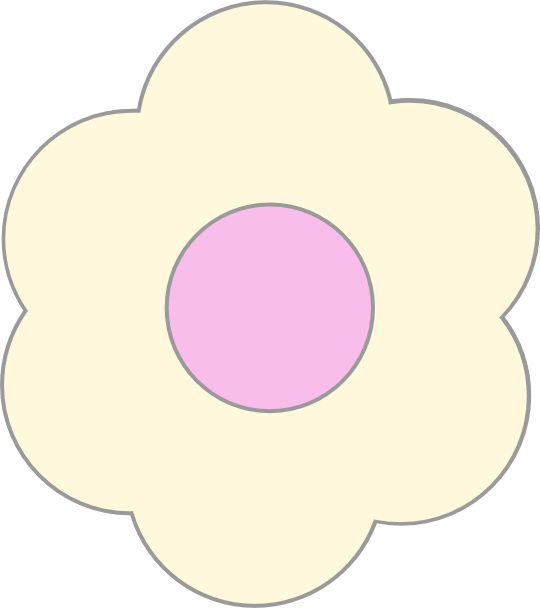 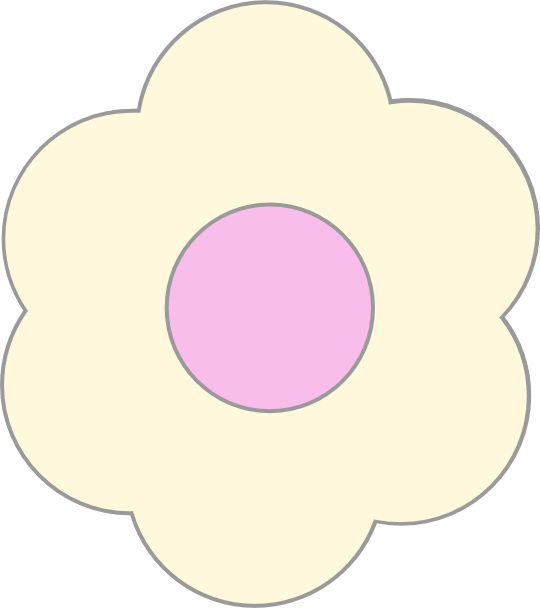 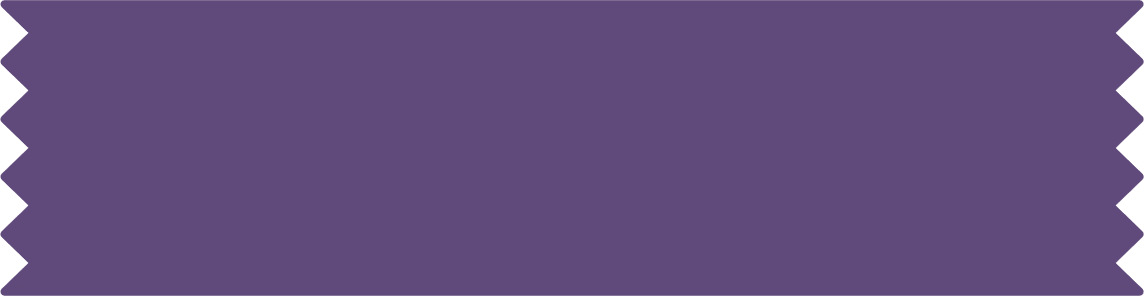 Hoạt động nhóm
Nhiệm vụ 1. Chia sẻ thuận lợi và khó khăn
Các em hãy chia sẻ với bạn cùng bàn về những thuận lợi và khó khăn khi trải nghiệm với chủ đề này.
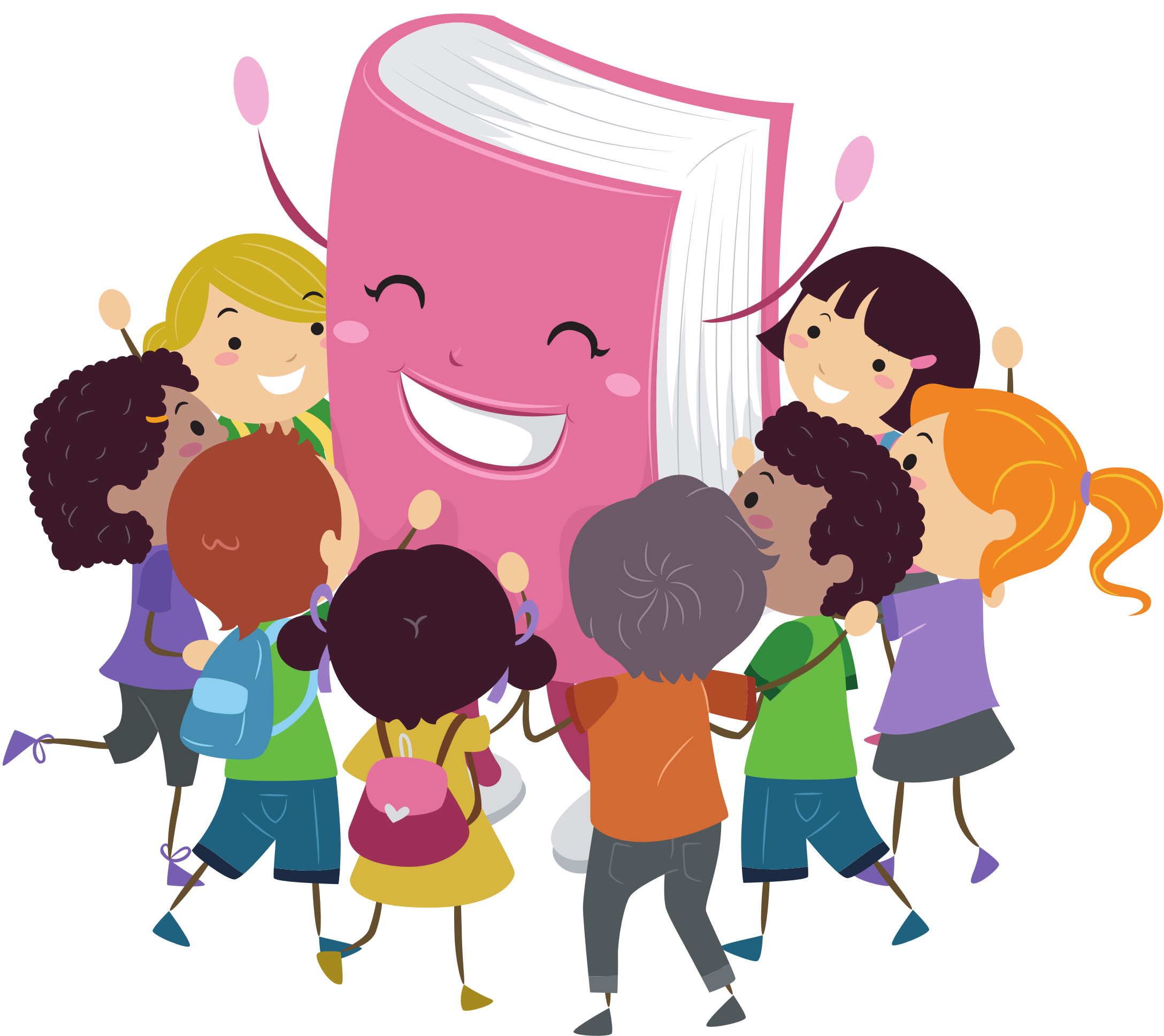 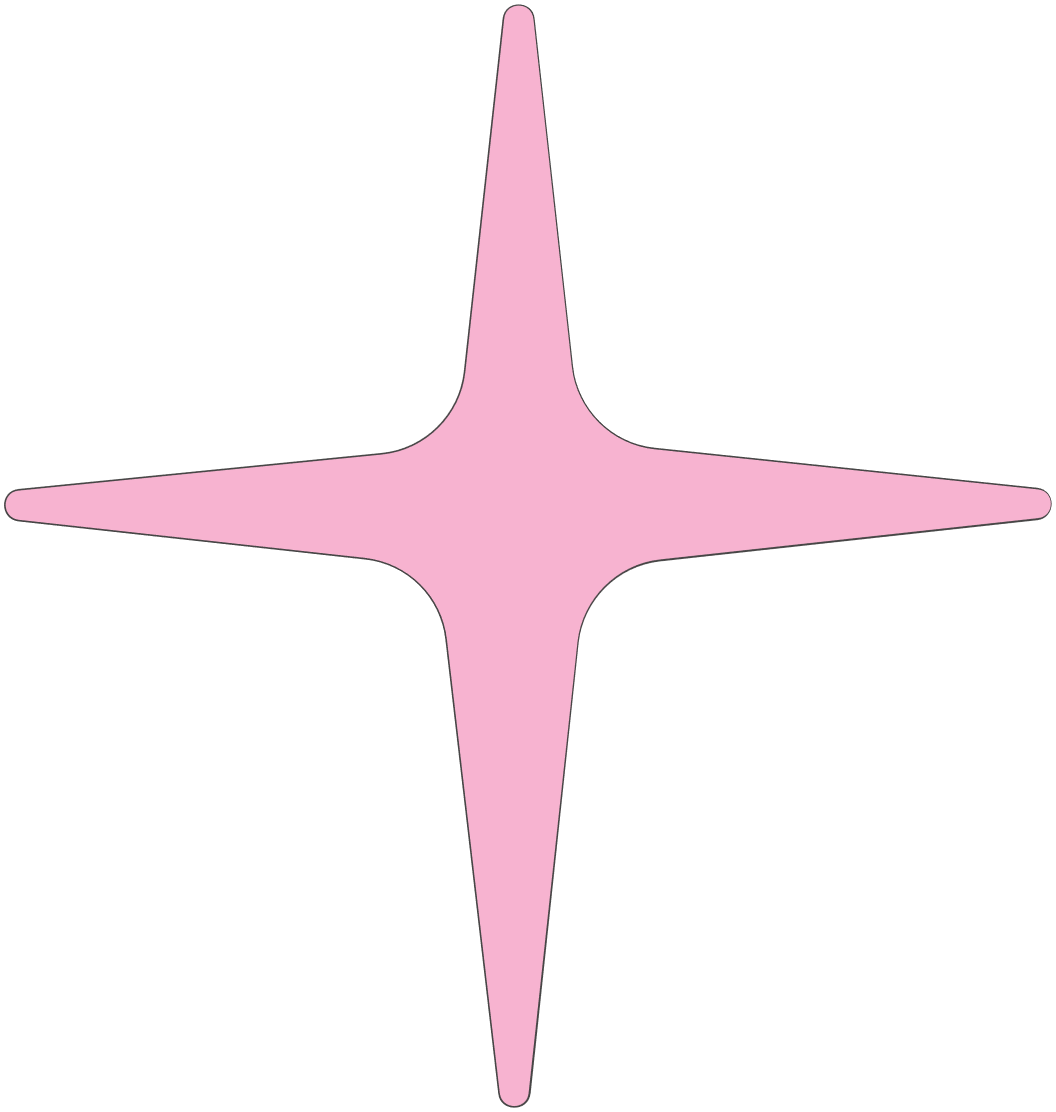 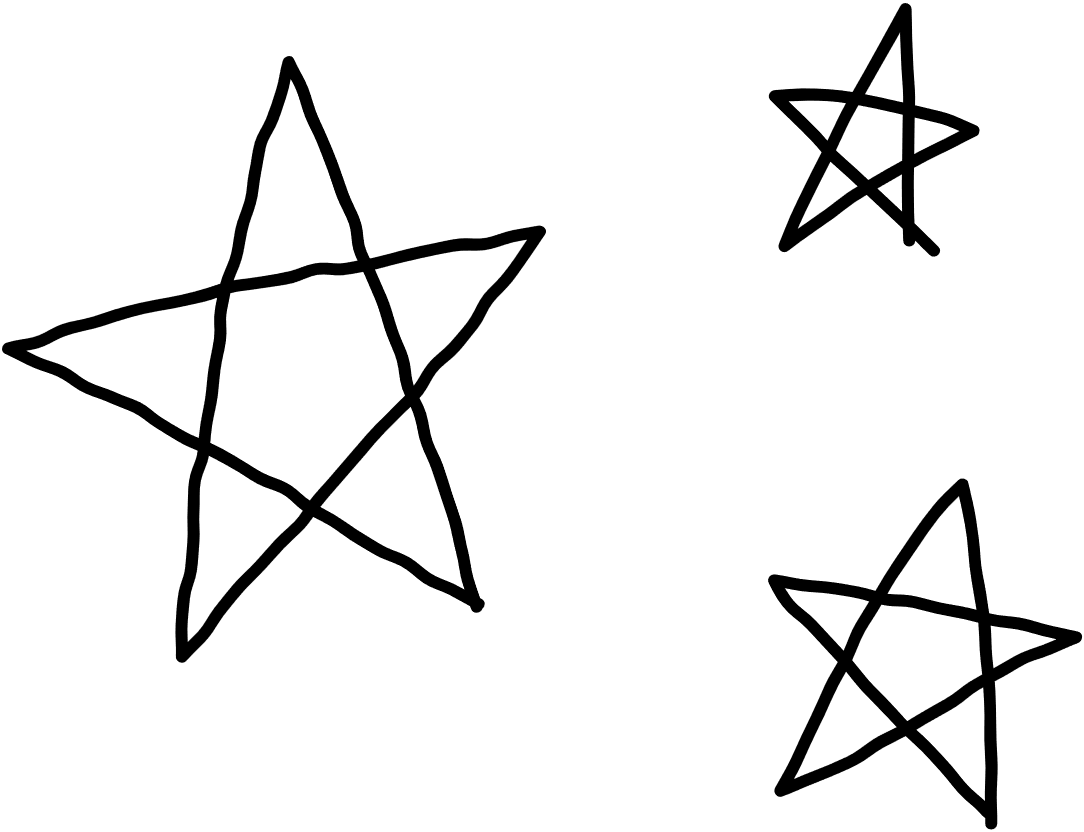 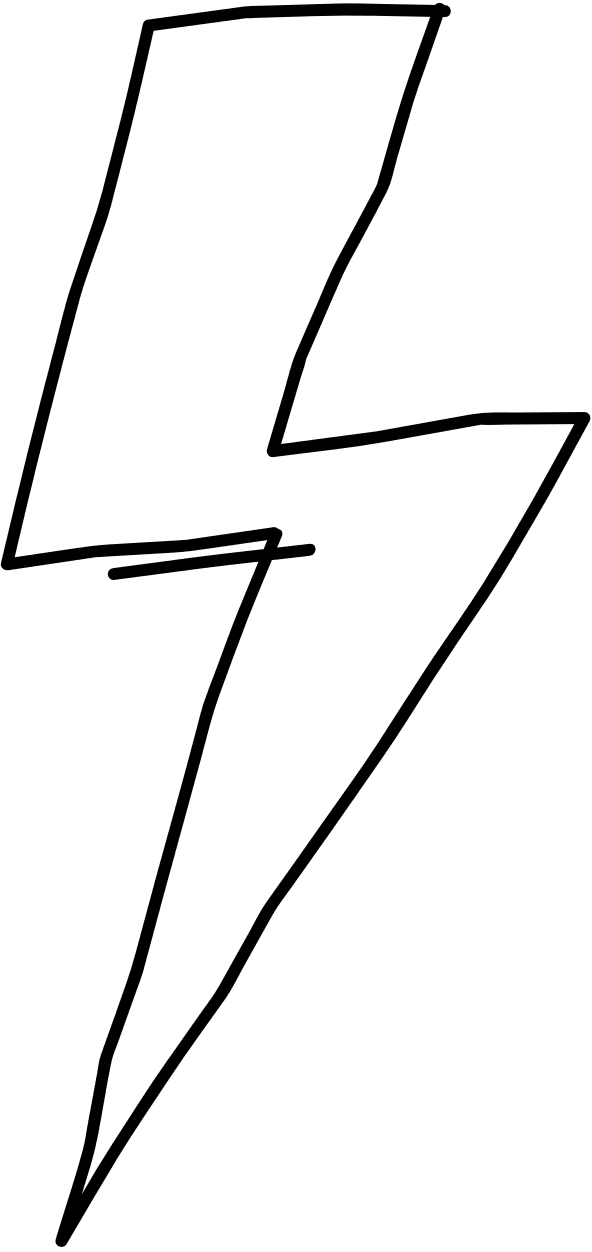 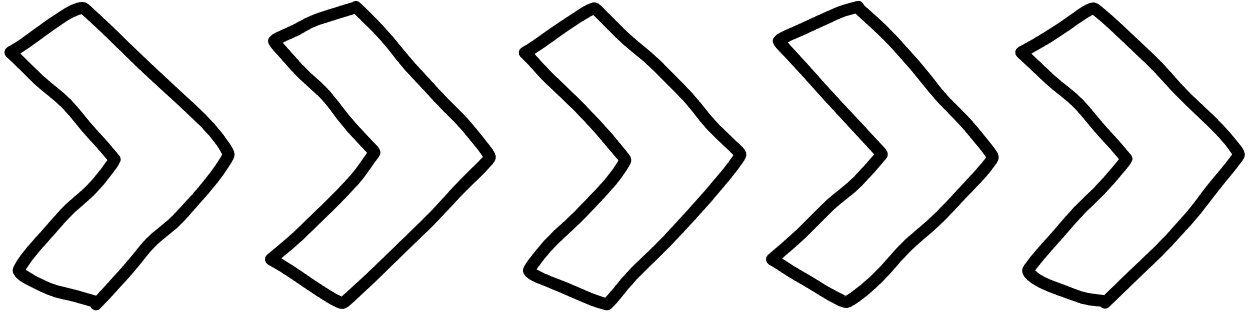 Gợi ý câu trả lời
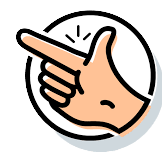 Thuận lợi
Tự lập kế hoạch rèn luyện bản thân theo mục tiêu đã đề ra
Sống có trách nhiệm với bản thân, gia đình và mọi người xung quanh hơn
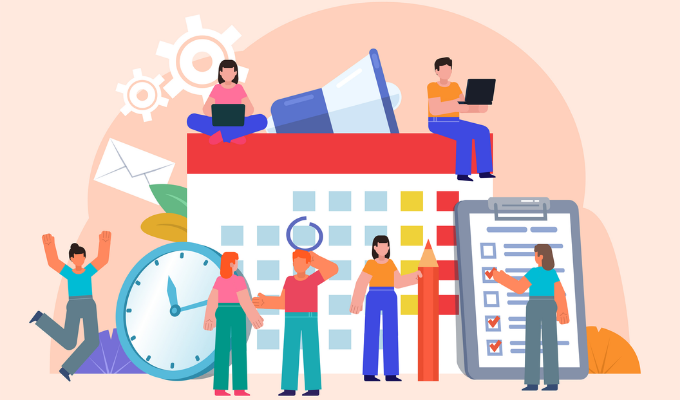 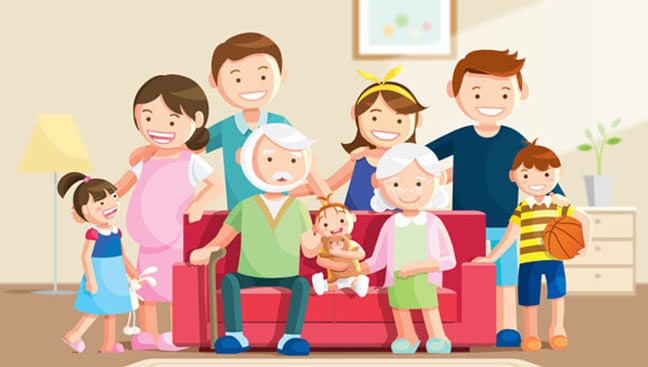 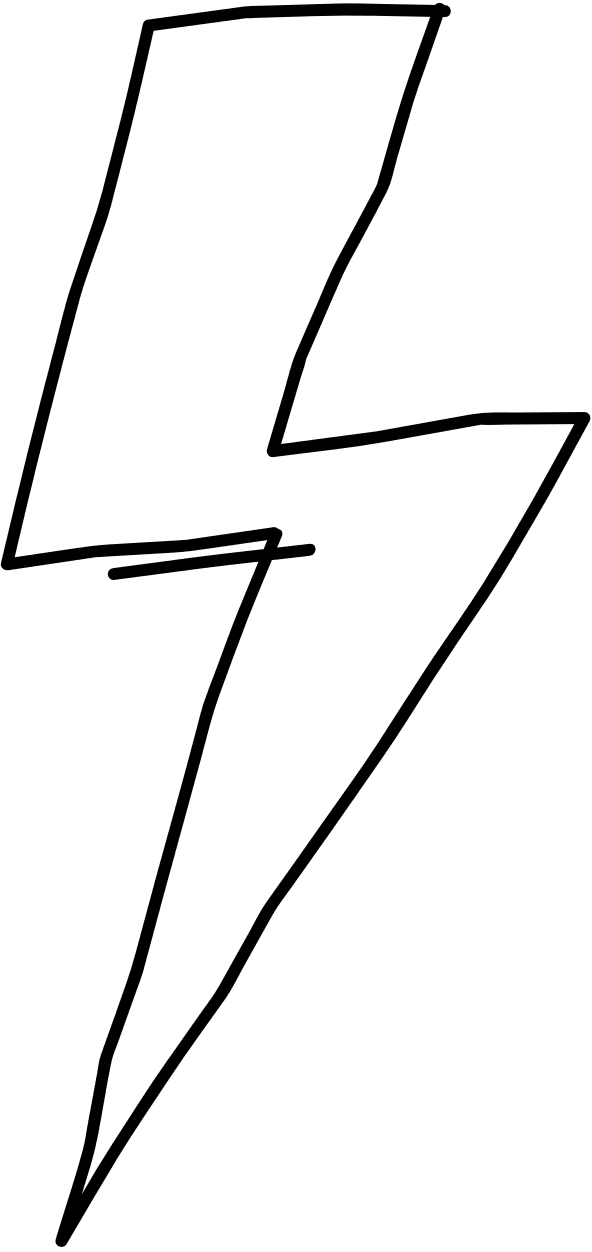 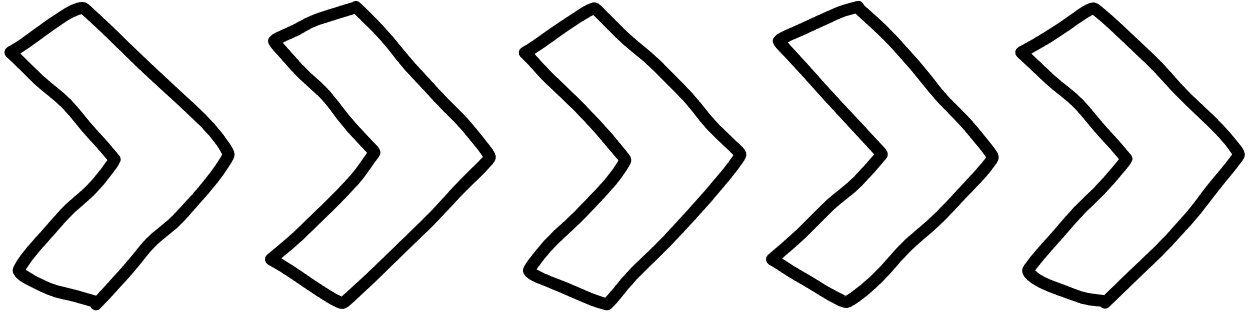 Gợi ý câu trả lời
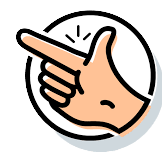 Thuận lợi
Thực hiện cam kết của bản thân
Rèn luyện được lối sống tiết kiệm trong sinh hoạt gia đình
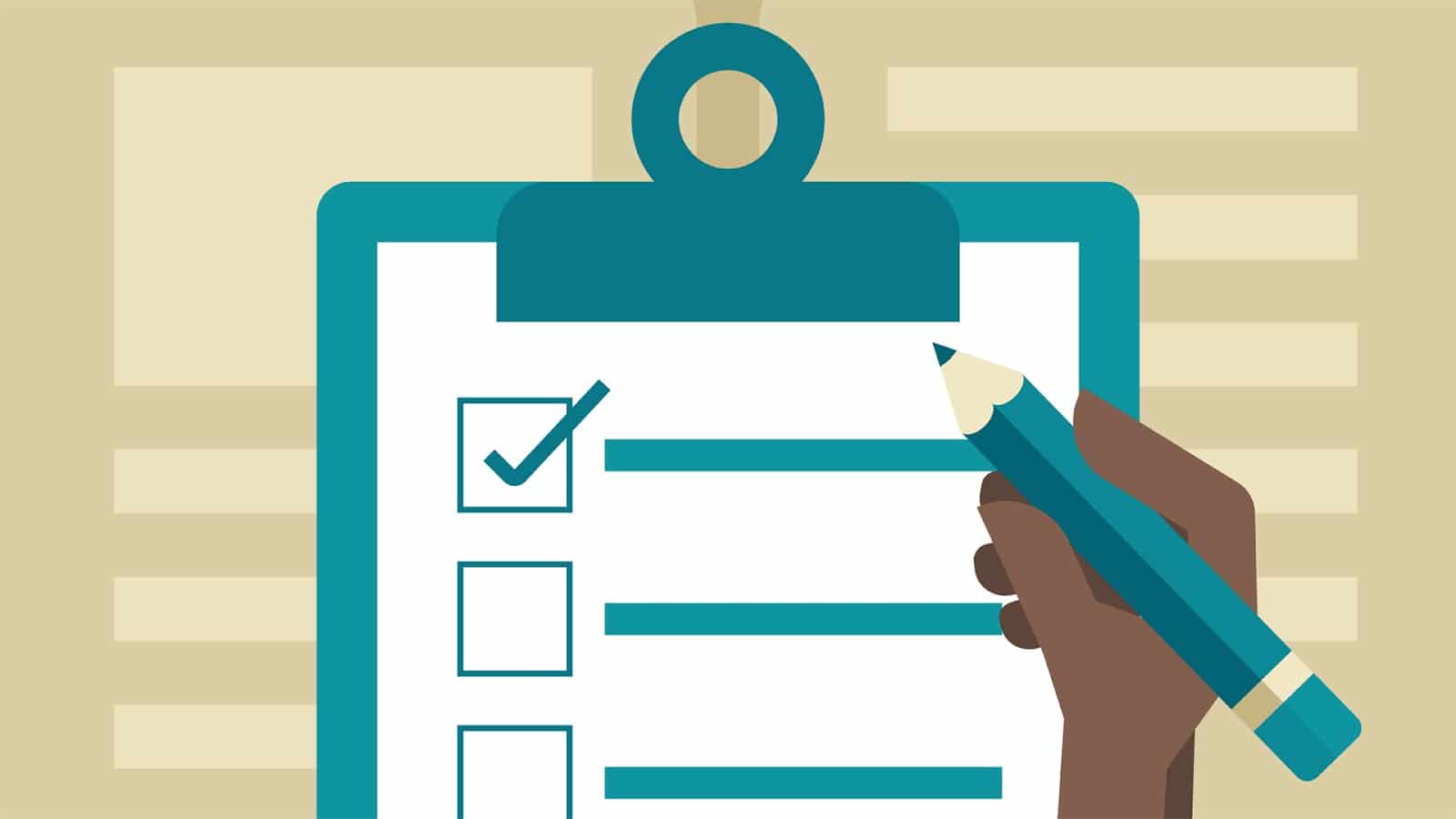 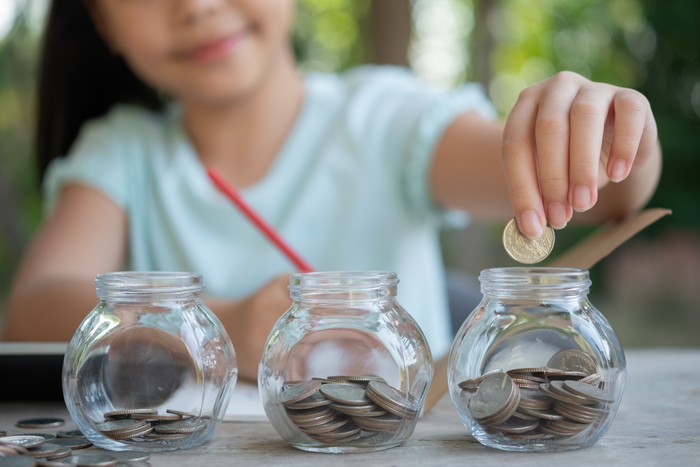 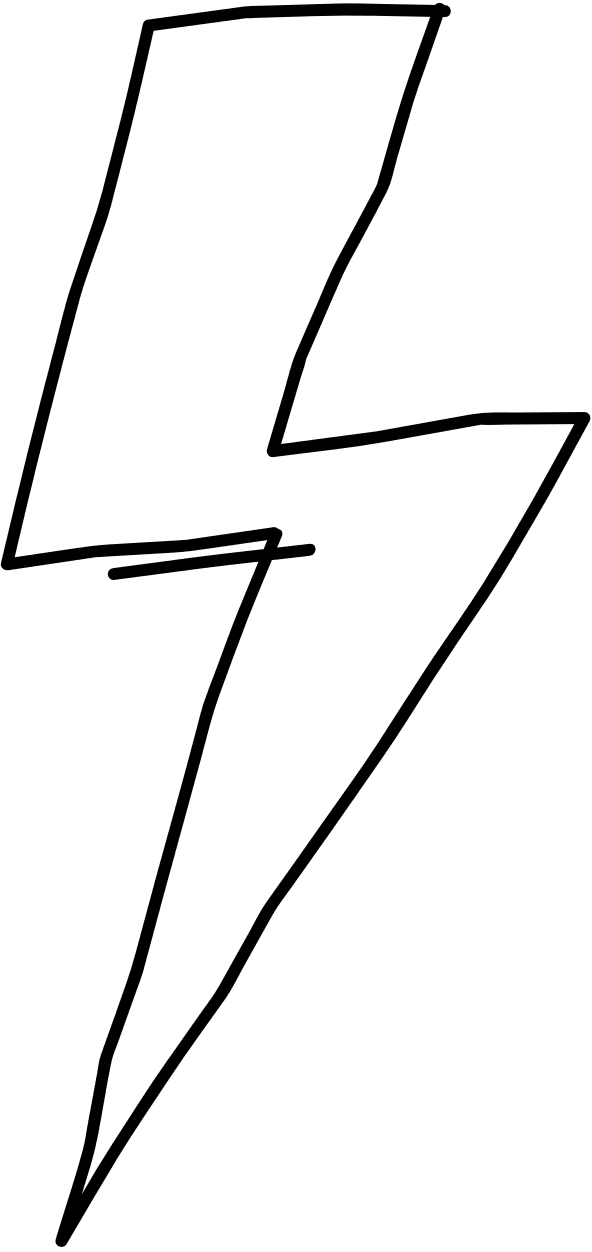 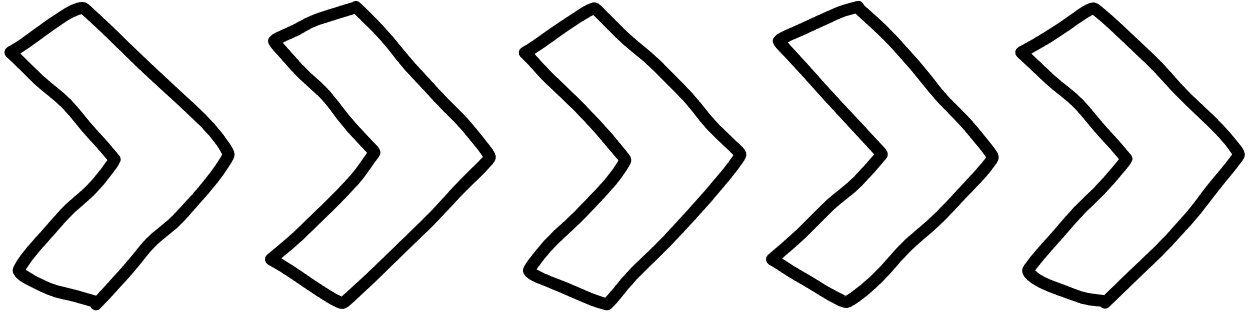 Gợi ý câu trả lời
Khó khăn
Vẫn còn hơi nhút nhát, e ngại khi muốn nhờ sự hỗ trợ từ người khác trong giải quyết vấn đề.
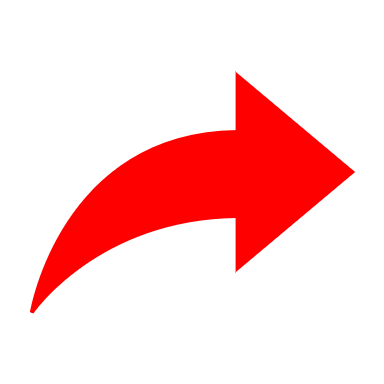 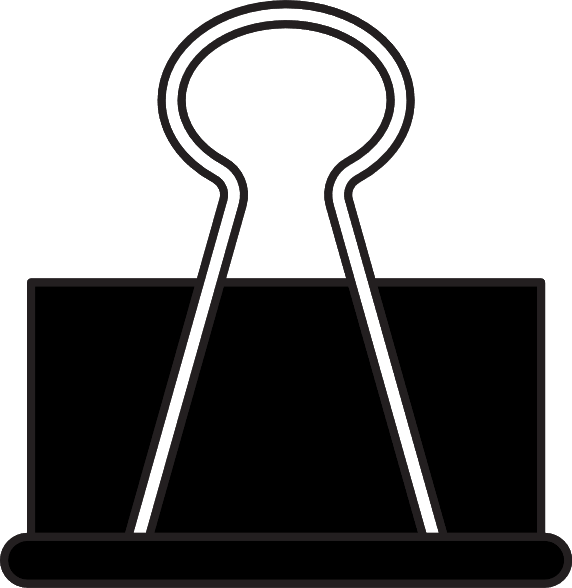 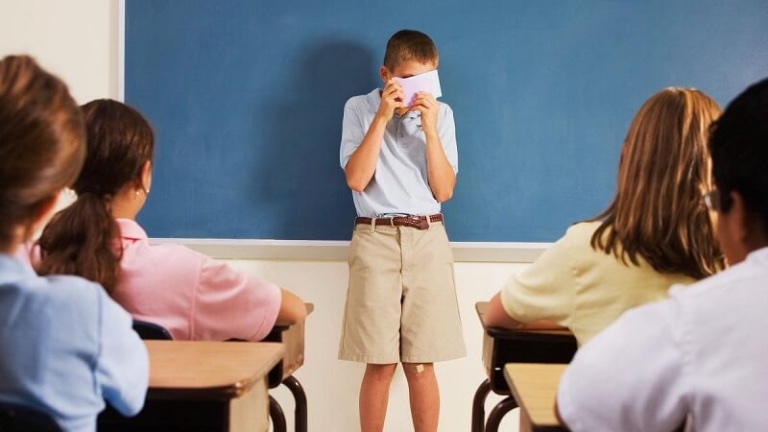 Nhiệm vụ 2. Tổng kết số liệu khảo sát
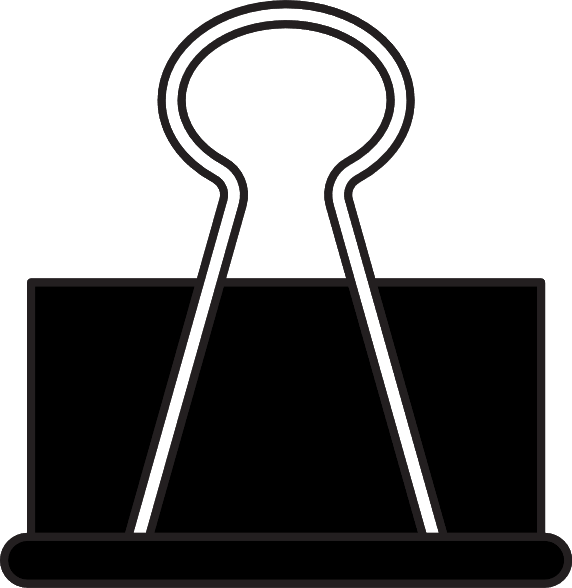 Các em hãy cho điểm từng mức độ vào Phiếu đánh giá của mình. Sau đó, tính điểm tổng của Phiếu và nhận xét.
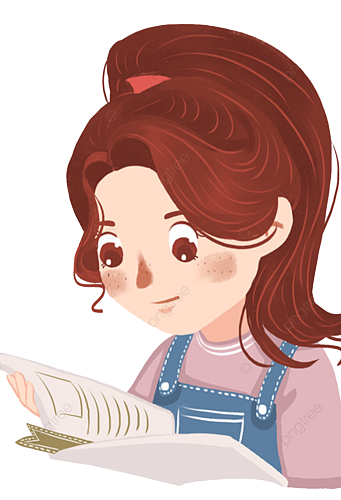 Tài liệu được chia sẻ bởi Website VnTeach.Com
https://www.vnteach.com
Một sản phẩm của cộng đồng facebook Thư Viện VnTeach.Com
https://www.facebook.com/groups/vnteach/
https://www.facebook.com/groups/thuvienvnteach/
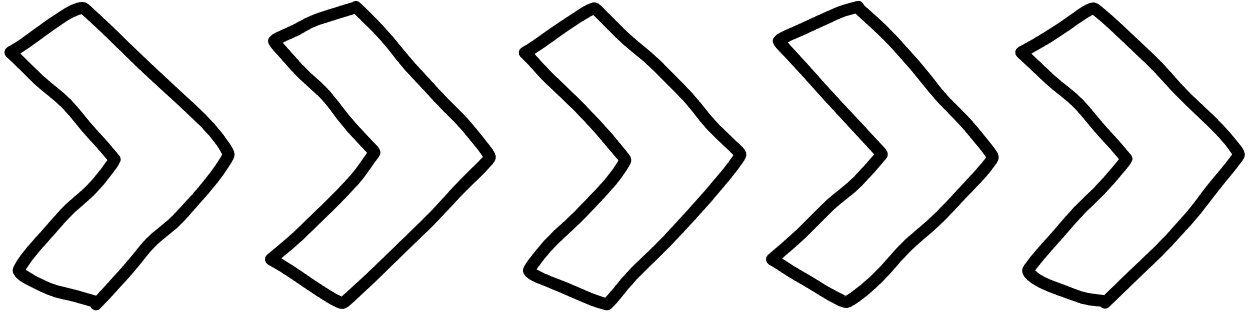 PHIẾU KHẢO SÁT
Họ tên: ……………….
Lớp: ……………….
Trường: ……………….
1. Tự đánh giá:
Chấm điểm cho mỗi nội dung theo mức độ em đã thực hiện được.
A. Tốt: 3 điểm	B. Đạt: 2 điểm	Chưa đạt: 1 điểm
Tổng kết điểm: ……………………
2. Nhận xét:
…………………………………………………………………………………………………………………………………………………………………………………………………………………………………………………………………………
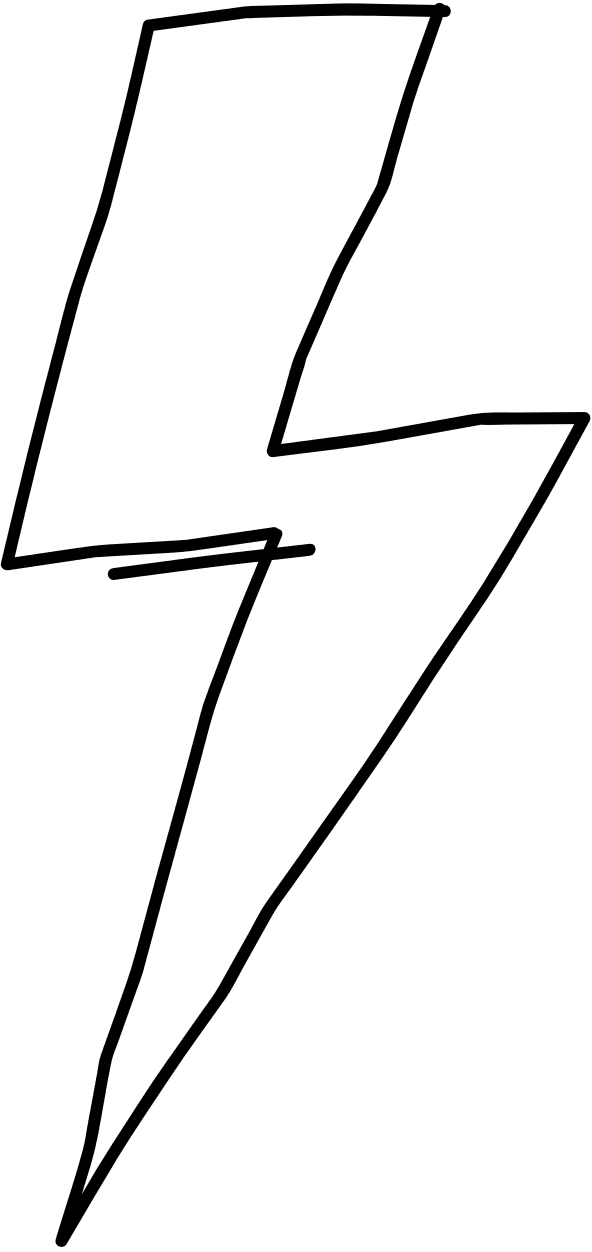 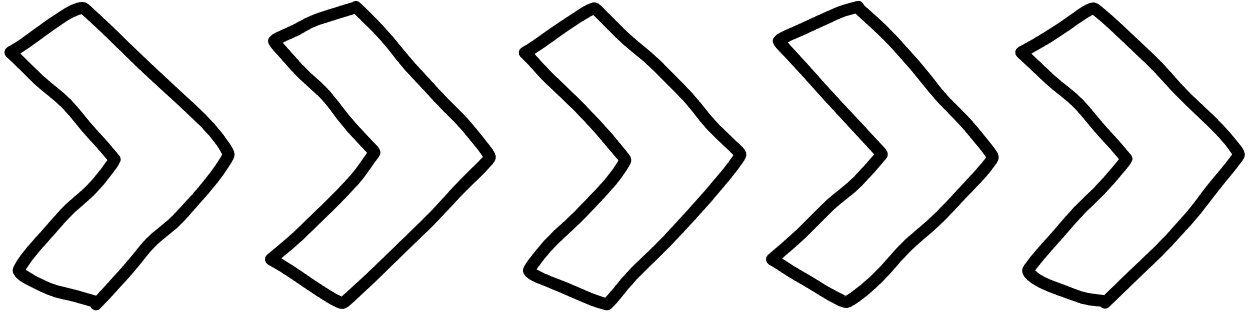 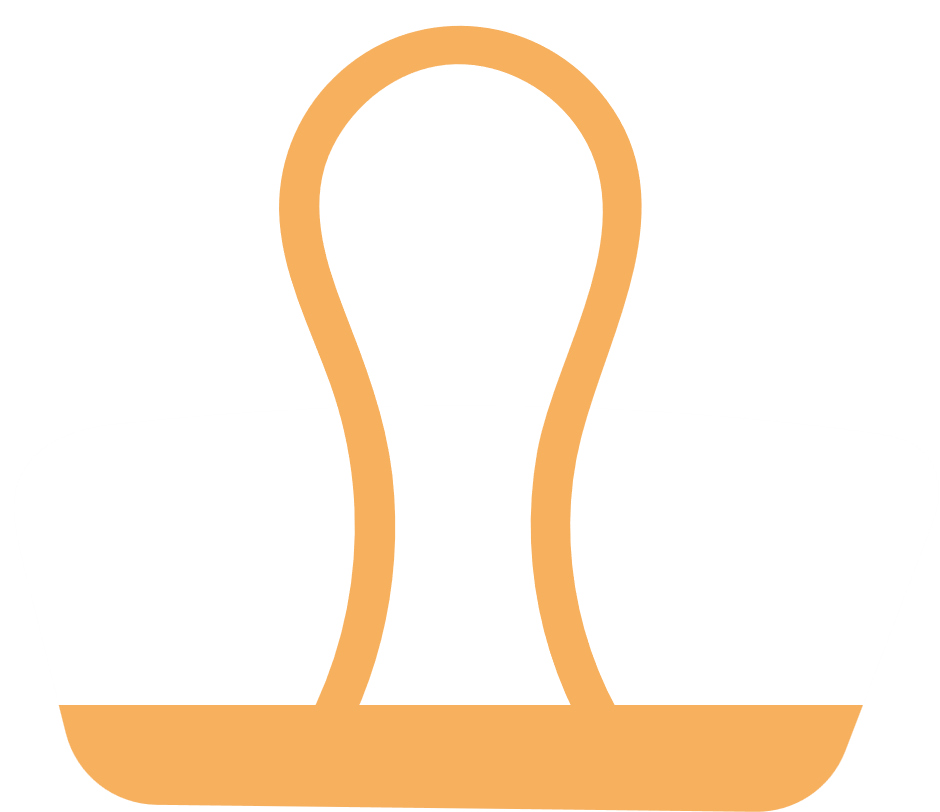 KẾT LUẬN
Học sinh tiếp tục thực hiện trách nhiệm với bản thân, mọi người xung quanh và khi tham gia hoạt động cũng như trong sinh hoạt gia đình
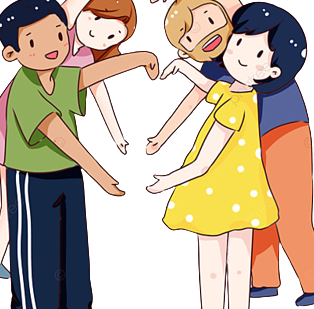 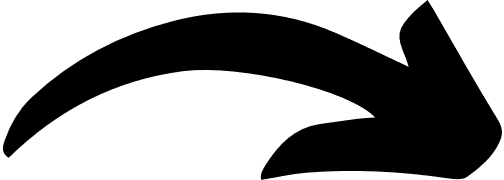 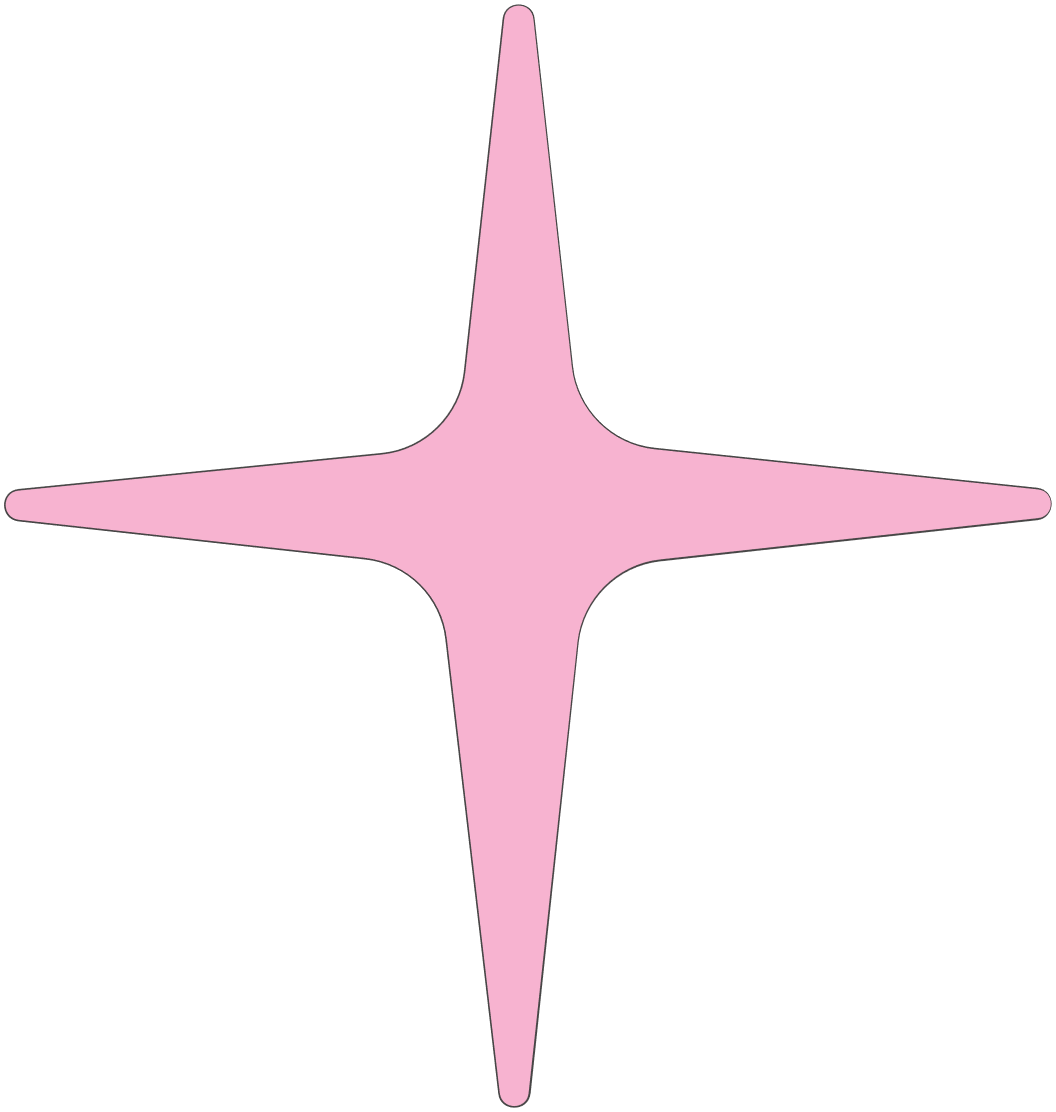 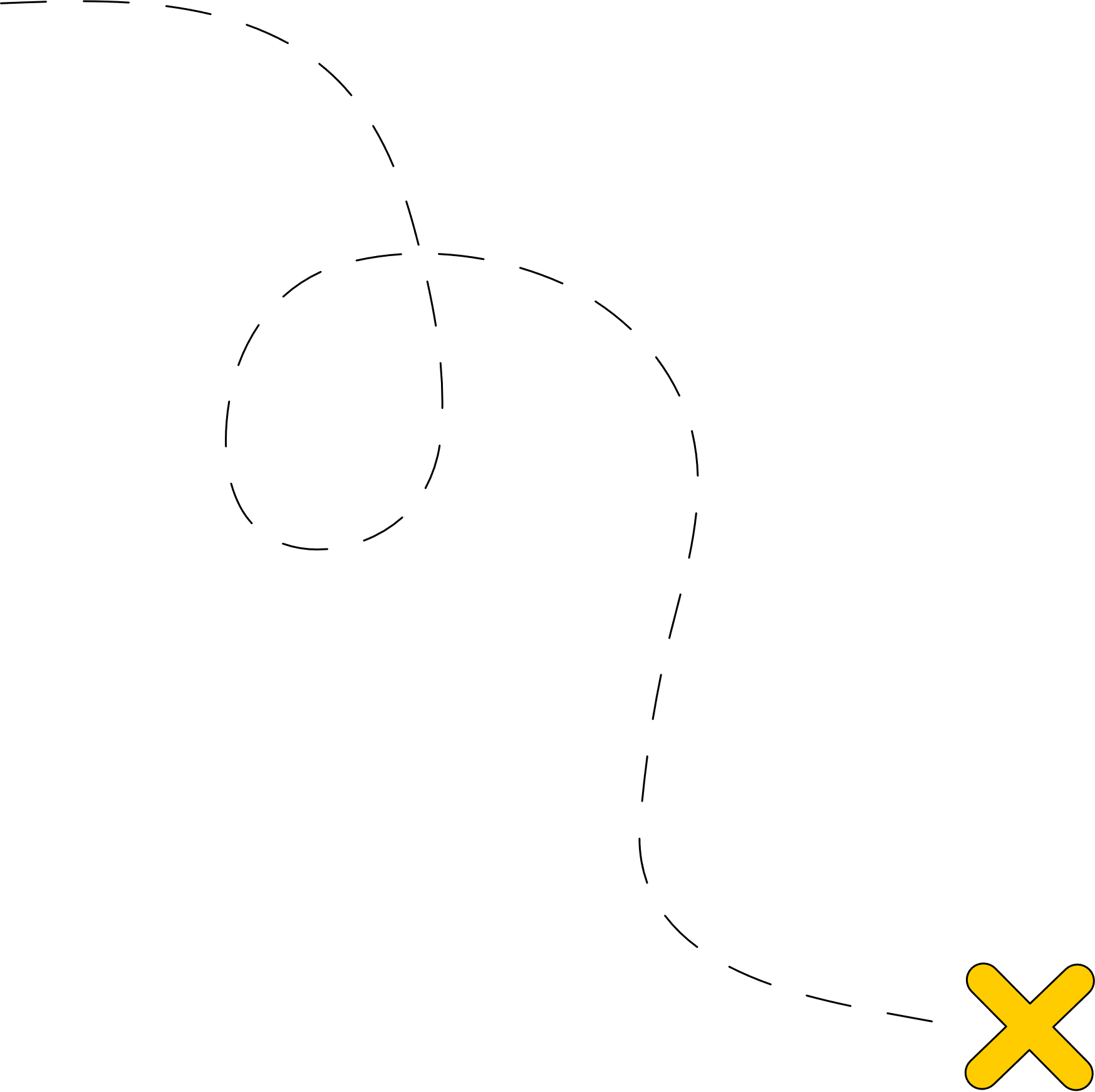 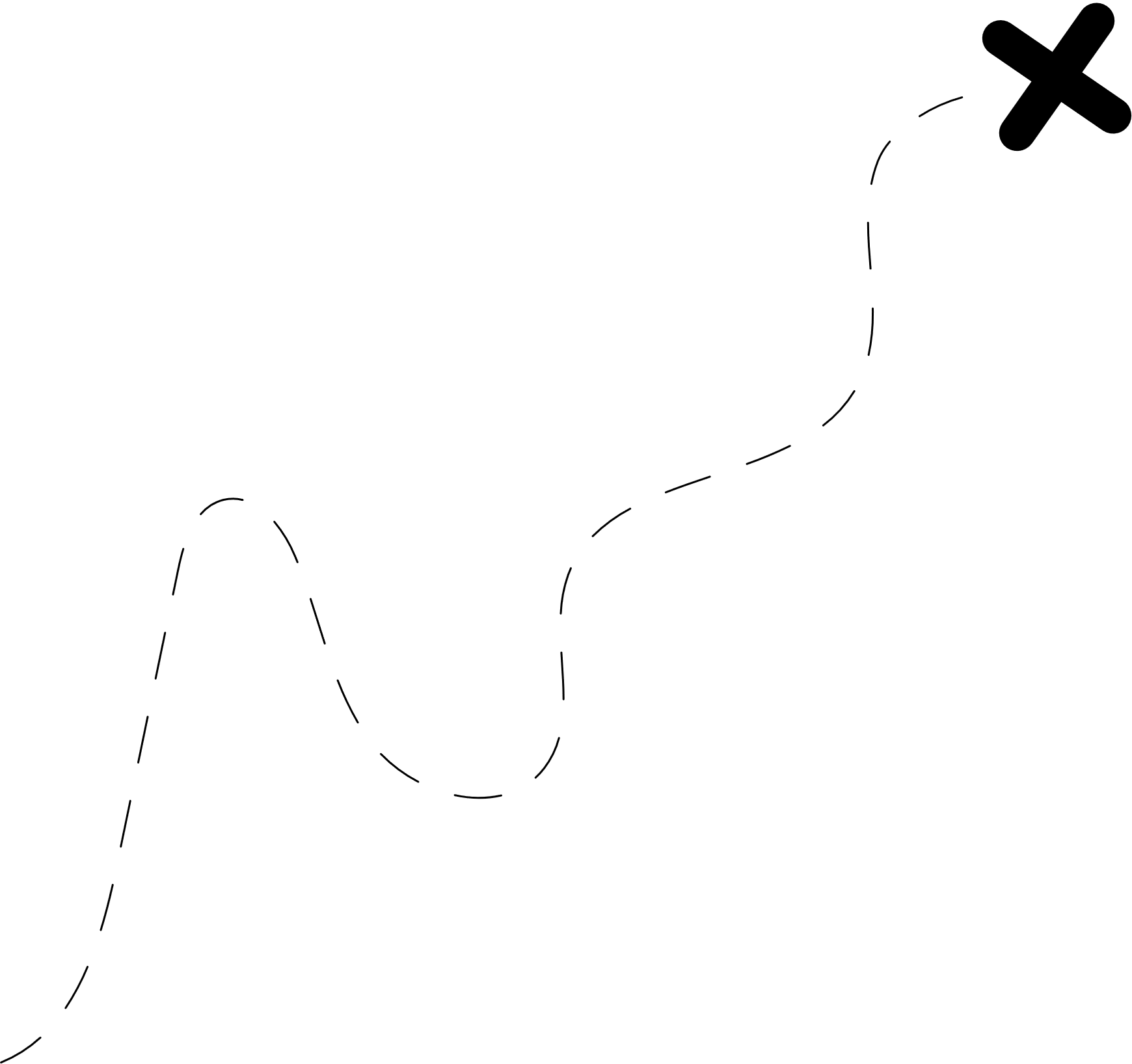 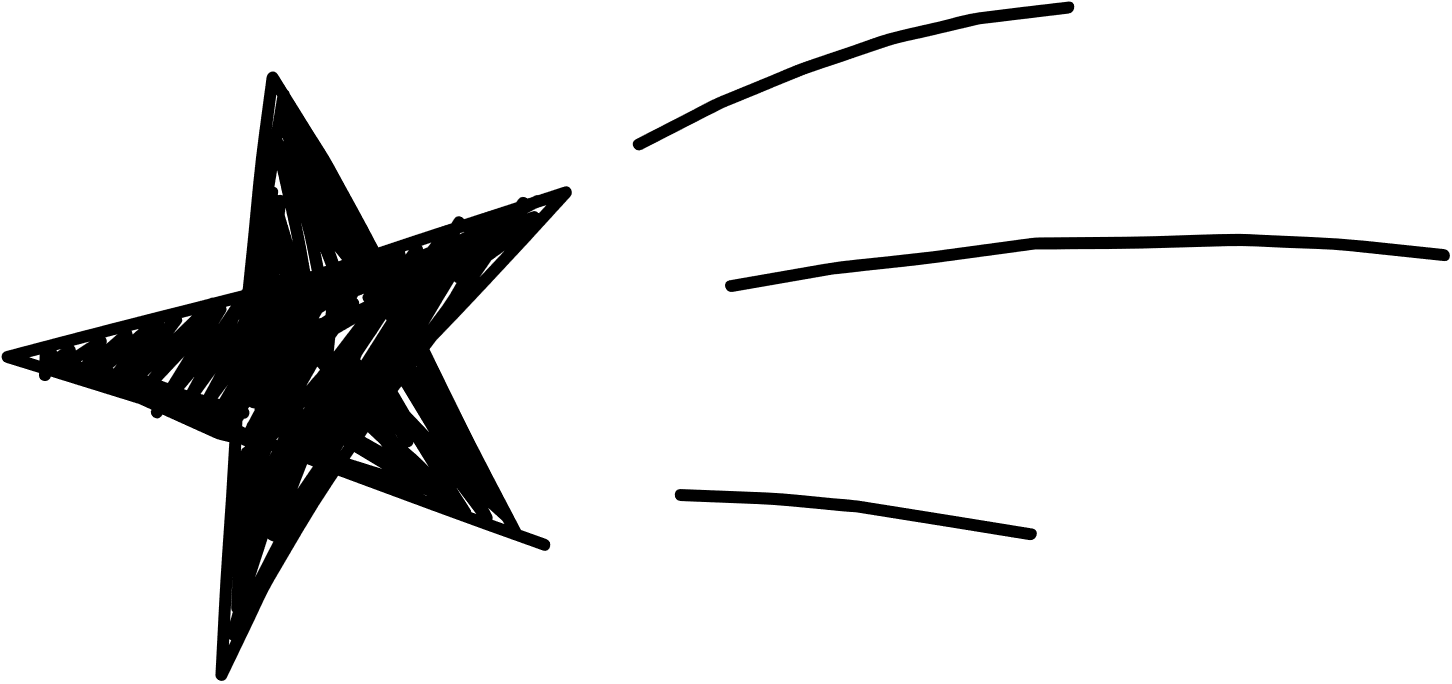 Hoạt động 10: 
Rèn luyện tiếp theo và chuẩn bị chủ đề mới
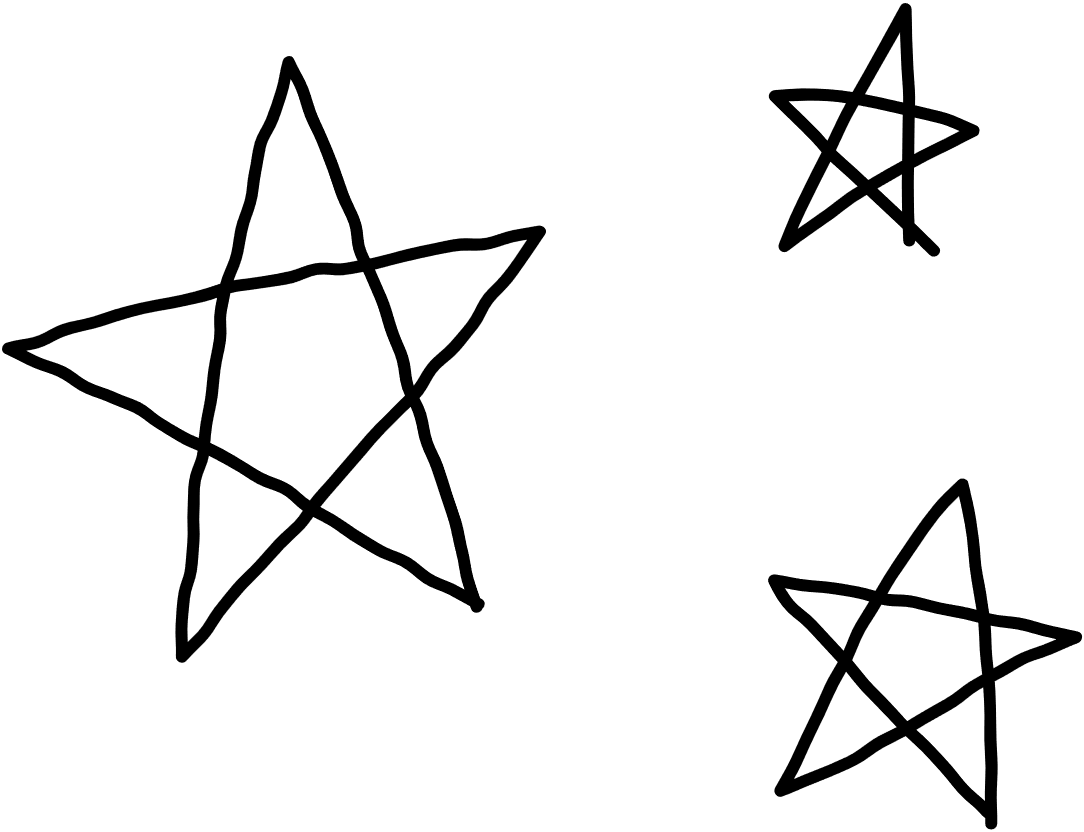 Nhiệm vụ 1: Tiếp tục rèn luyện thói quen
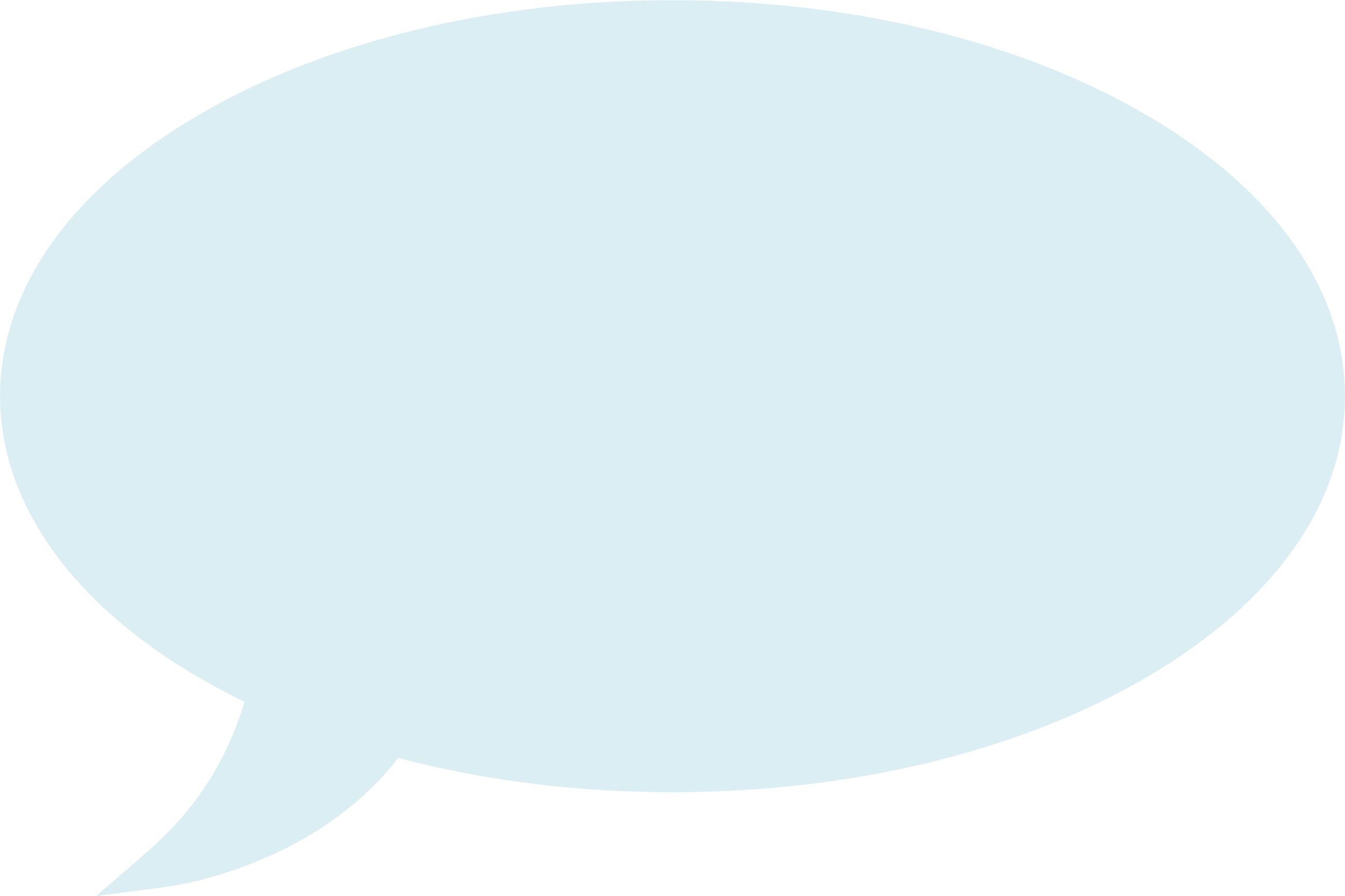 Em hãy chia sẻ những kĩ năng cần tiếp tục rèn luyện và cách rèn luyện, đánh giá sự tiến bộ.
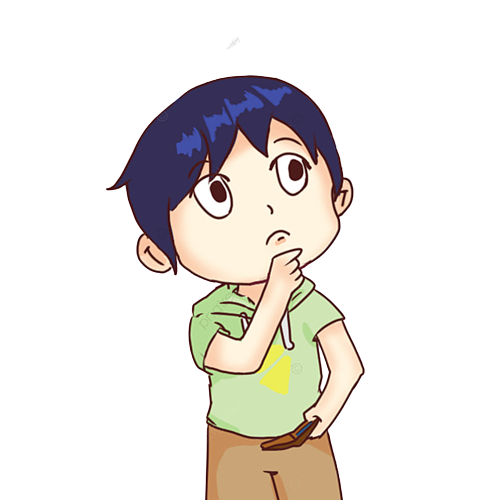 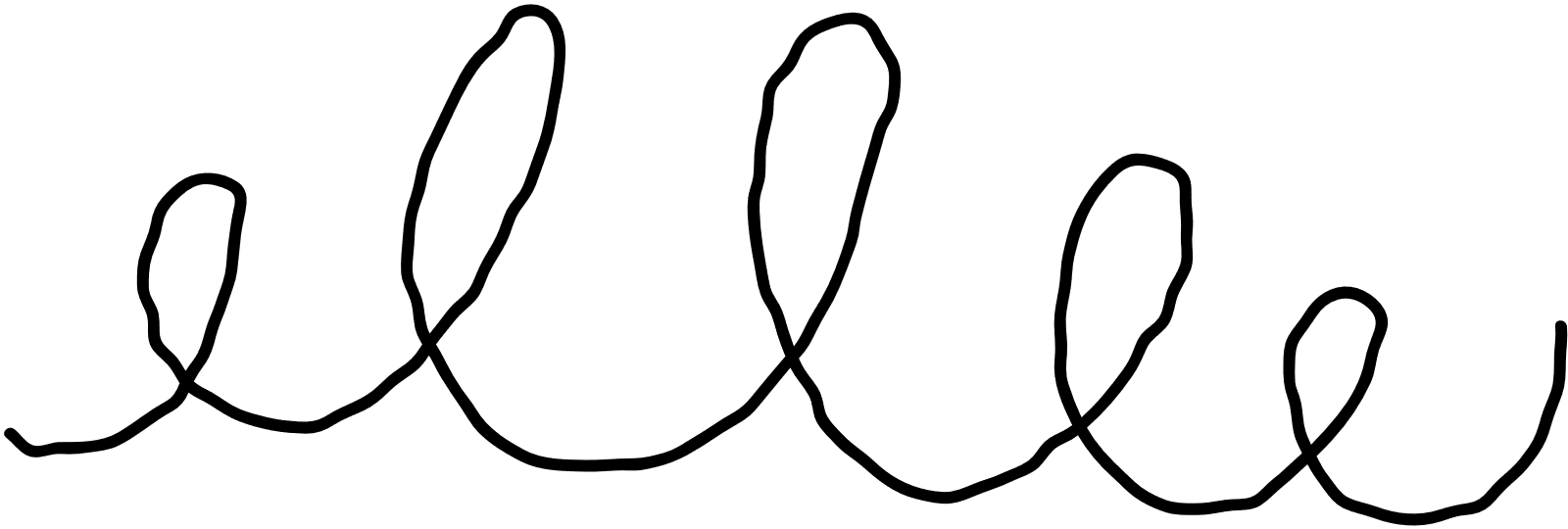 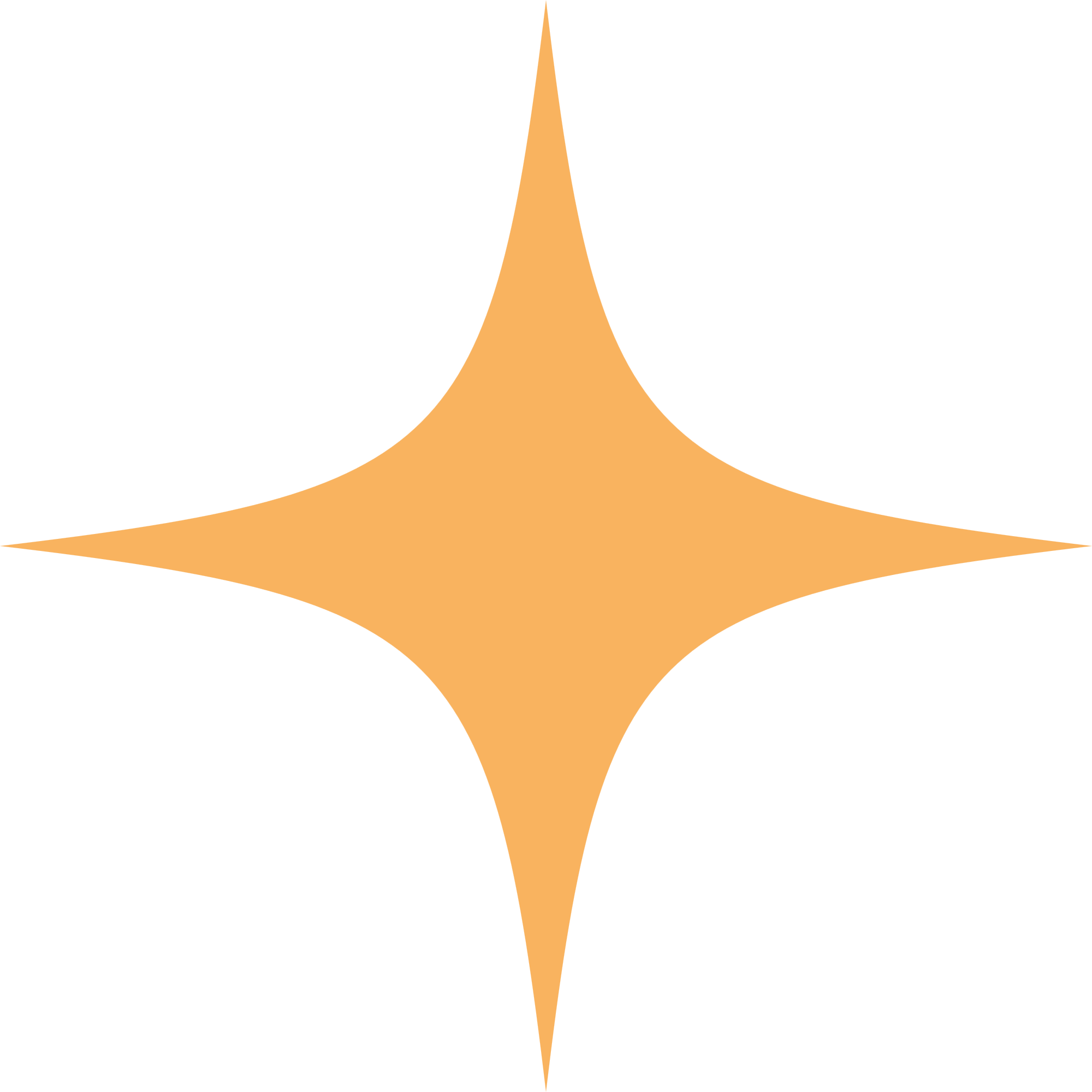 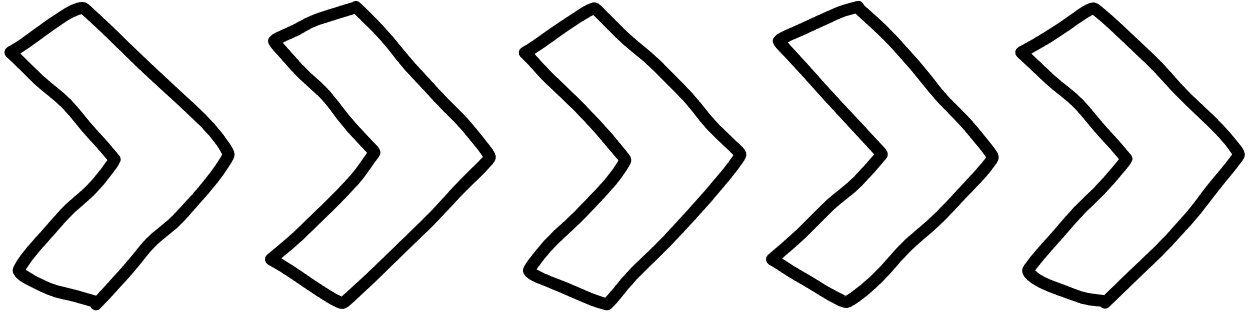 Học sinh cần tích cực rèn luyện tinh thần trách nhiệm của bản thân và tự đánh giá sự tiến bộ của bản thân qua mỗi ngày.
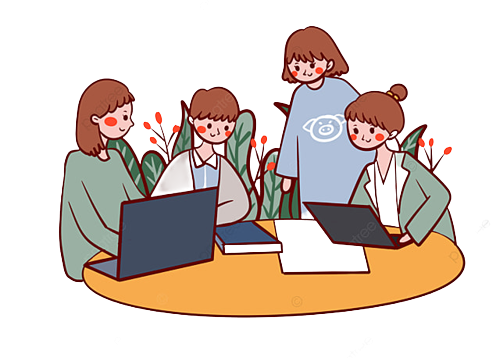 Kết luận
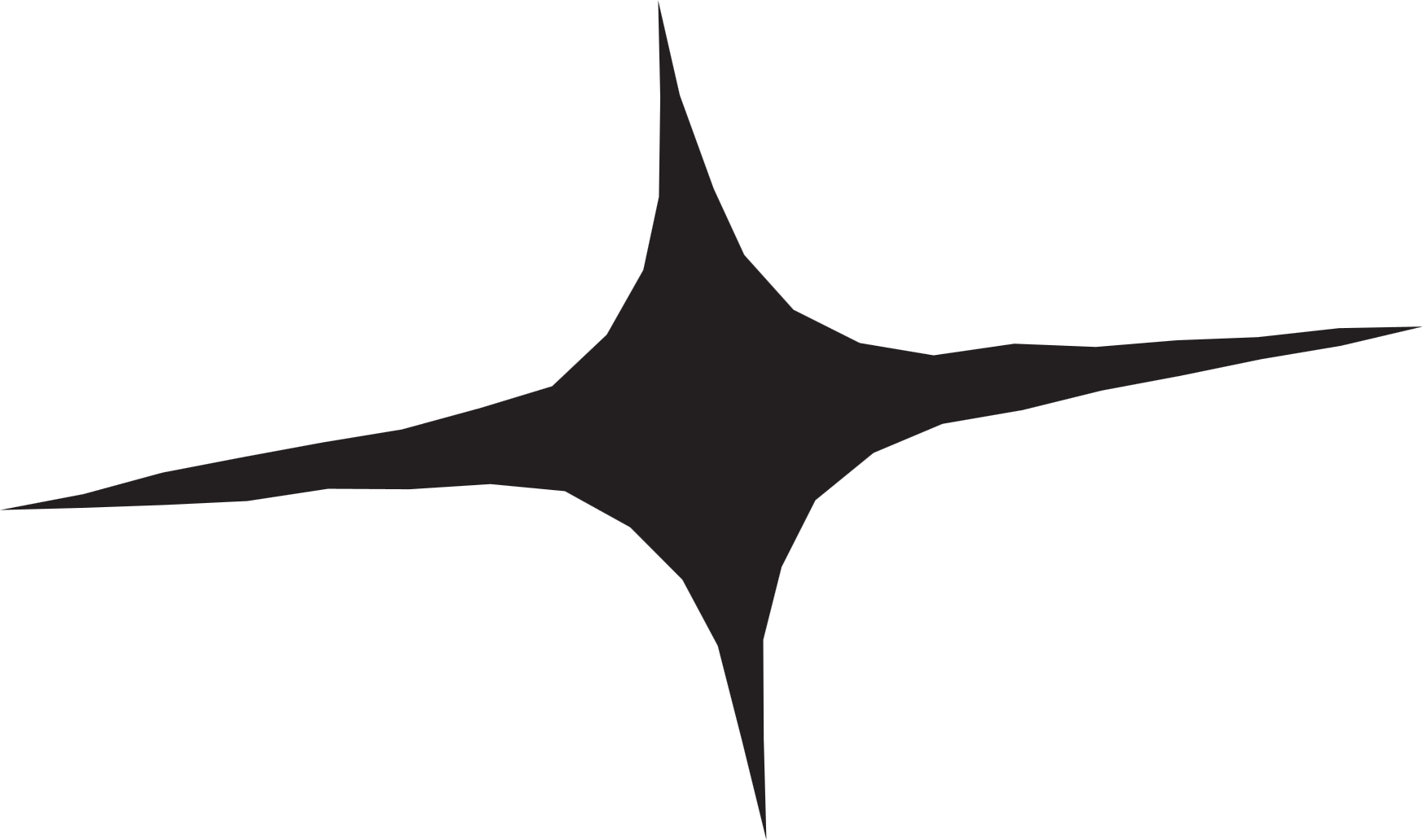 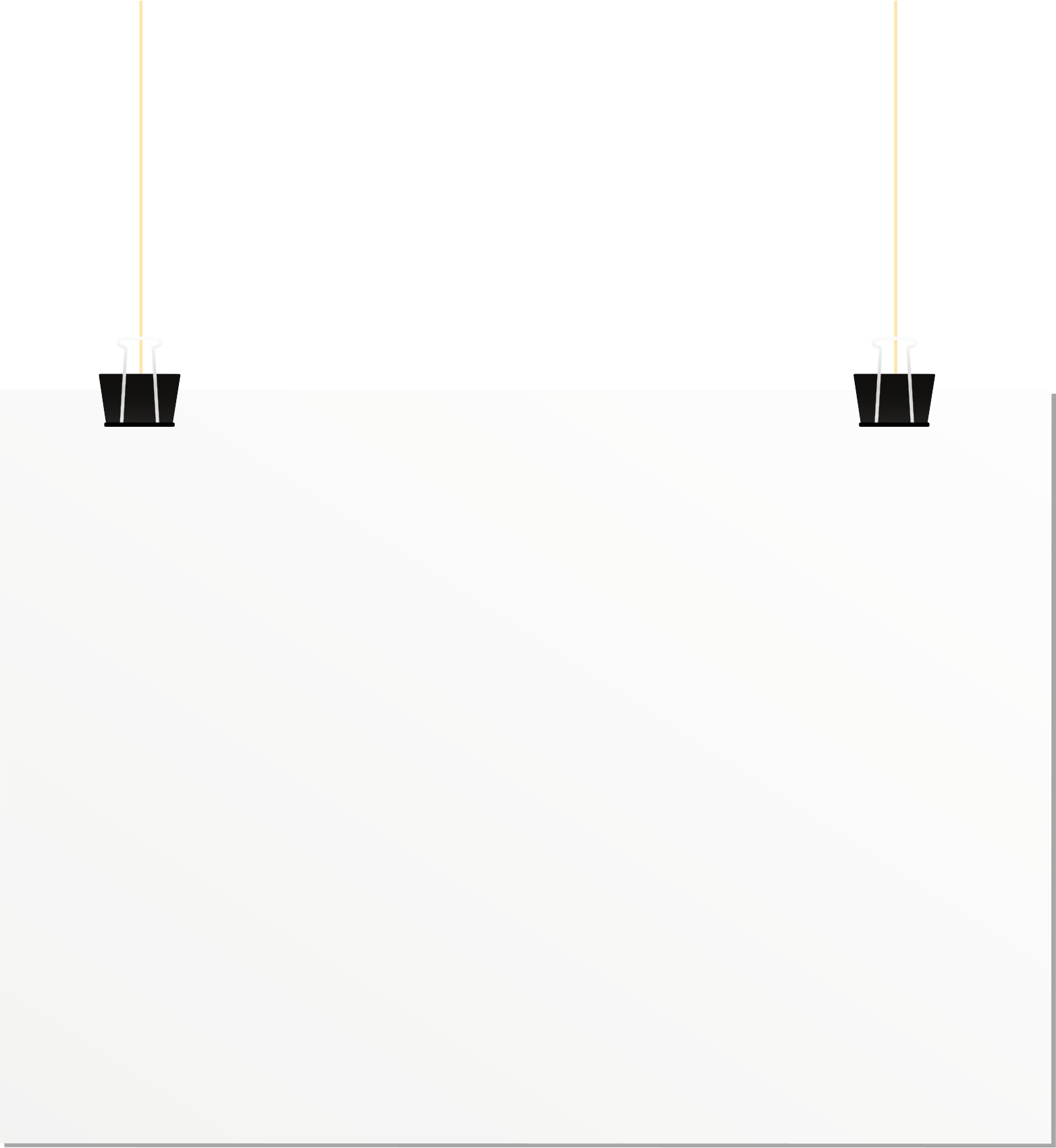 Nhiệm vụ 2: Chuẩn bị chủ đề mới
Em hãy mở Chủ đề 3 (SHS – tr.13), đọc các nhiệm vụ cần thực hiện và tìm hiểu những kiến thức liên quan đến chủ đề mới.
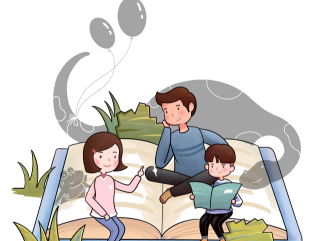 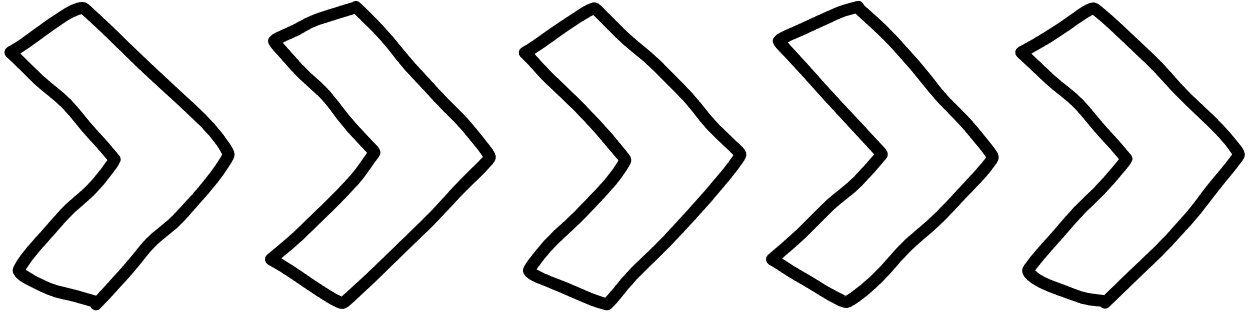 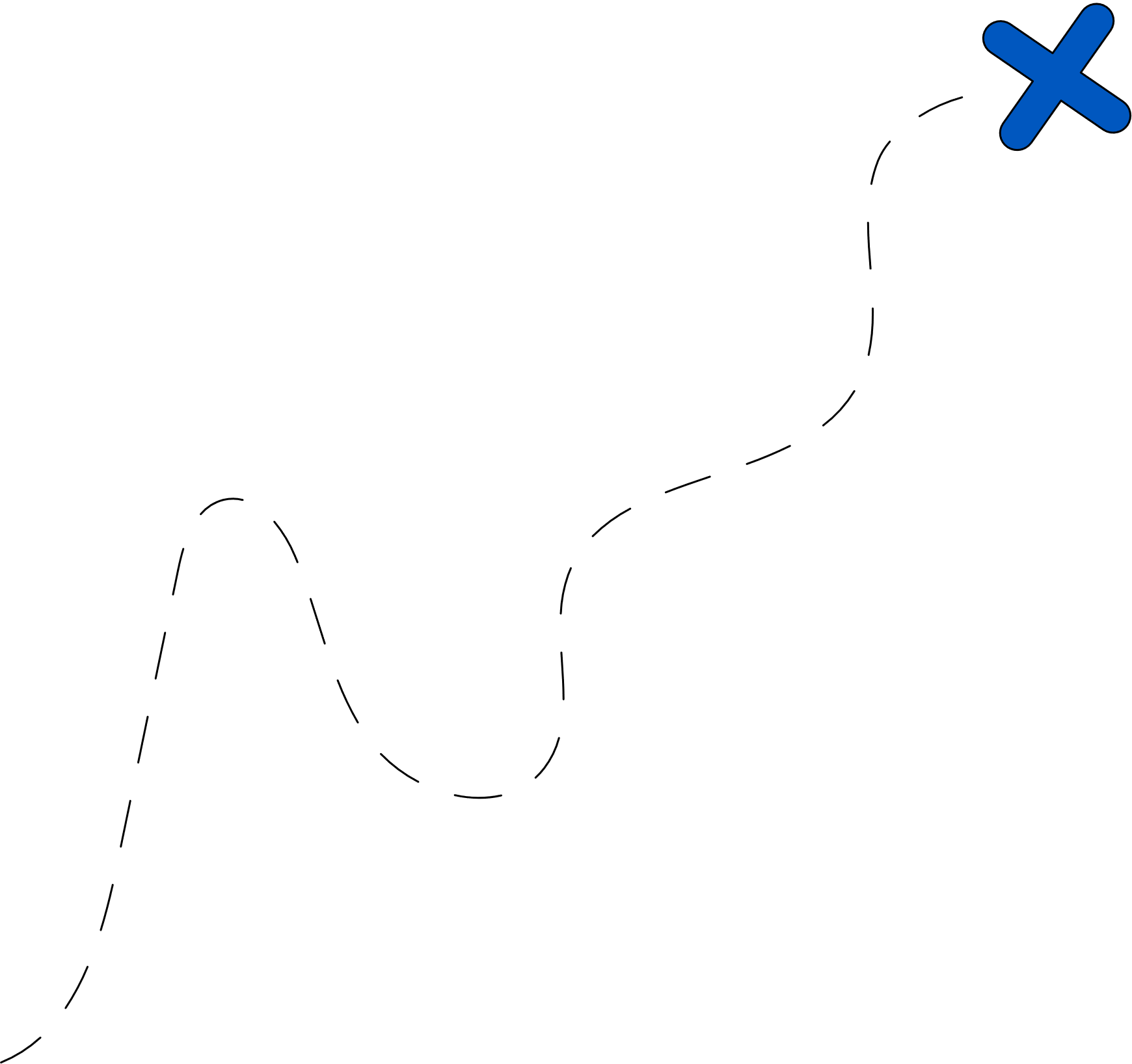 Củng cố kiến thức – Vận dụng
Các em hãy hoàn thành Phiếu đánh giá và tổng kết số liệu khảo sát
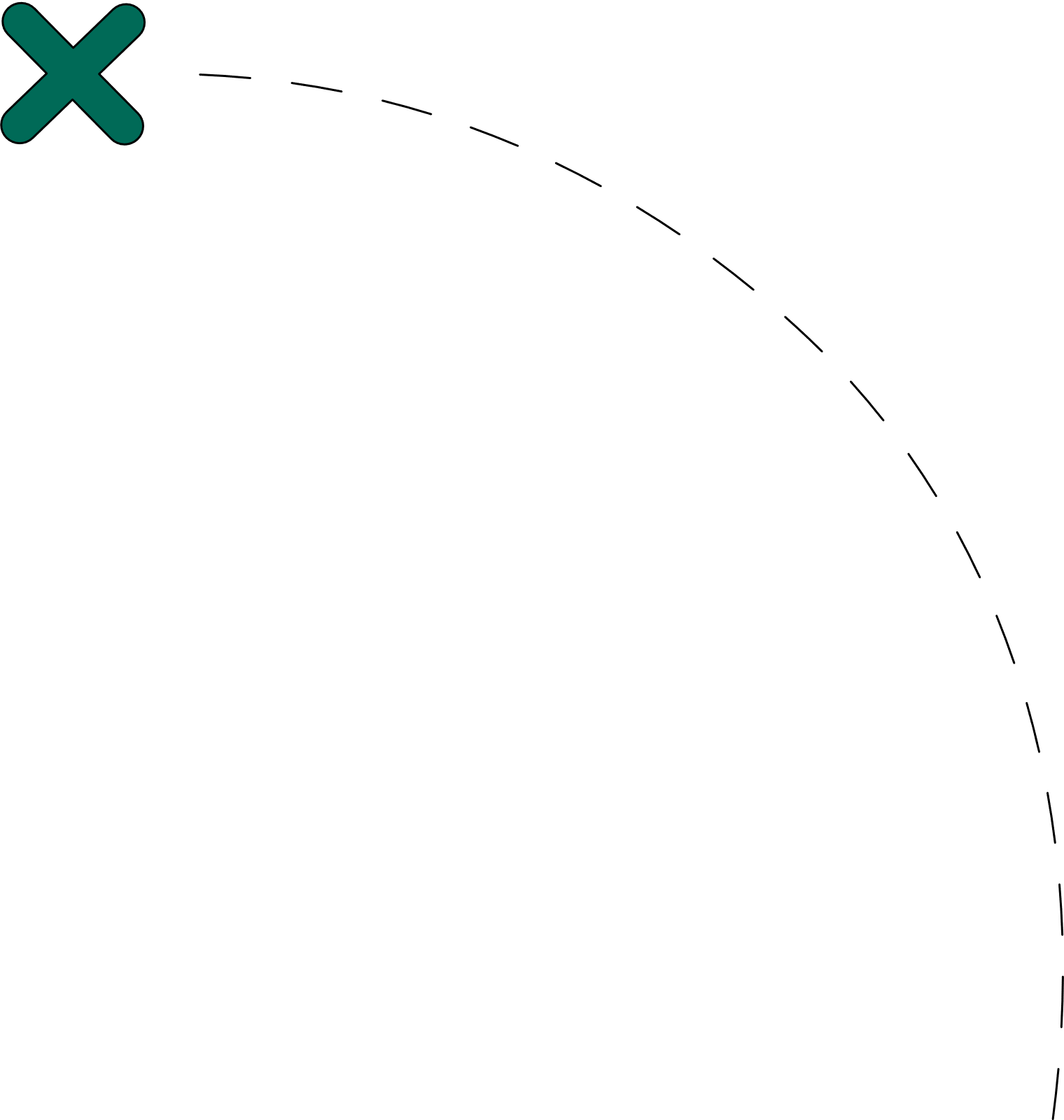 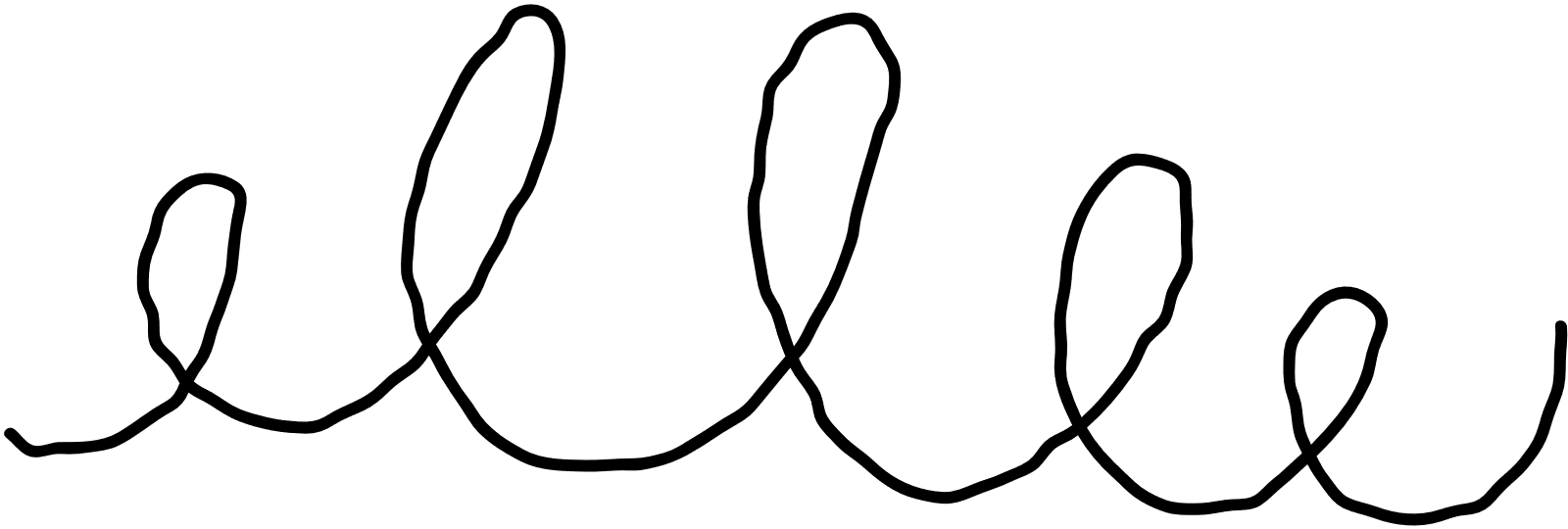 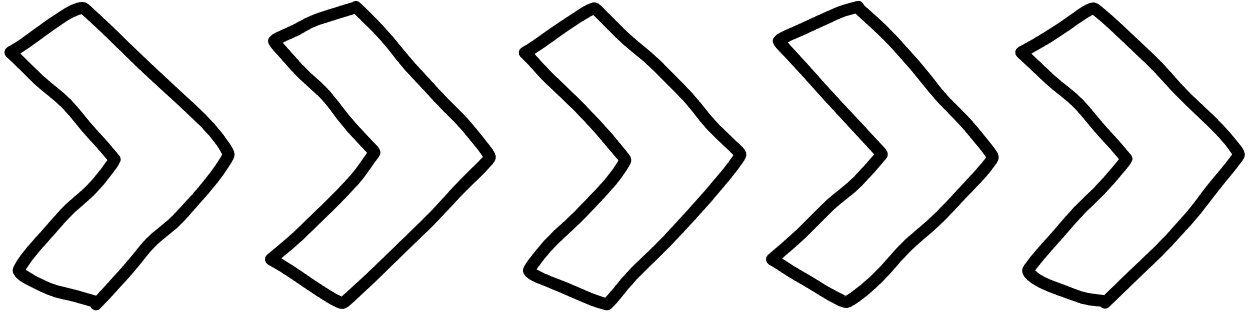 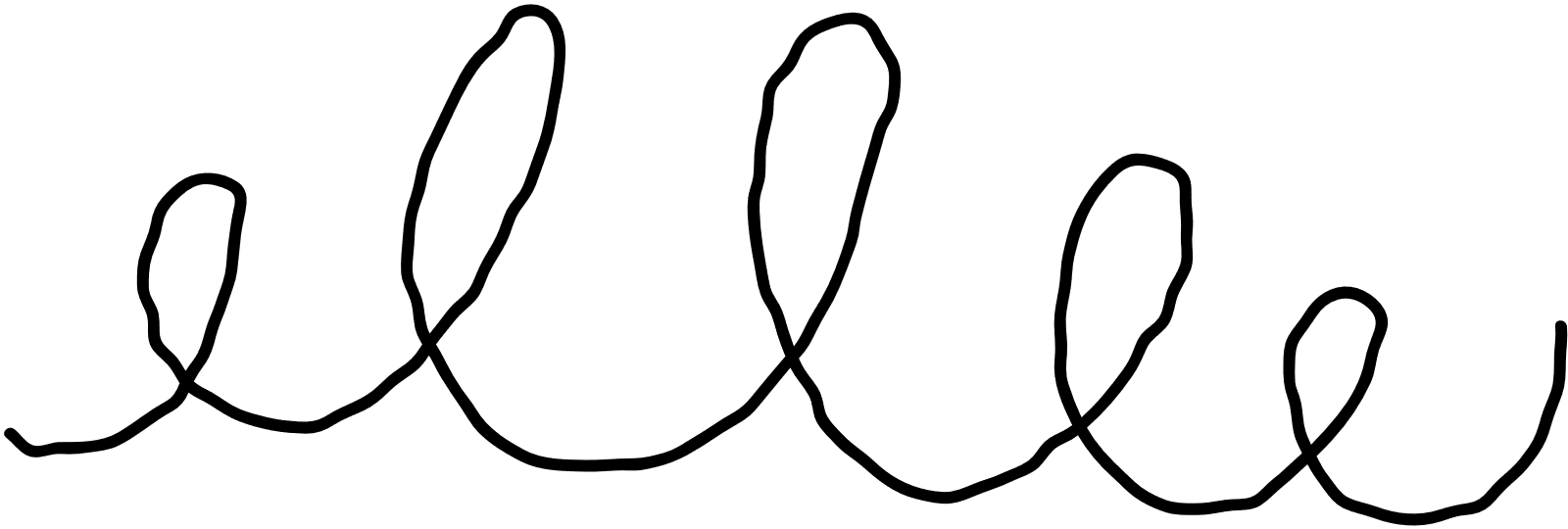 HƯỚNG DẪN VỀ NHÀ
Hoàn thành nhiệm vụ được giao ở phần Luyện tập và Vận dụng
Ôn lại kiến thức đã học ngày hôm nay
Đọc và tìm hiểu trước Nhiệm vụ 1, 2 – Chủ đề 3 (SHS – tr.24,25)
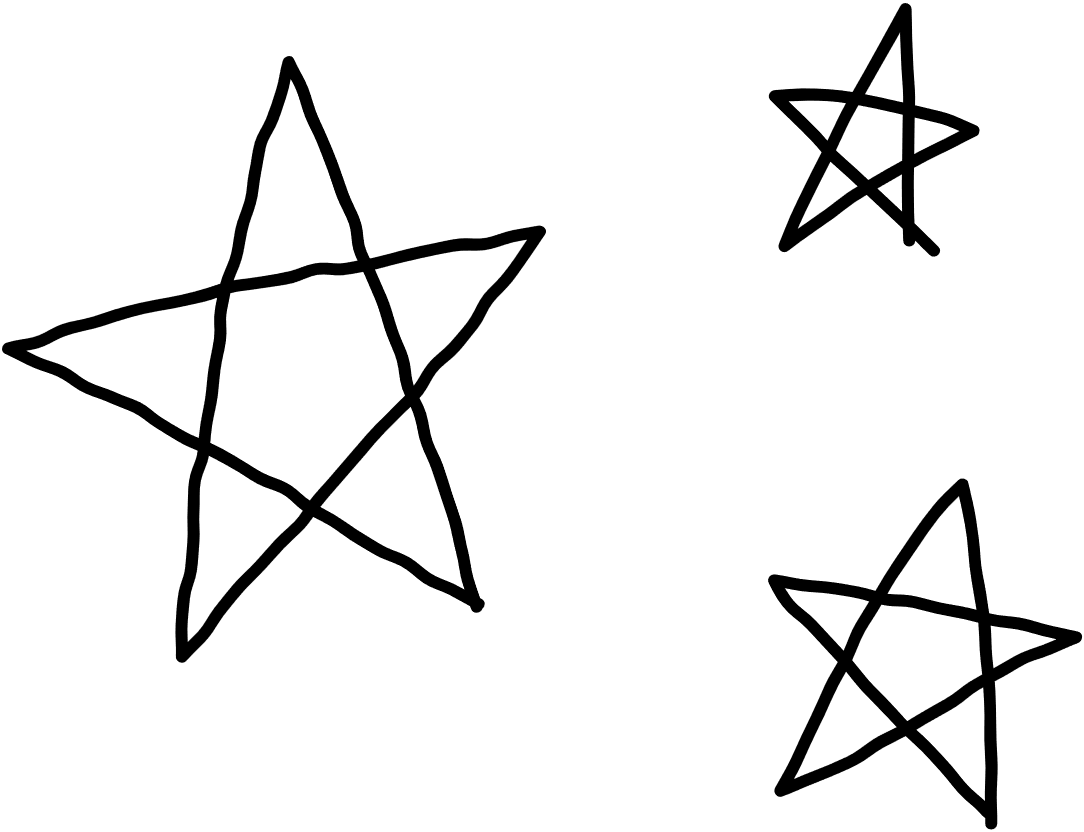 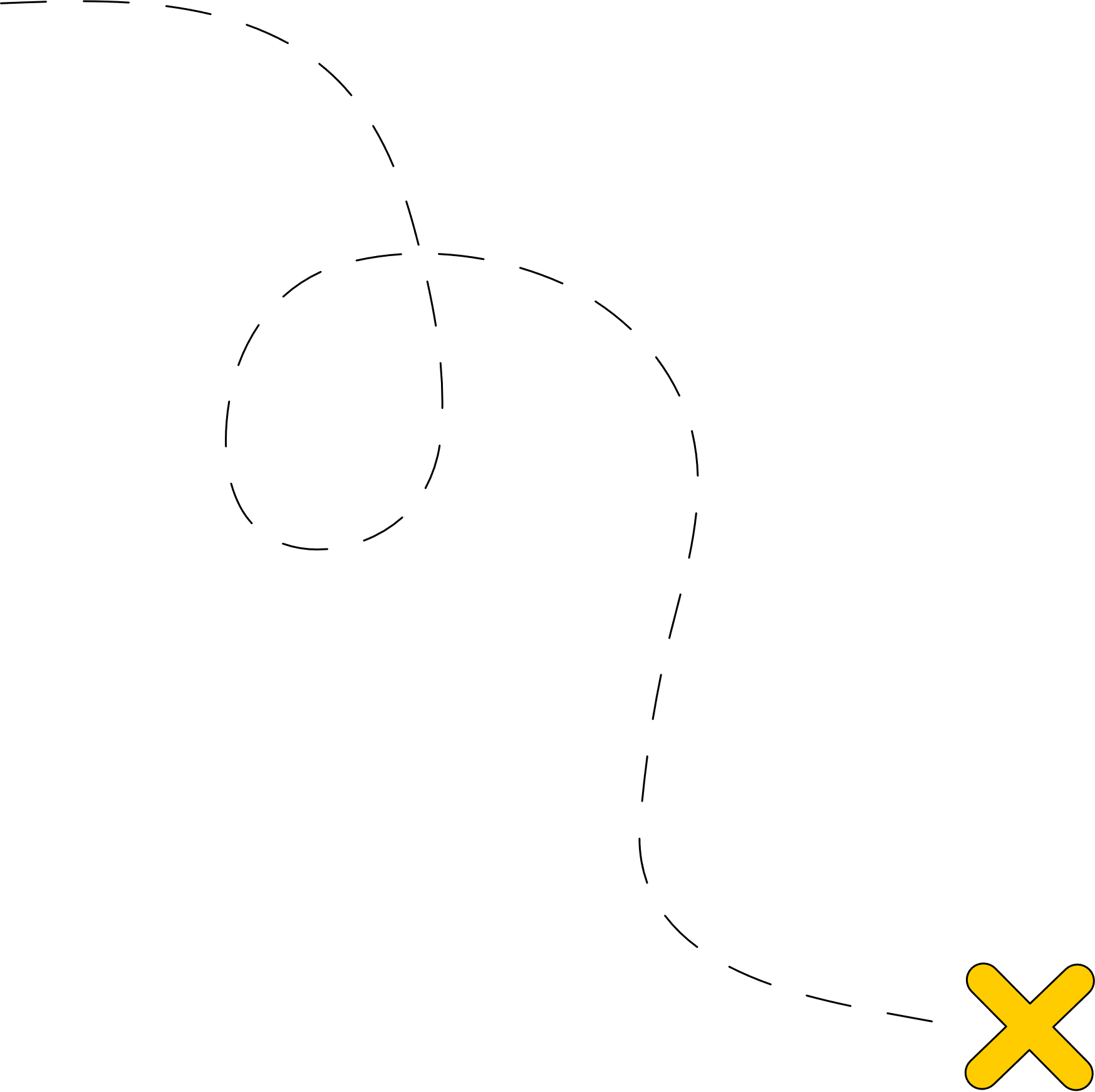 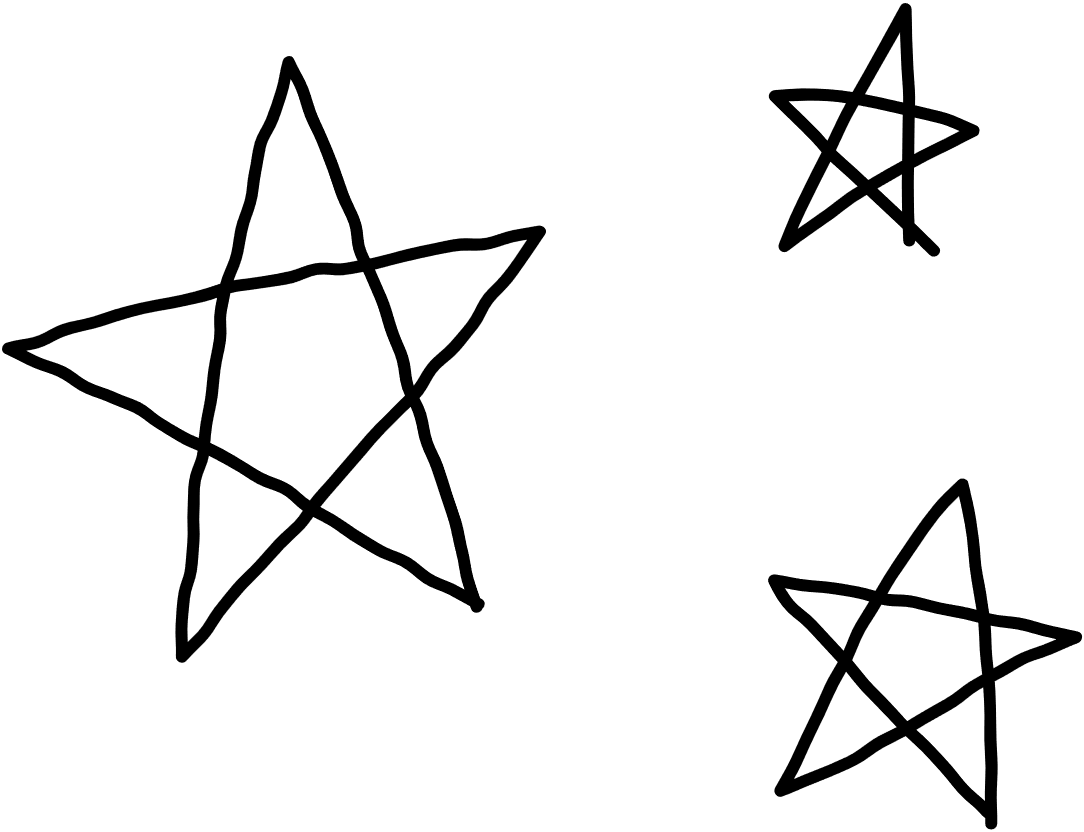 CẢM ƠN CÁC EM ĐÃ CHÚ Ý LẮNG NGHE, HẸN GẶP LẠI!
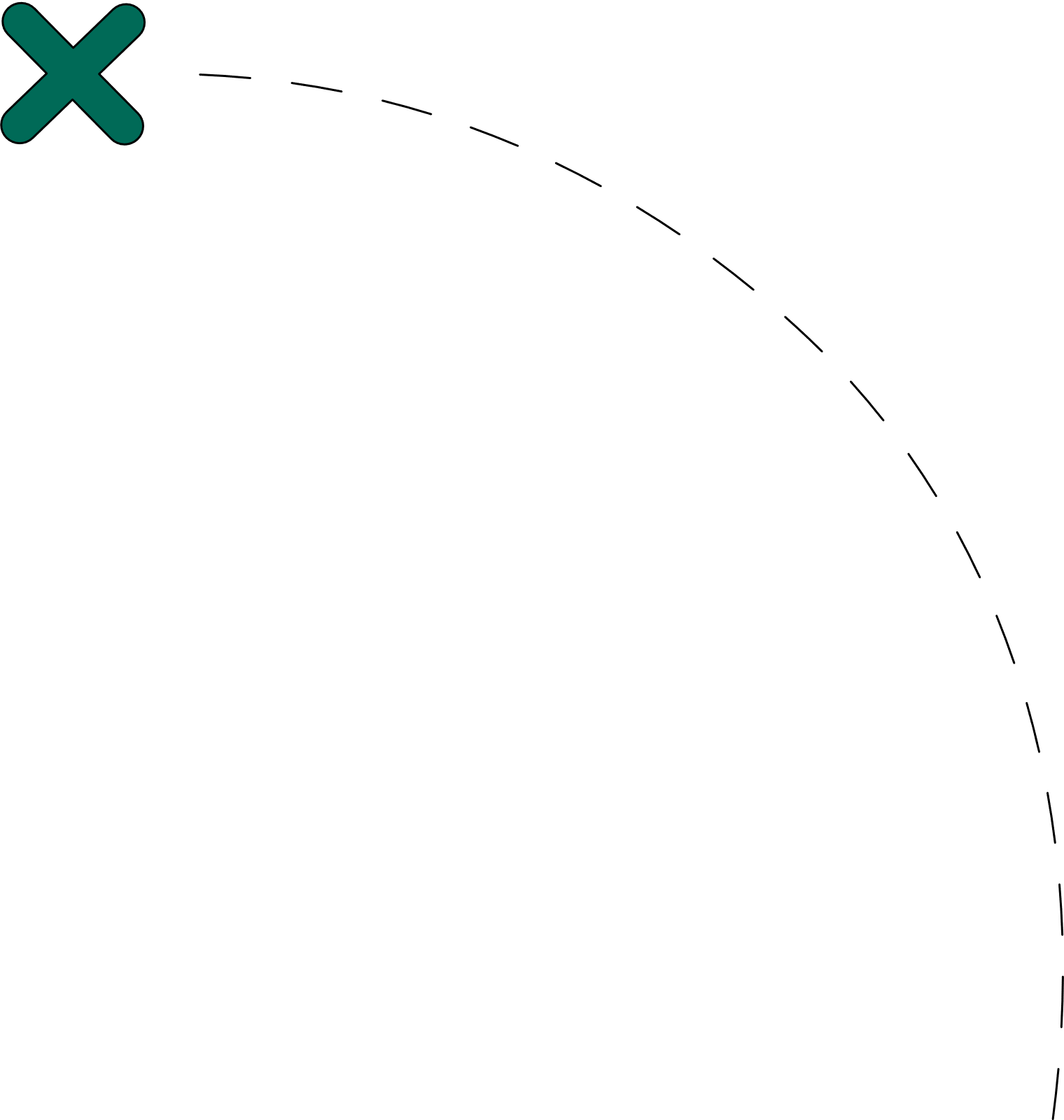 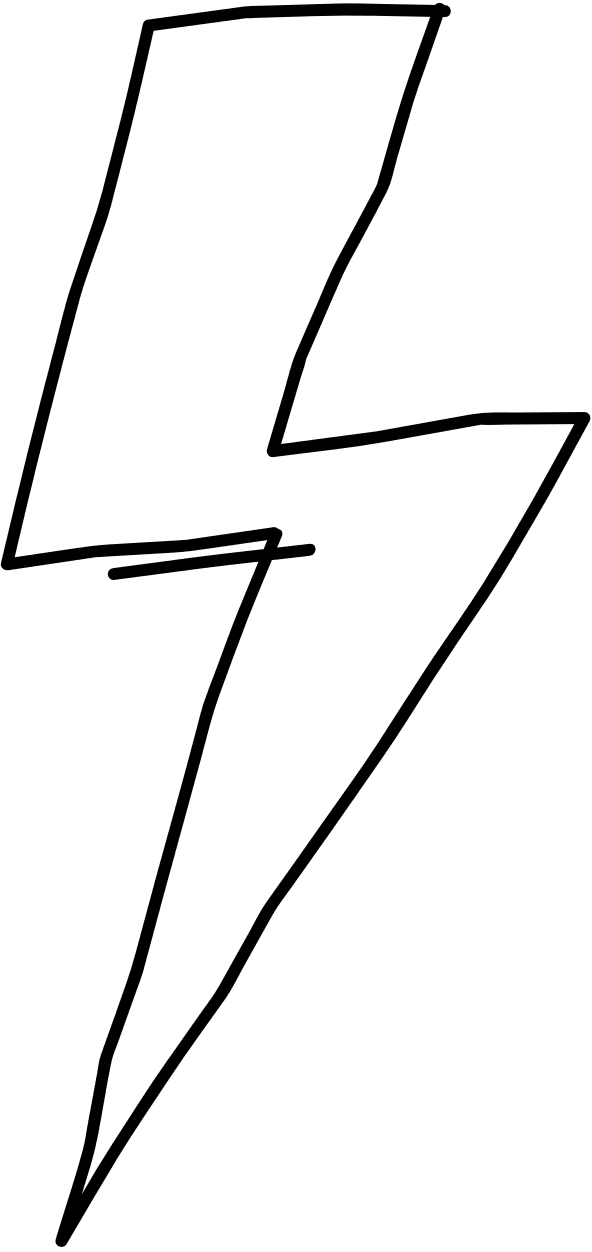